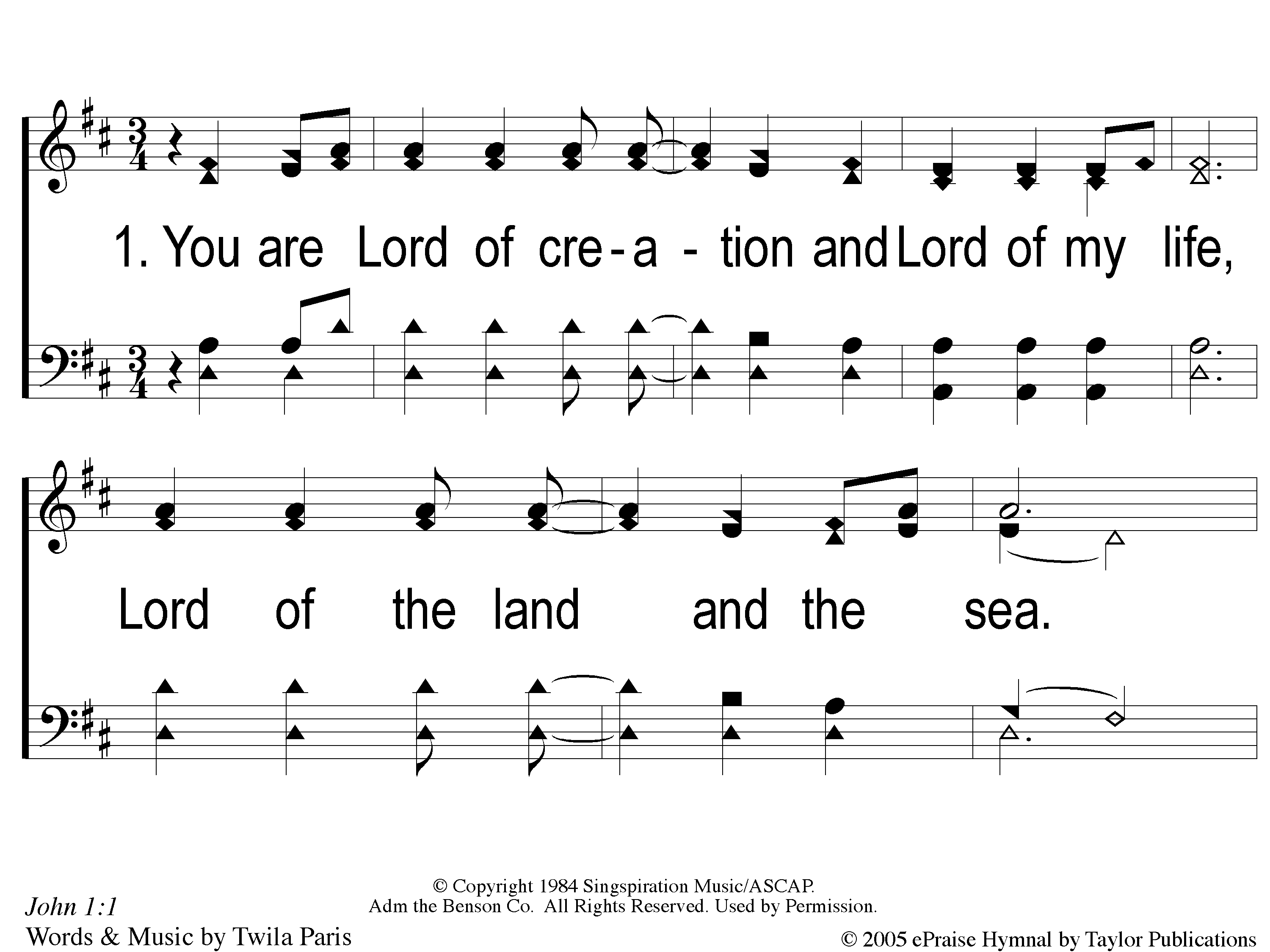 We Bow Down
577
1-1 We Bow Down
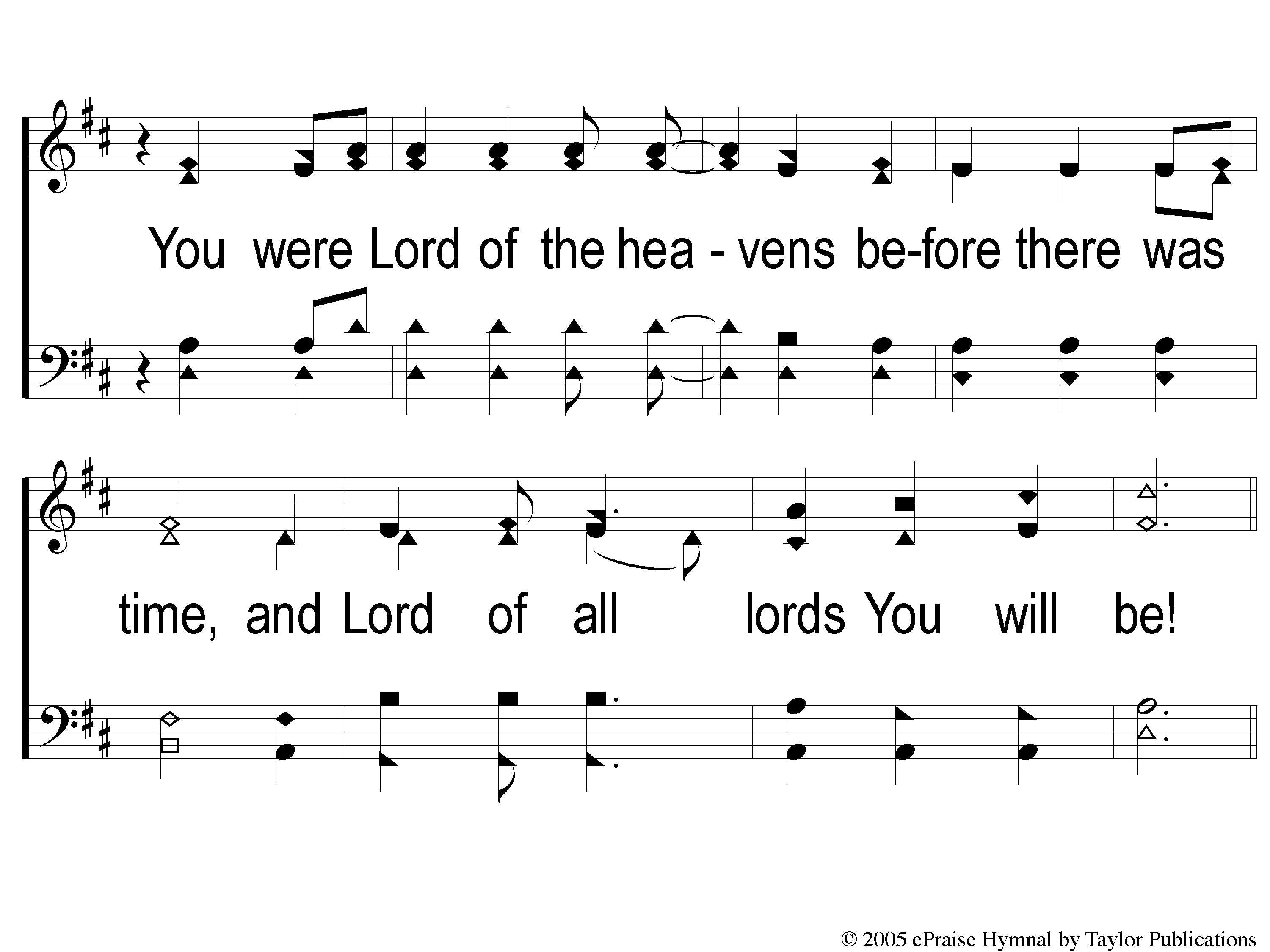 We Bow Down
577
1-2 We Bow Down
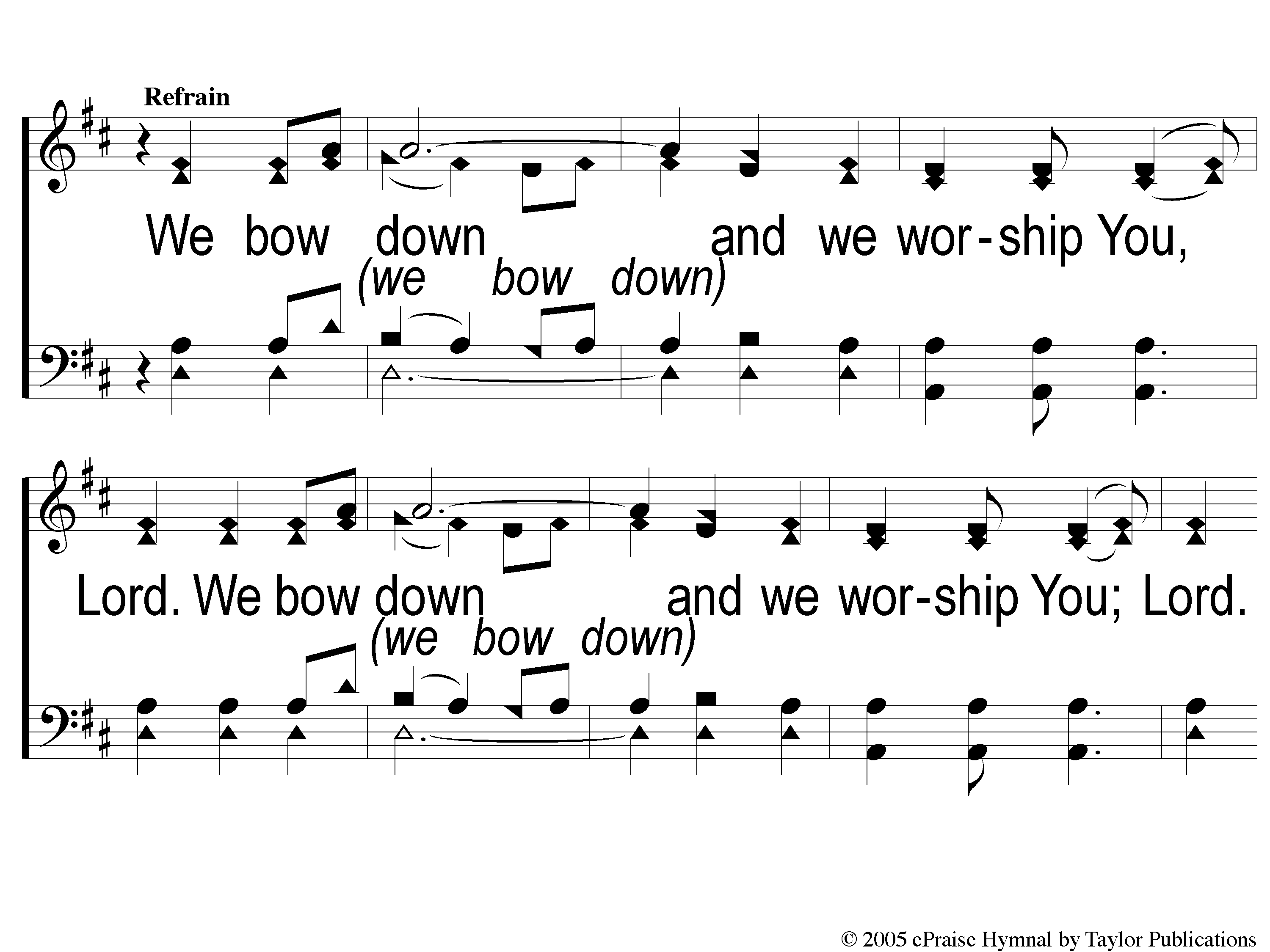 We Bow Down
577
1-3 We Bow Down
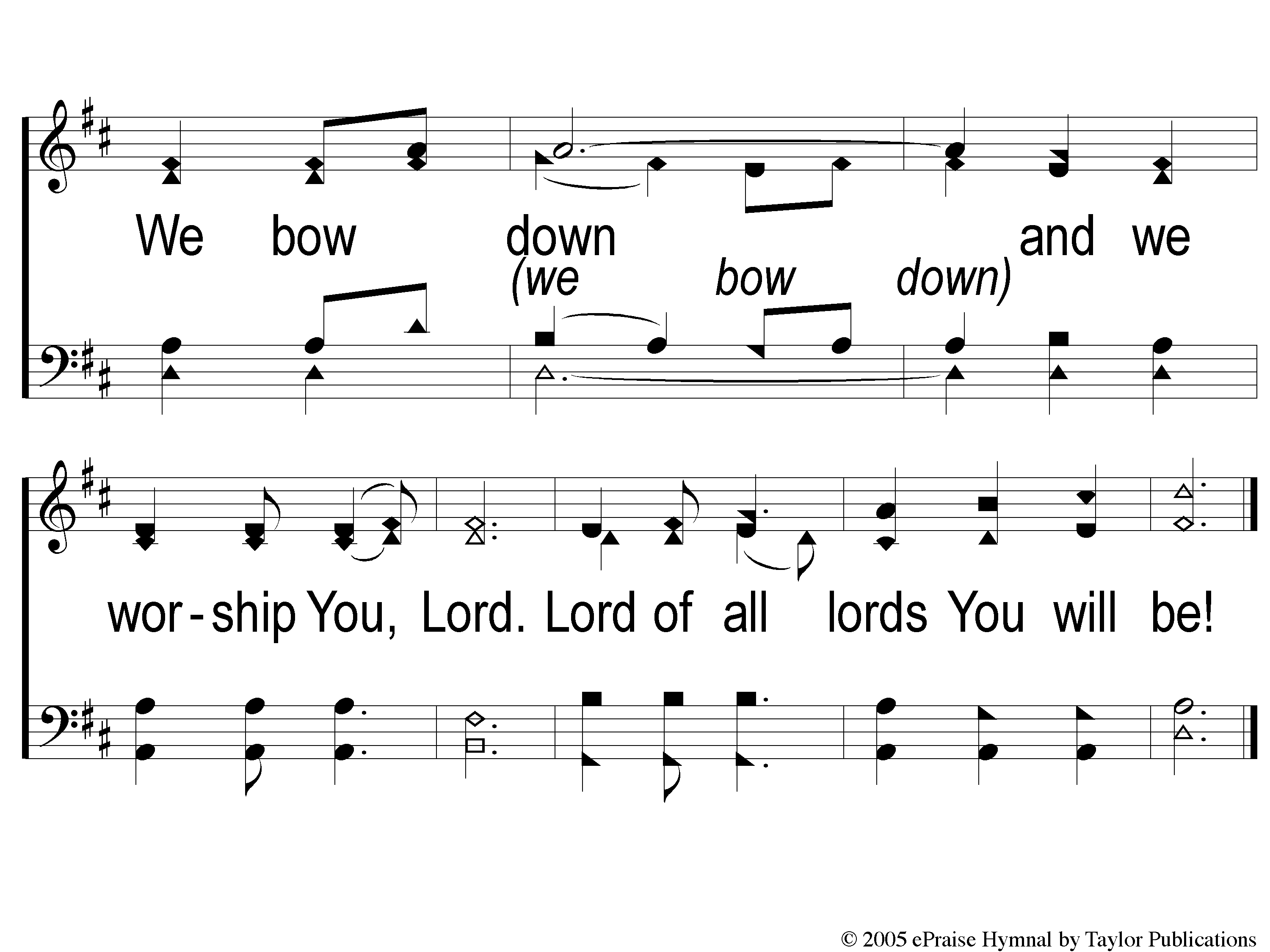 We Bow Down
577
1-4 We Bow Down
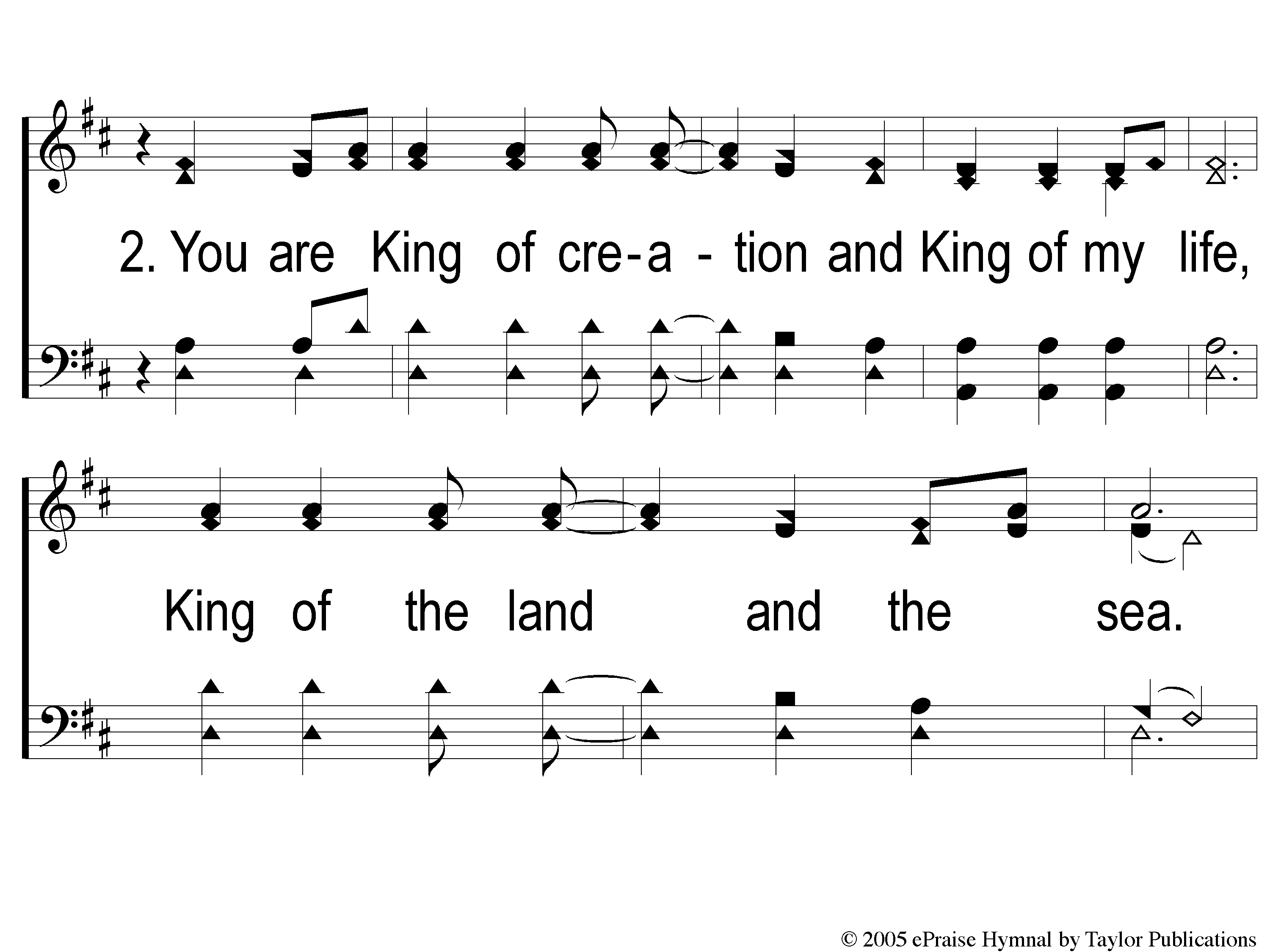 We Bow Down
577
2-1 We Bow Down
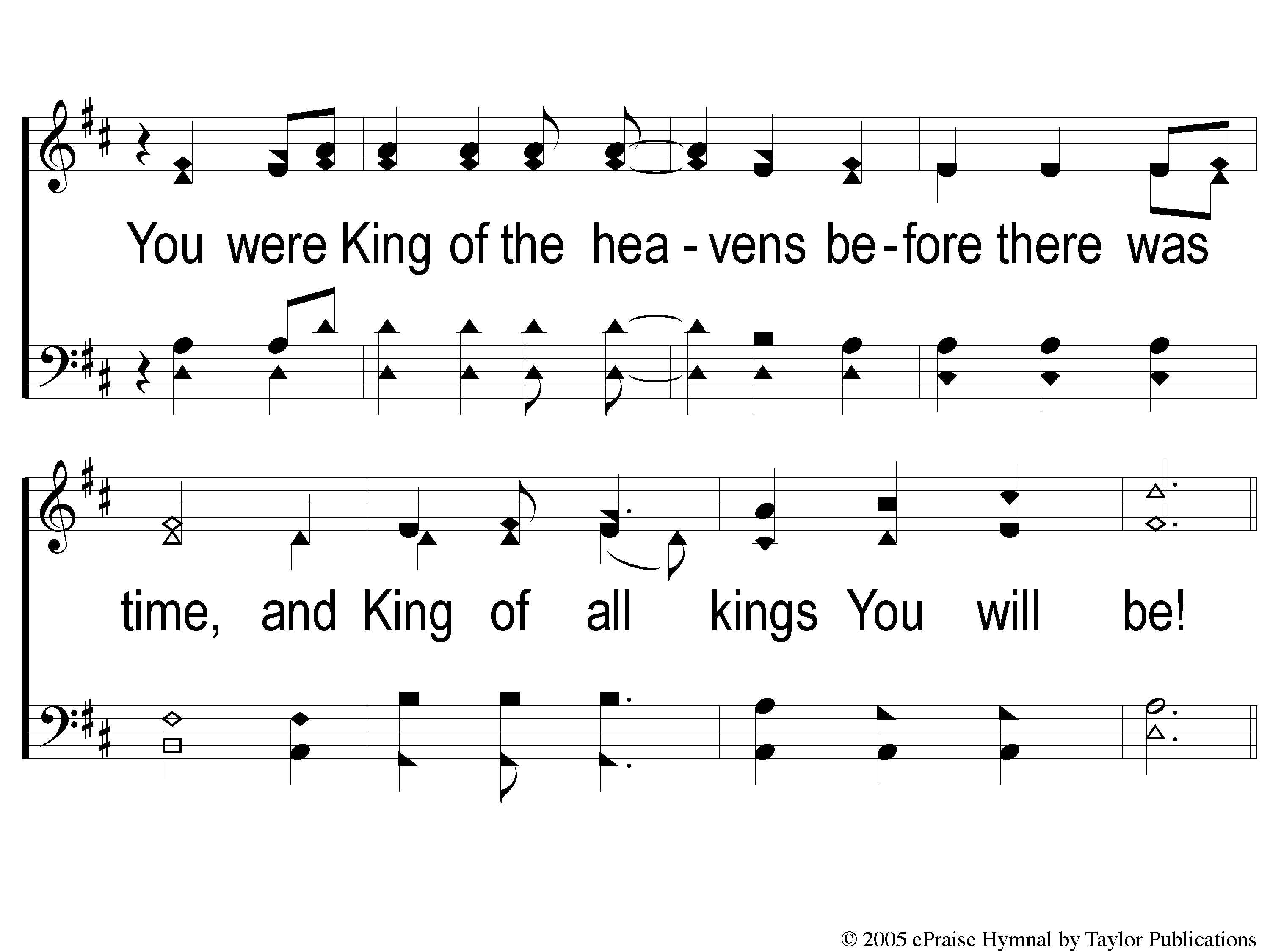 We Bow Down
577
2-2 We Bow Down
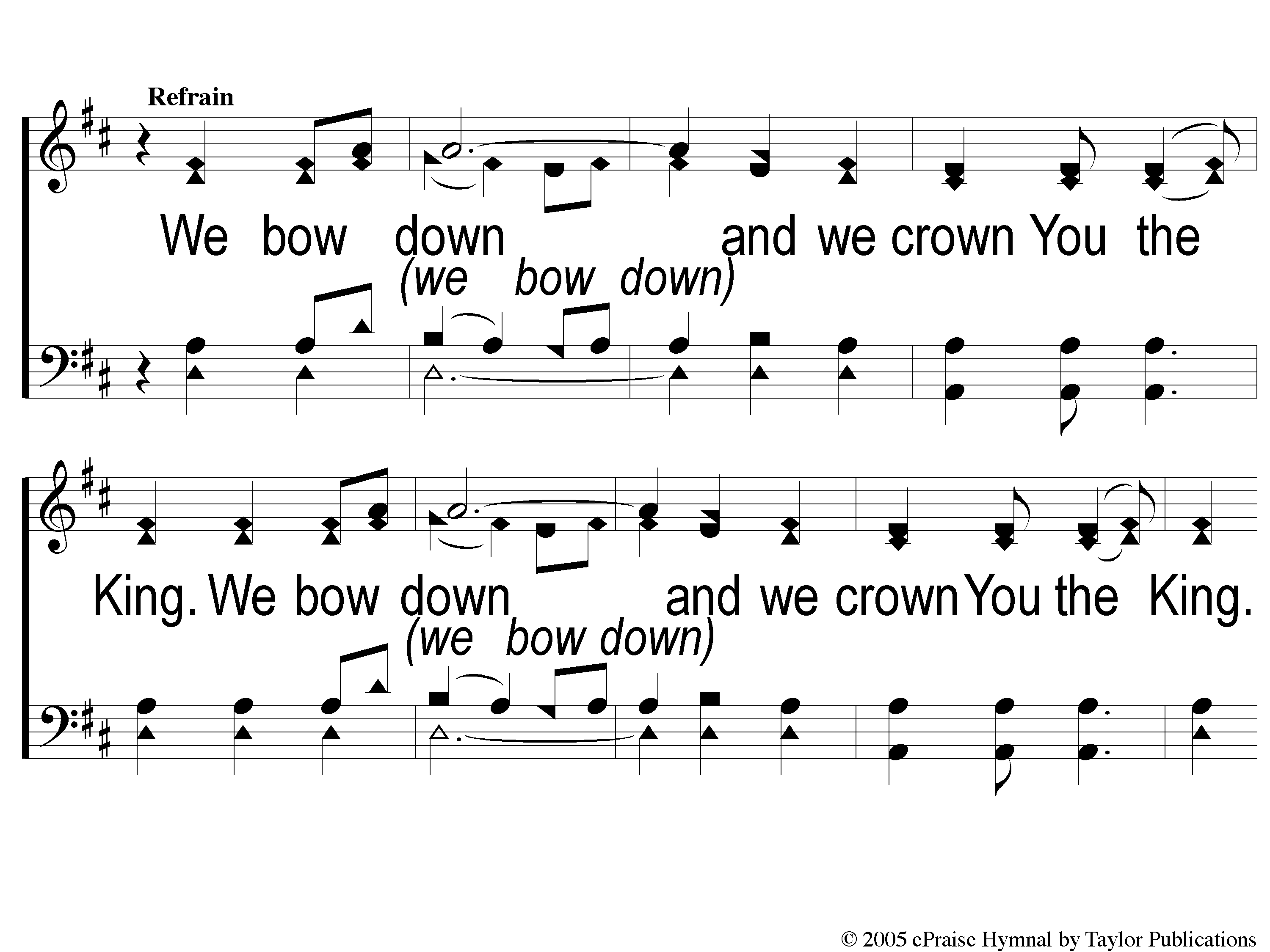 We Bow Down
577
2-3 We Bow Down
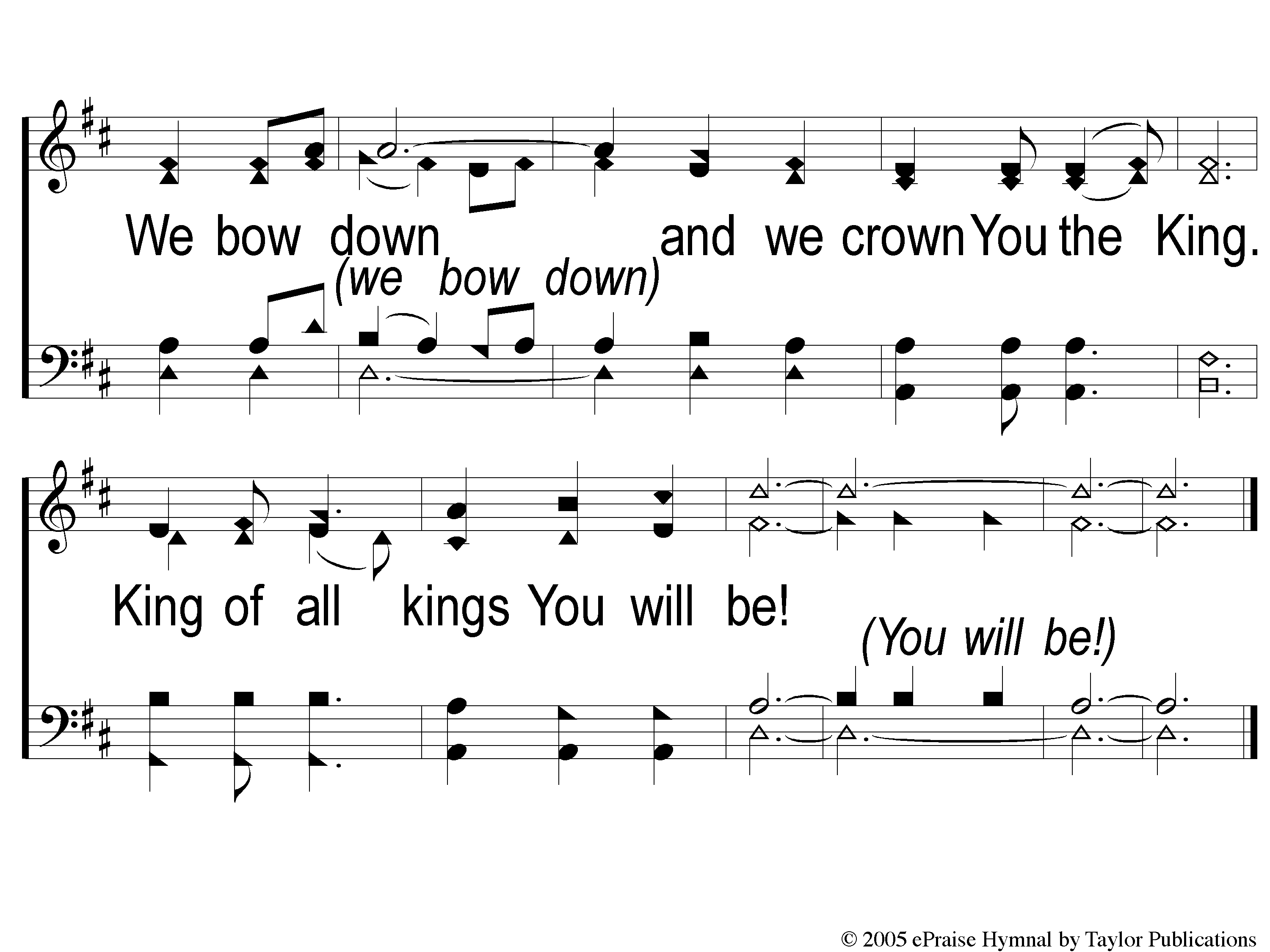 We Bow Down
577
2-4 We Bow Down
WELCOME
To the Wheeler church of Christ
SONG:
We praise thee, o god
#2
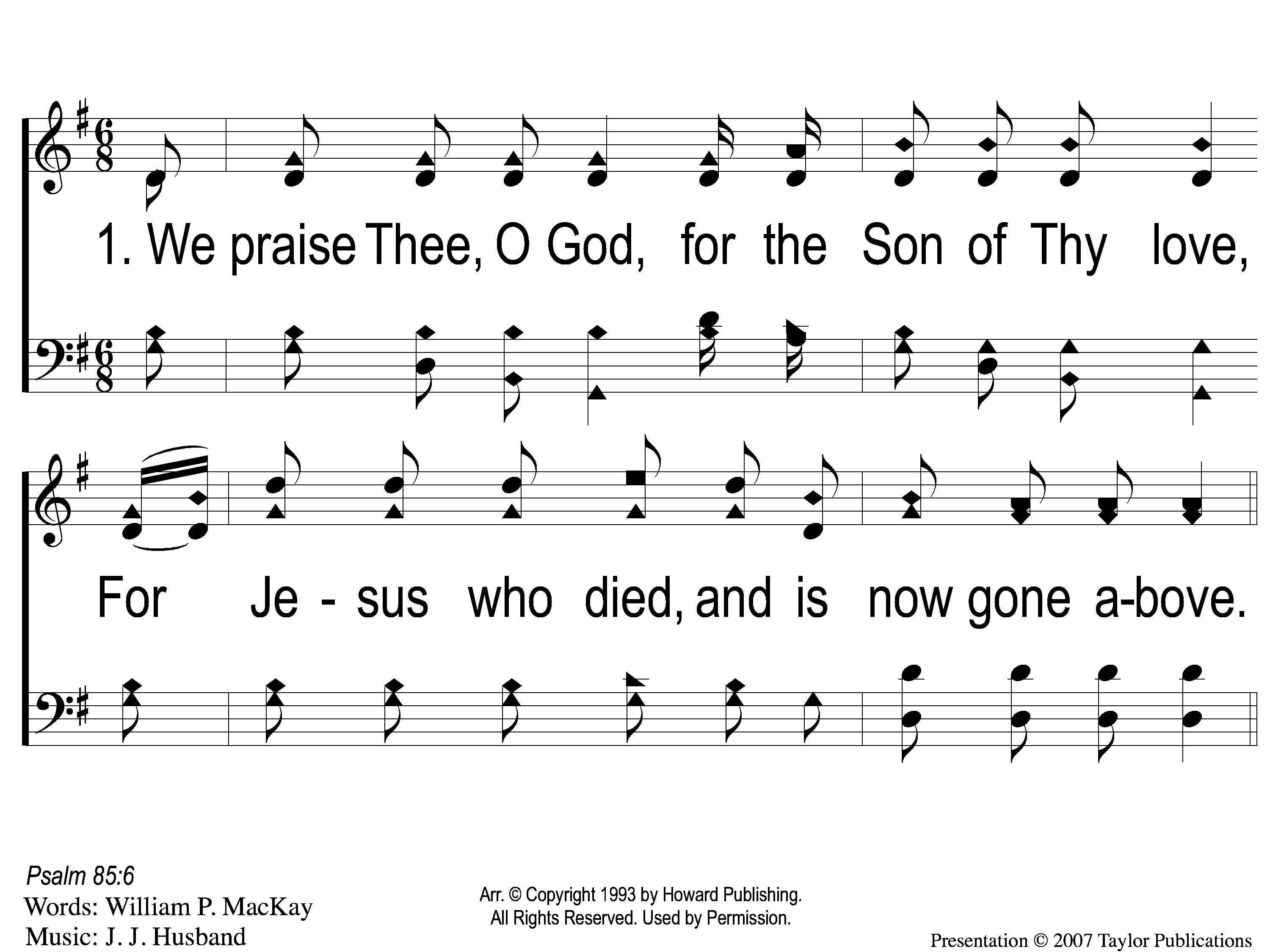 We Praise Thee, O God
2
1 We Praise Thee O God
We Praise Thee, O God
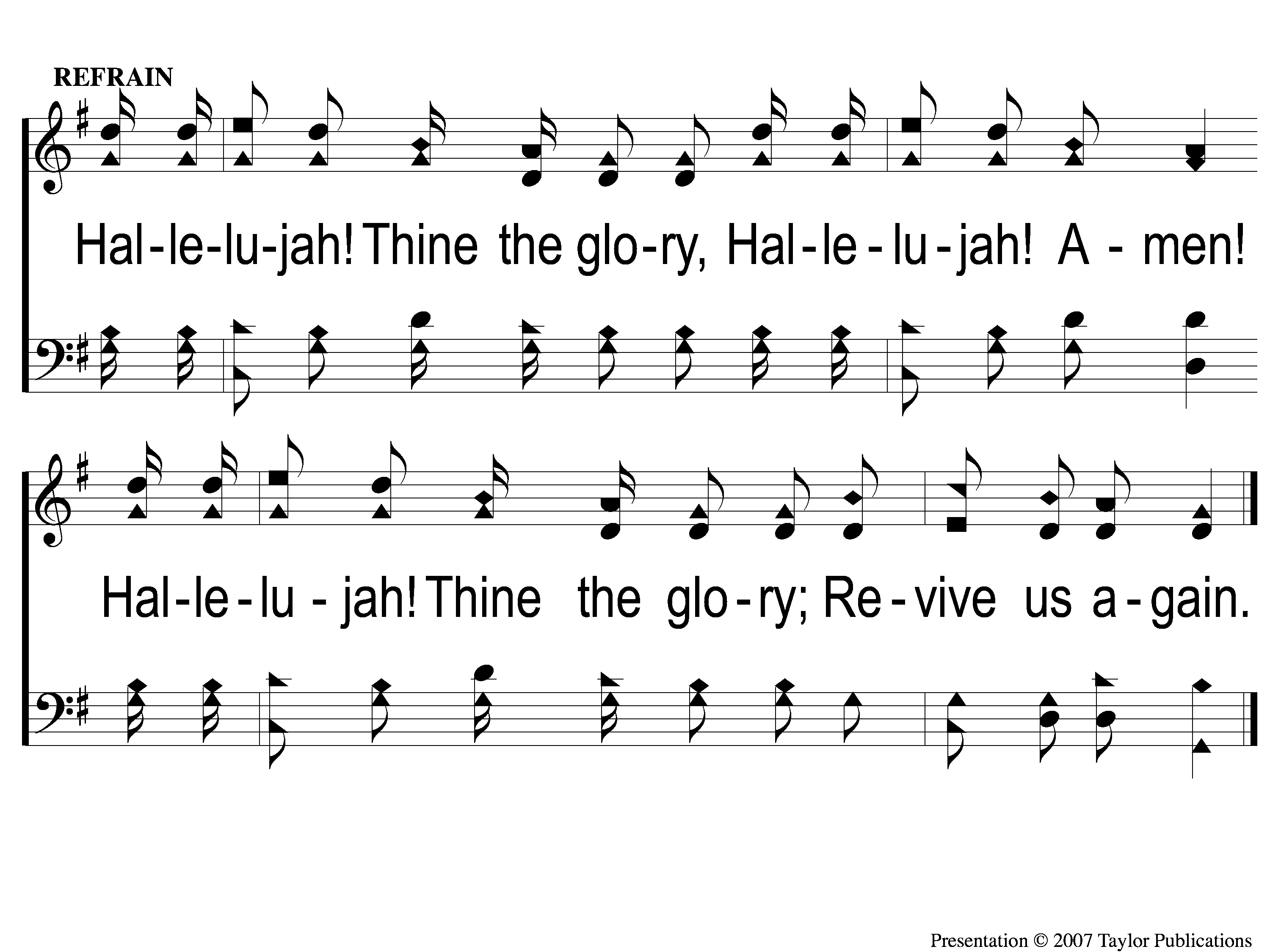 2
C We Praise Thee O God
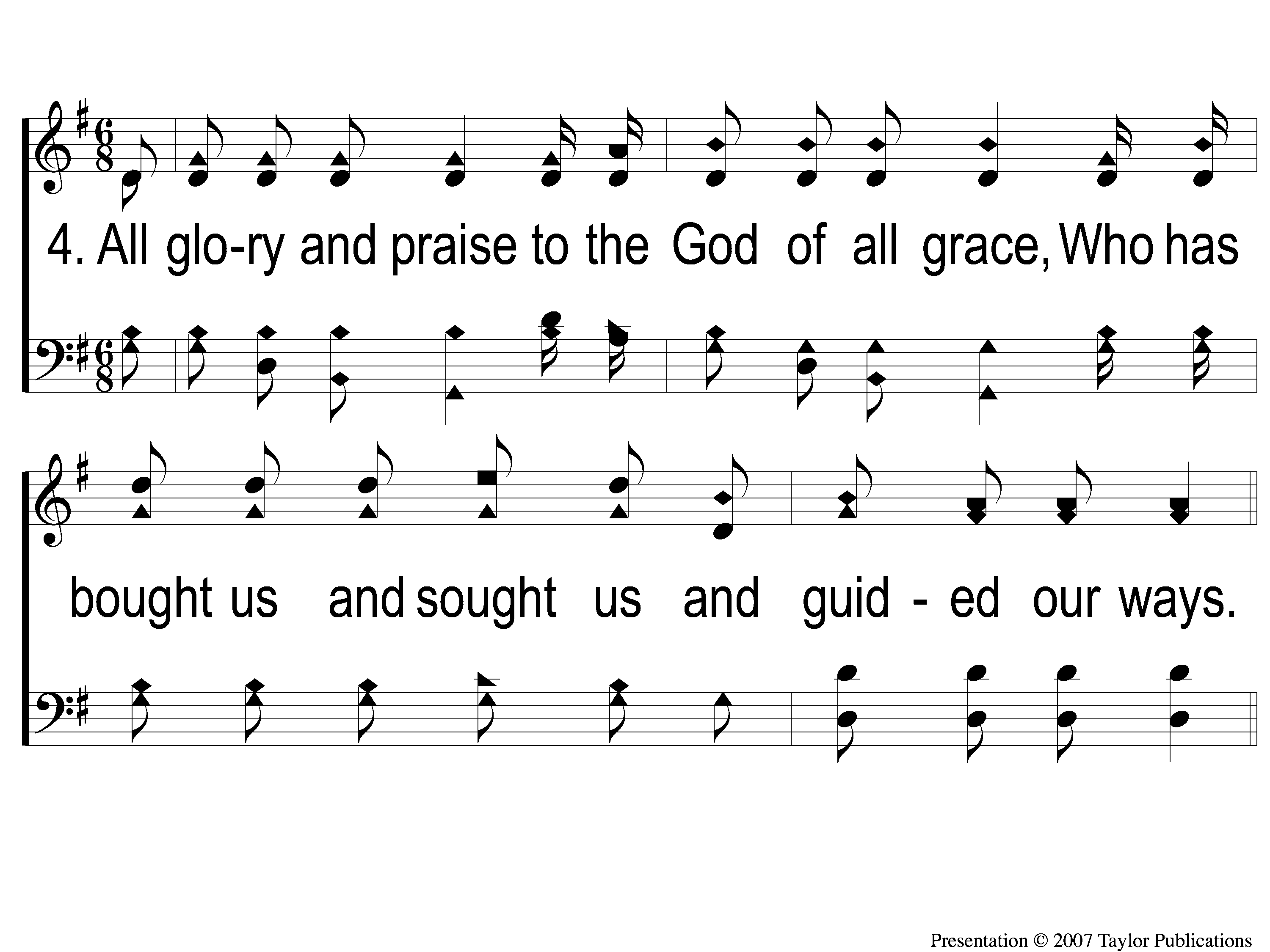 We Praise Thee, O God
2
4 We Praise Thee O God
We Praise Thee, O God
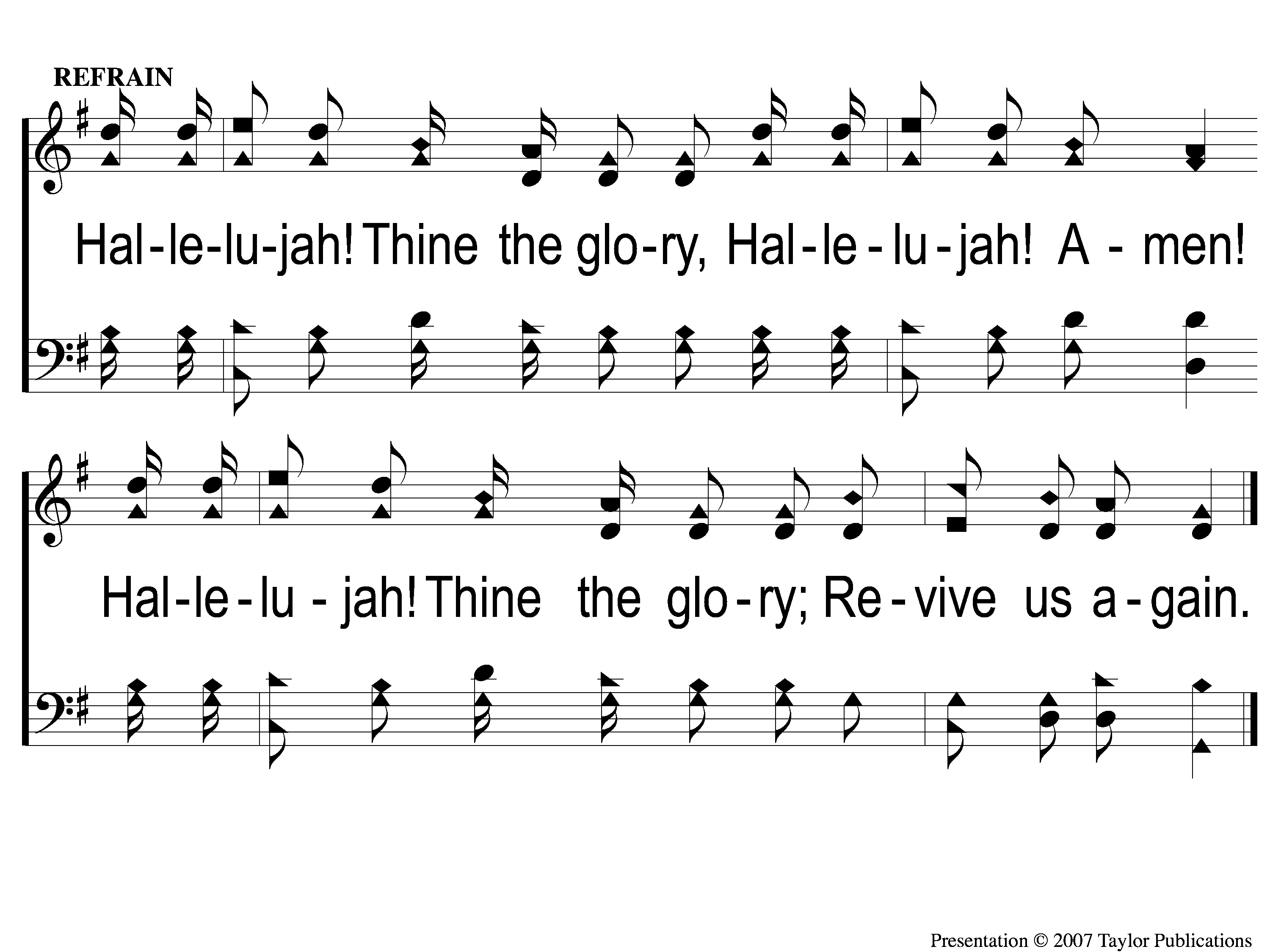 2
C We Praise Thee O God
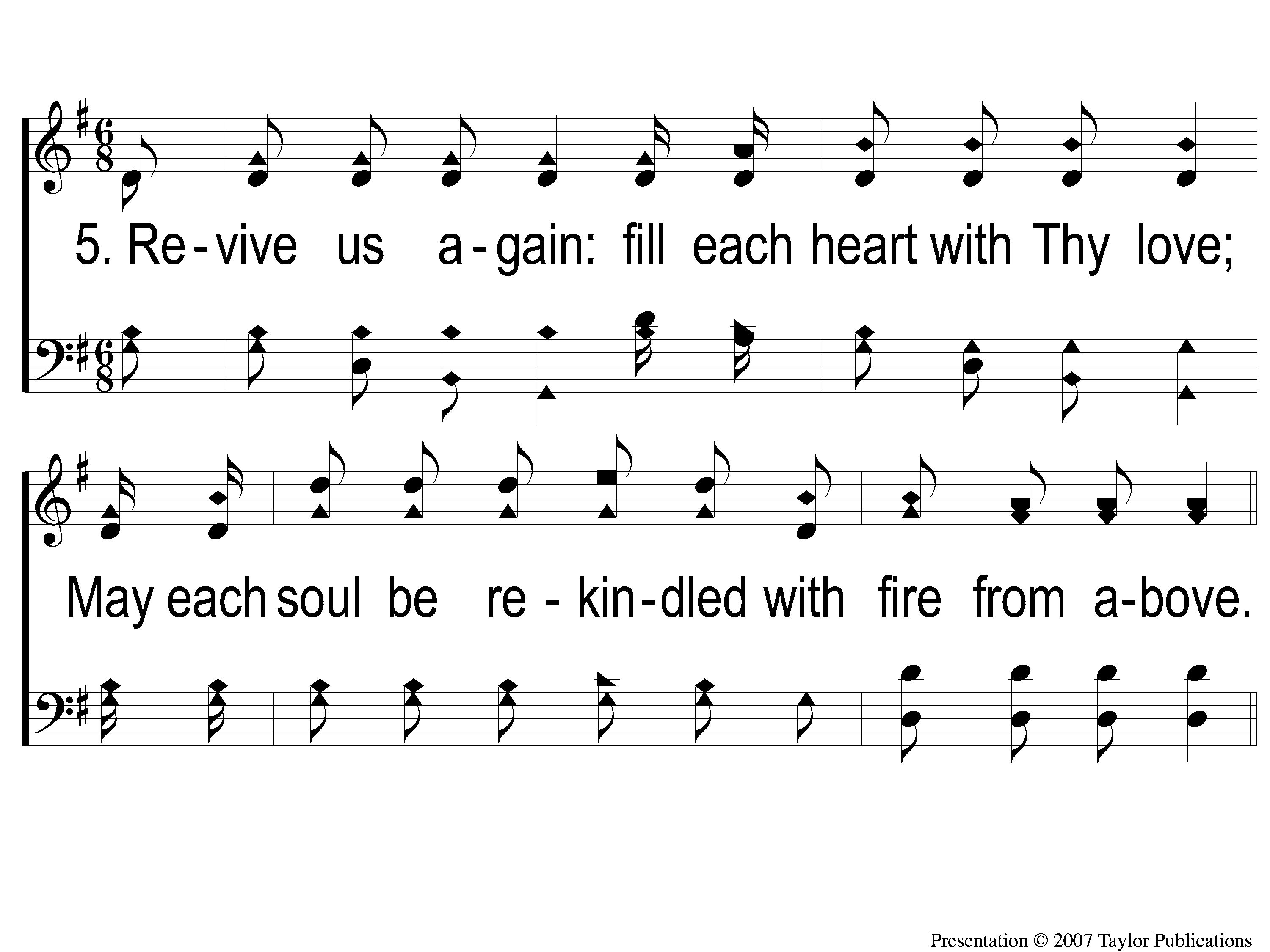 We Praise Thee, O God
2
5 We Praise Thee O God
We Praise Thee, O God
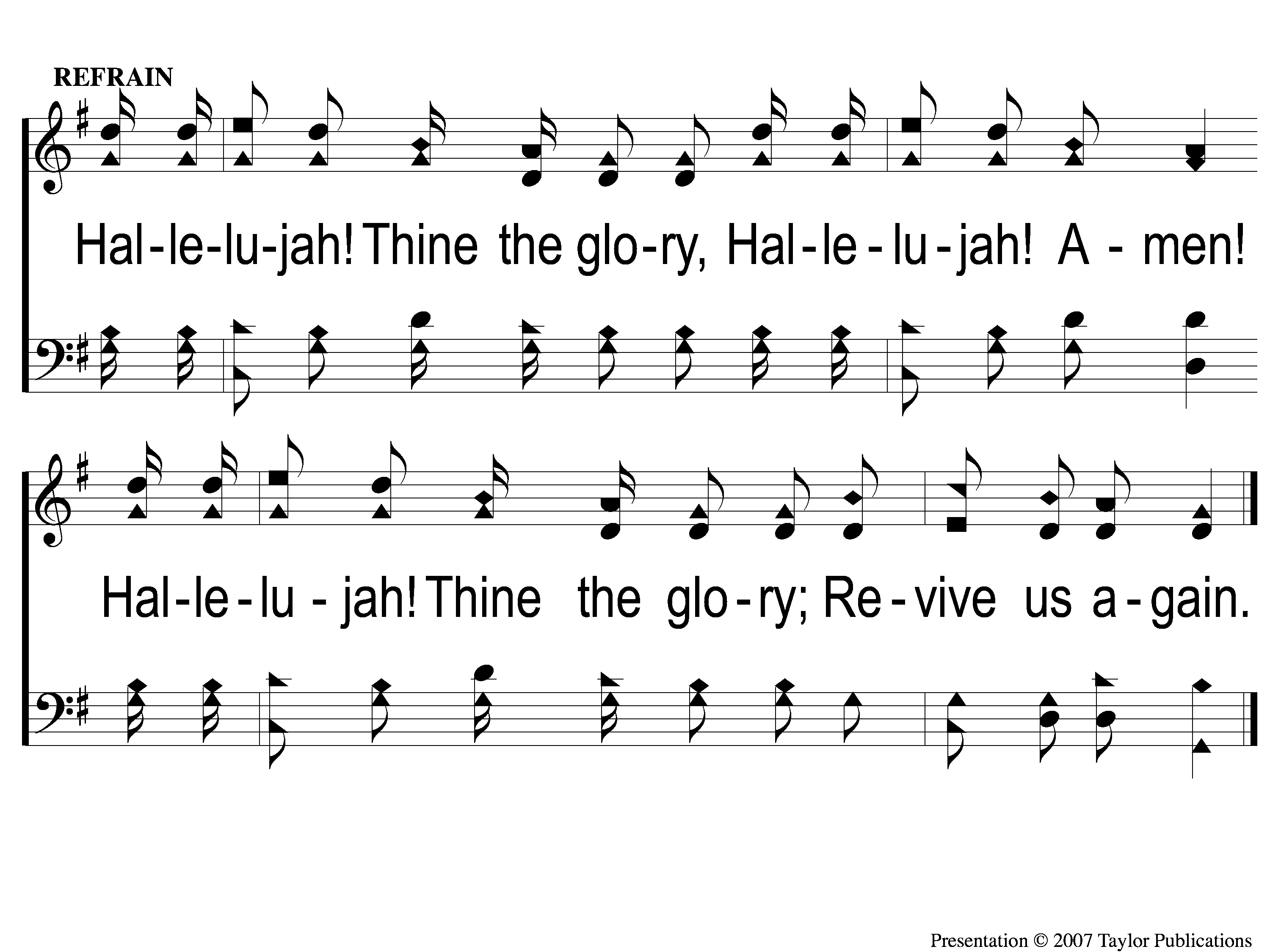 2
C We Praise Thee O God
SONG:
Prince of peace! Control my will
#761
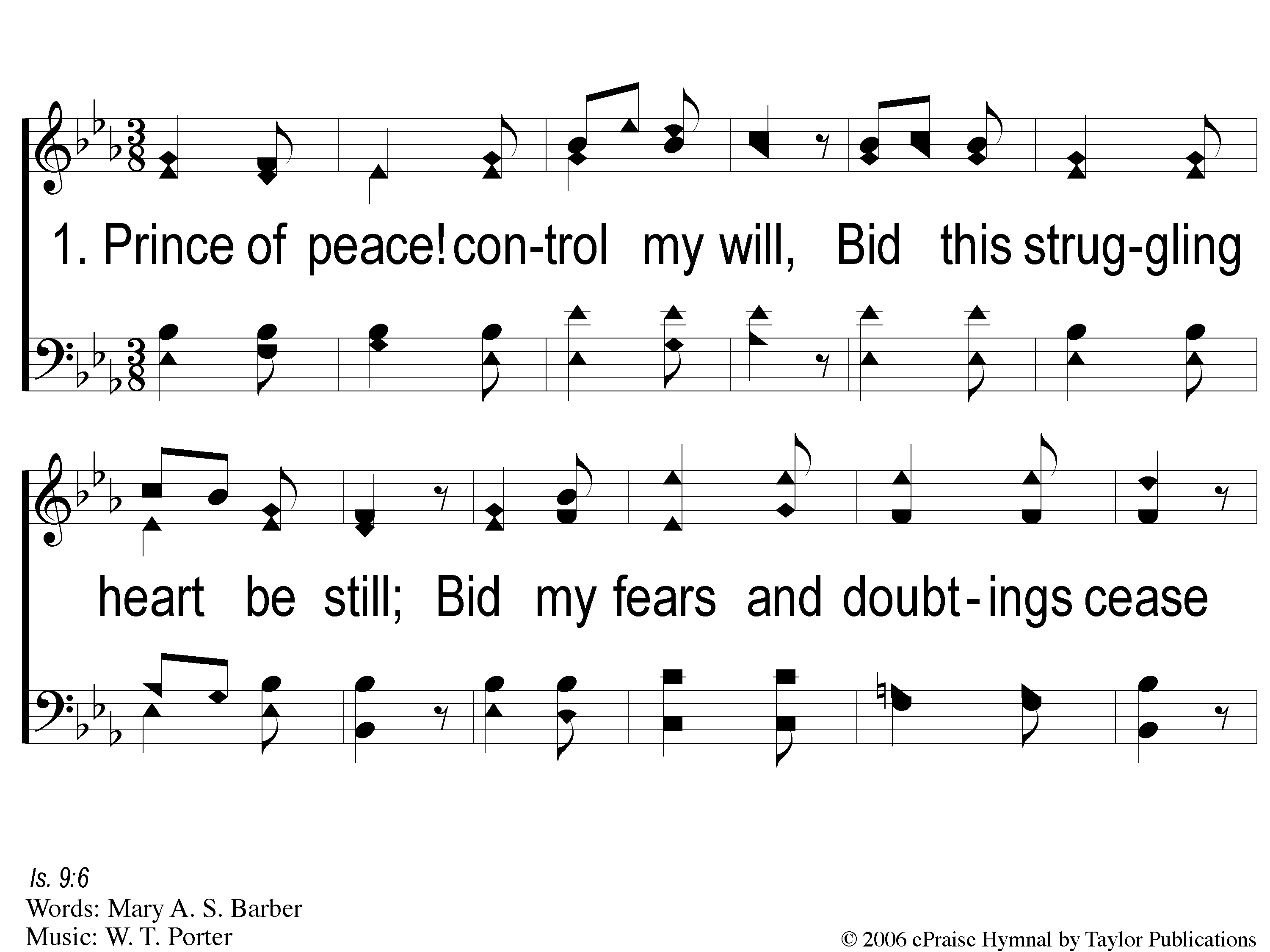 Prince of Peace Control
761
1-1 Prince of Peace Control
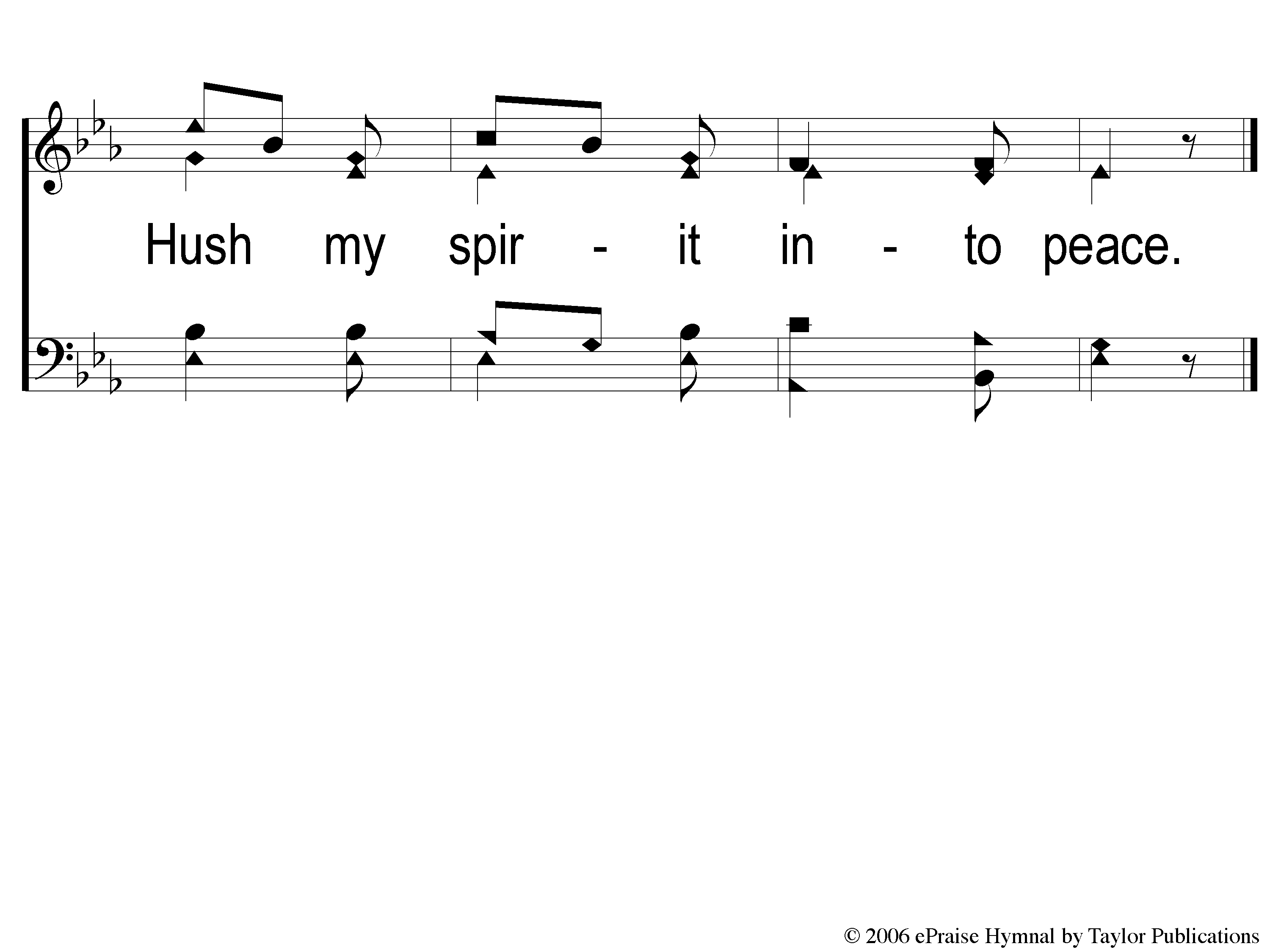 Prince of Peace Control
761
1-2 Prince of Peace Control
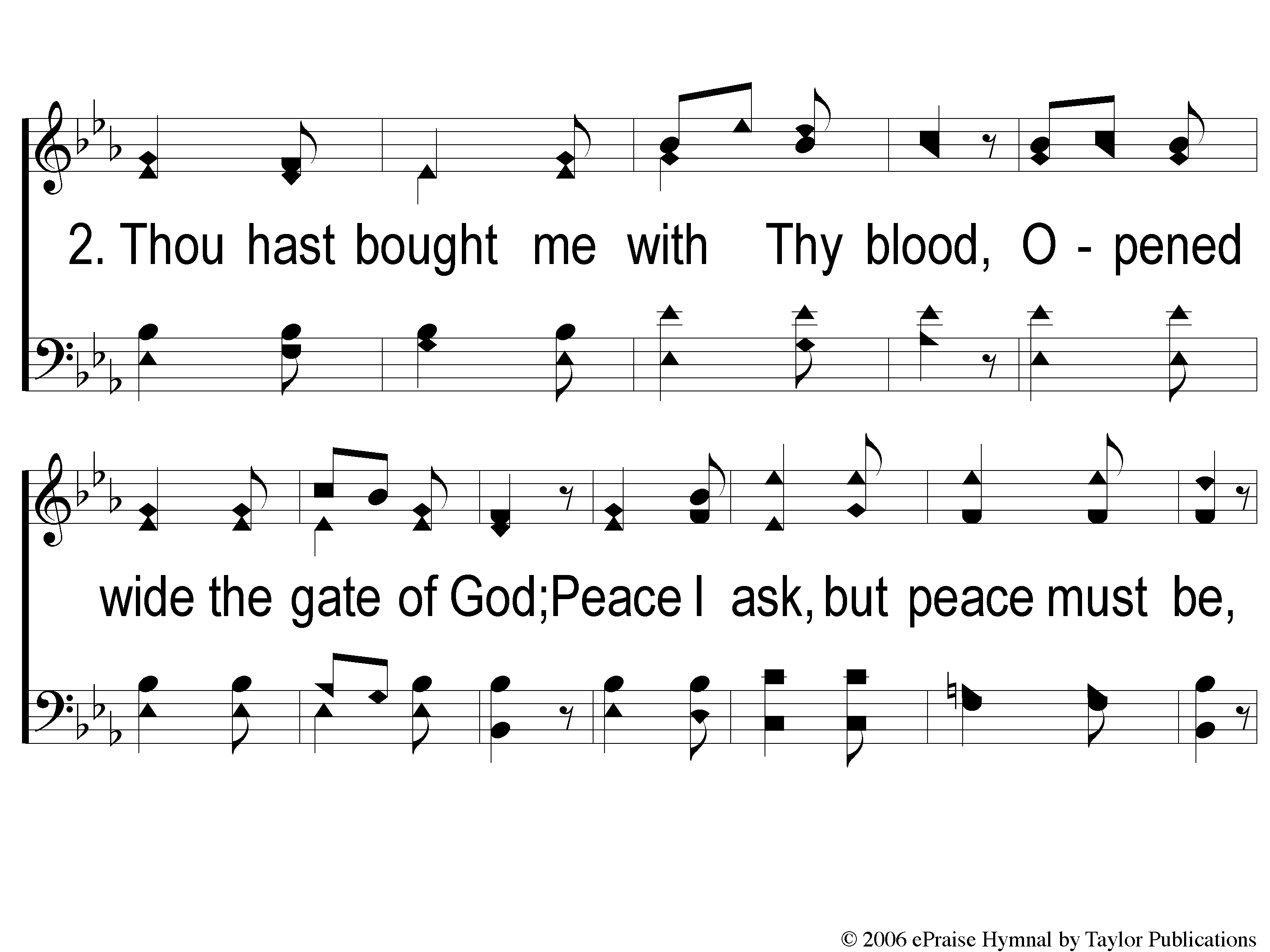 Prince of Peace Control
761
2-1 Prince of Peace Control
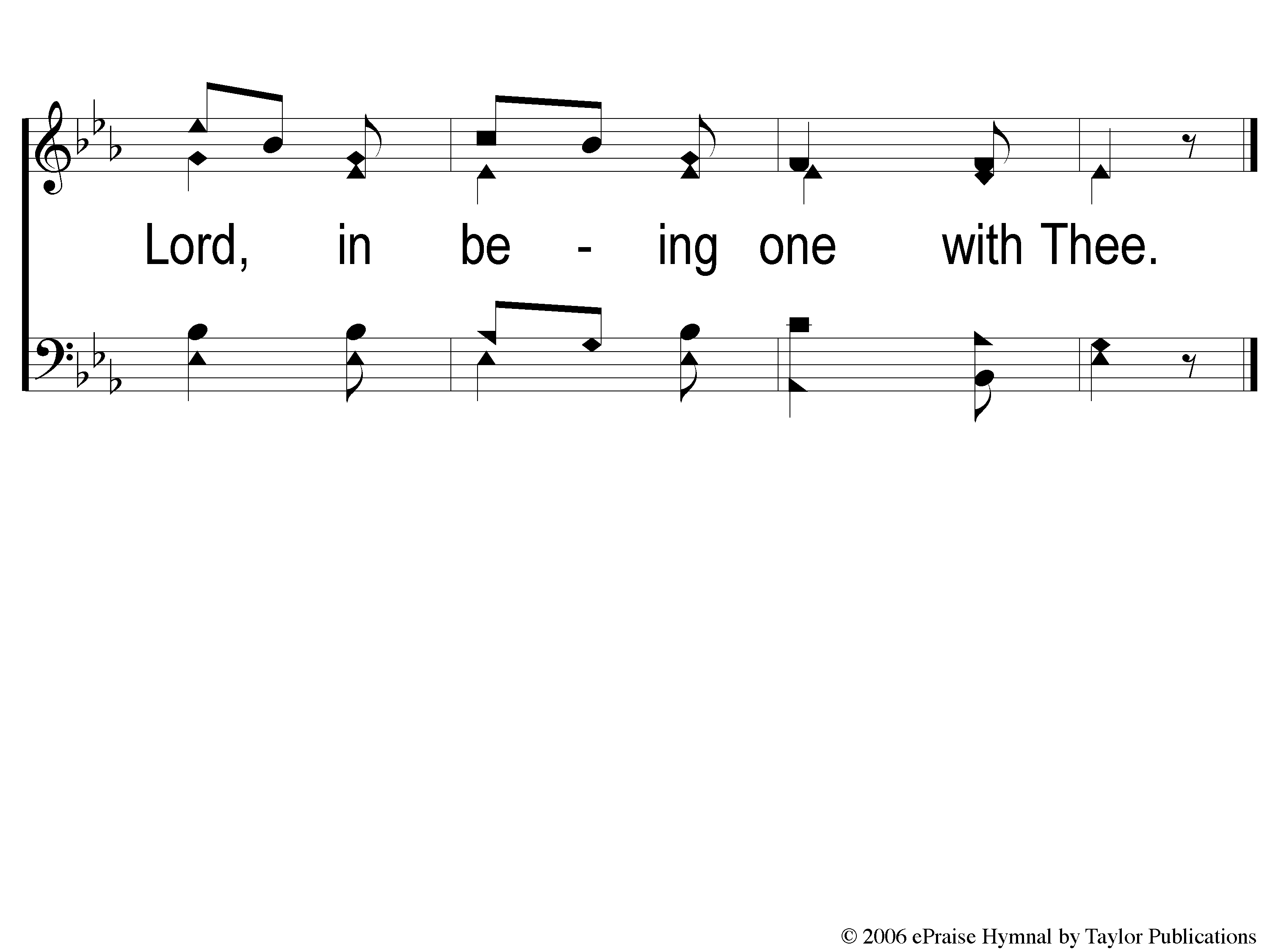 Prince of Peace Control
761
2-2 Prince of Peace Control
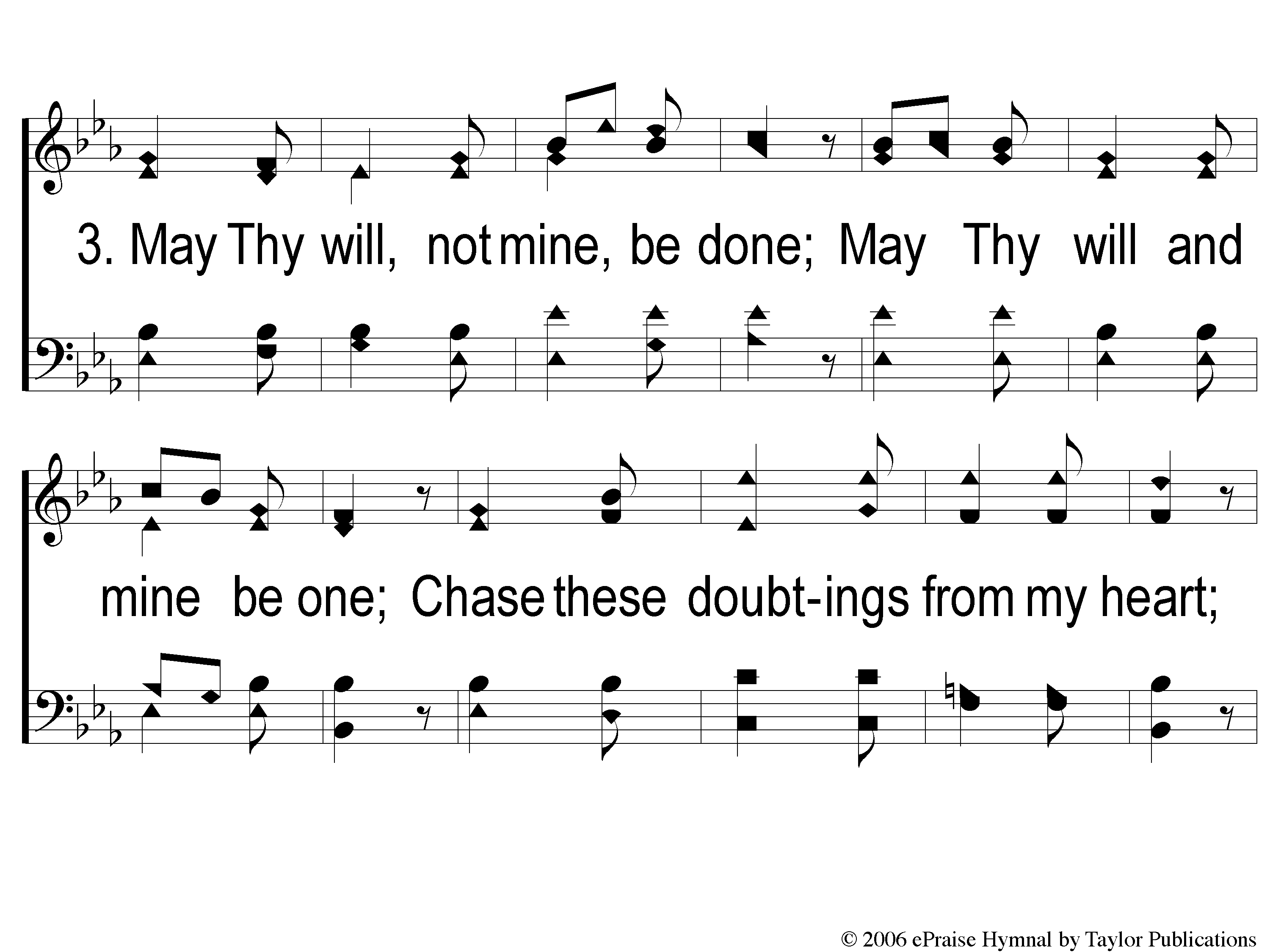 Prince of Peace Control
761
3-1 Prince of Peace Control
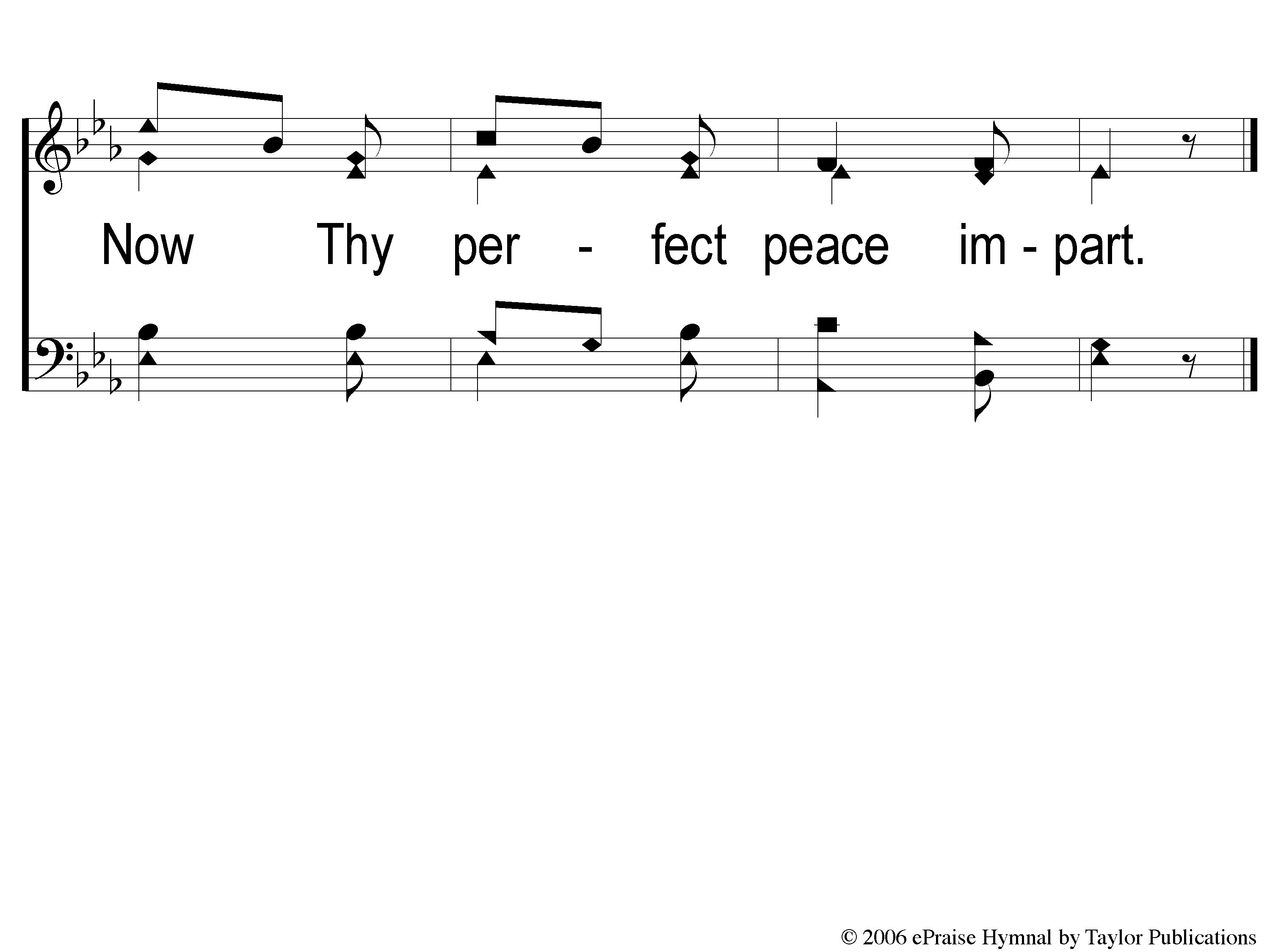 Prince of Peace Control
761
3-2 Prince of Peace Control
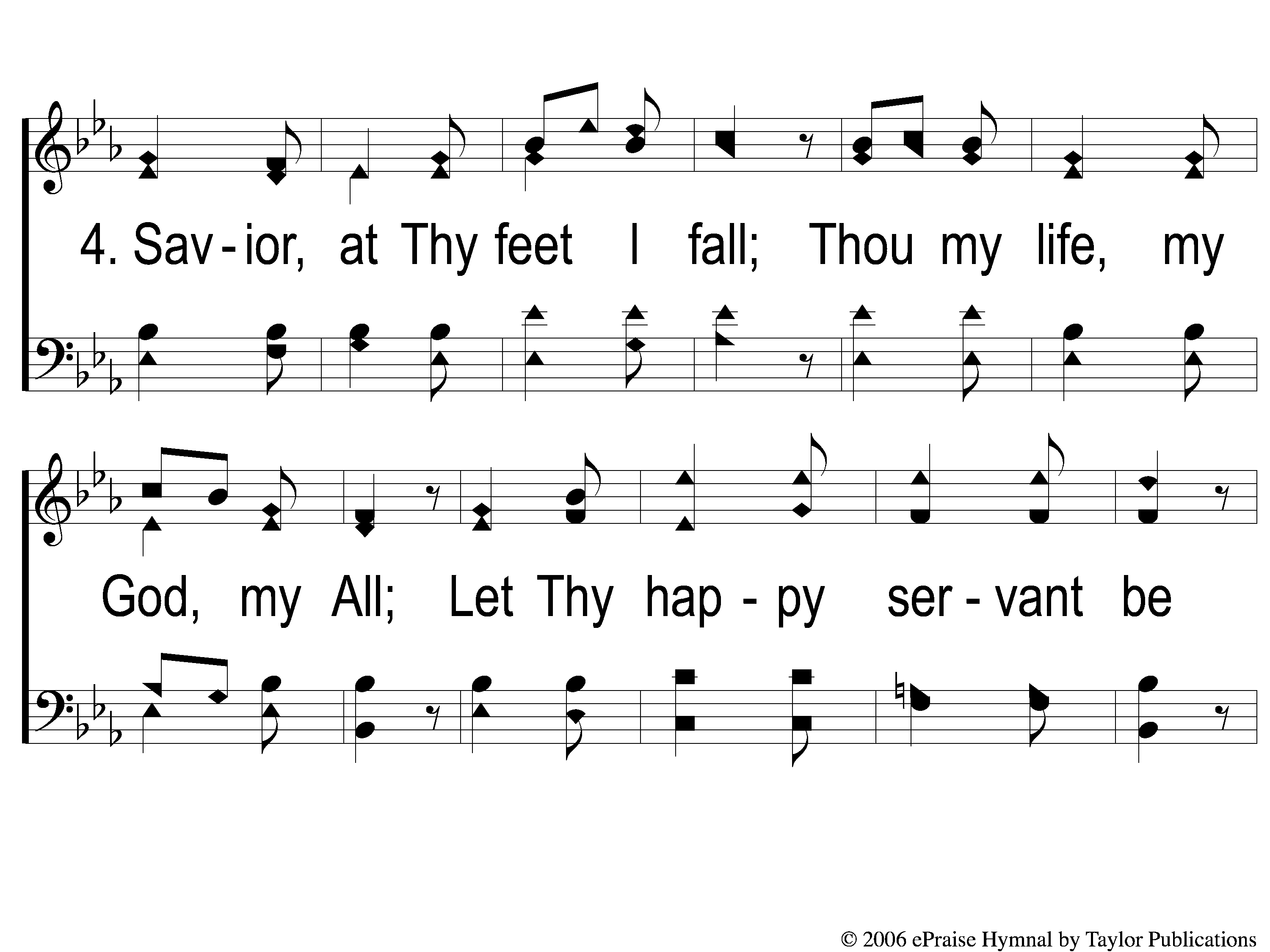 Prince of Peace Control
761
4-1 Prince of Peace Control
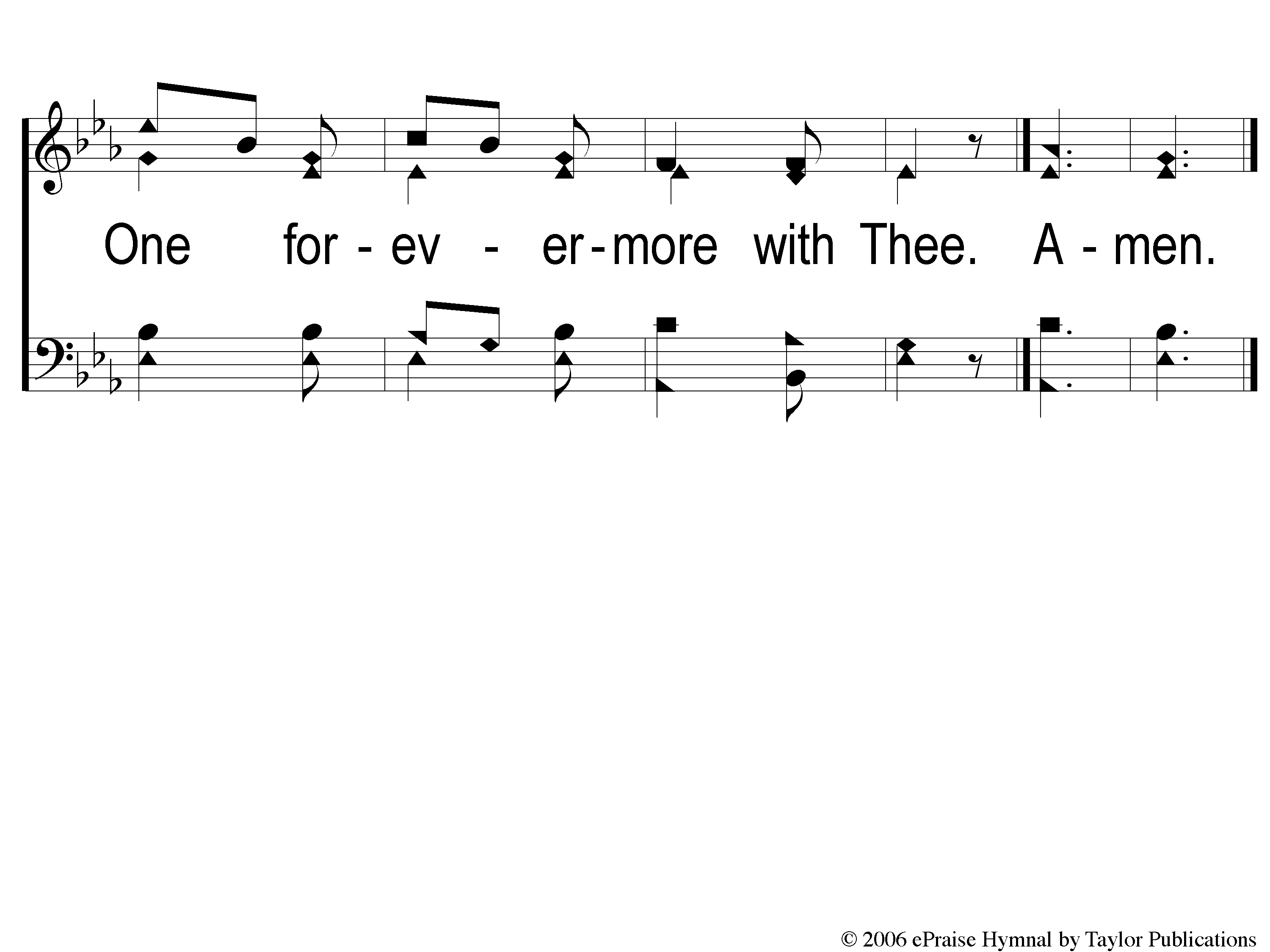 Prince of Peace Control
761
4-2 Prince of Peace Control
OPENING PRAYER
SONG:
I am mine no more
#682
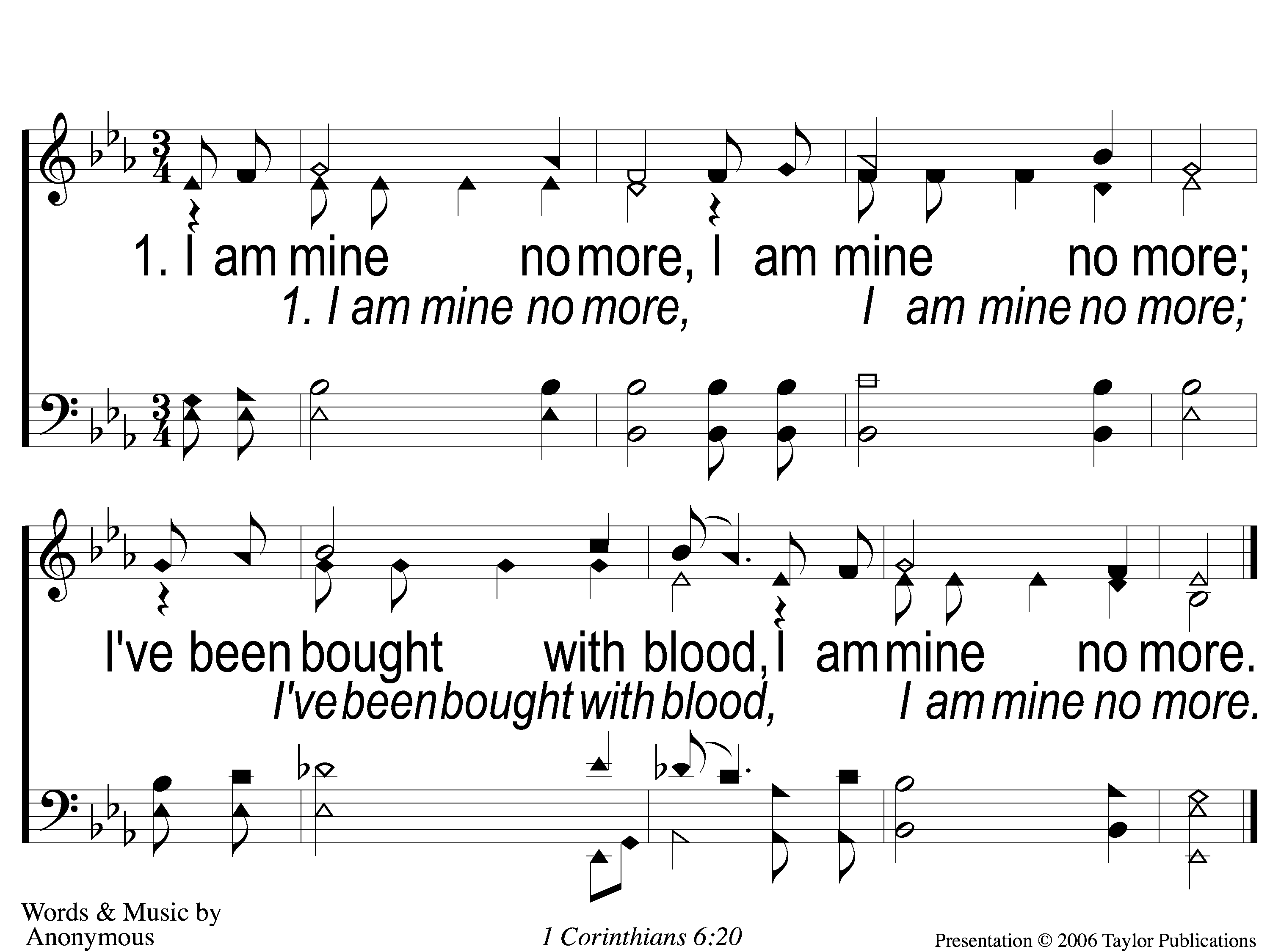 I Am Mine No More
683
1-I Am Mine No More
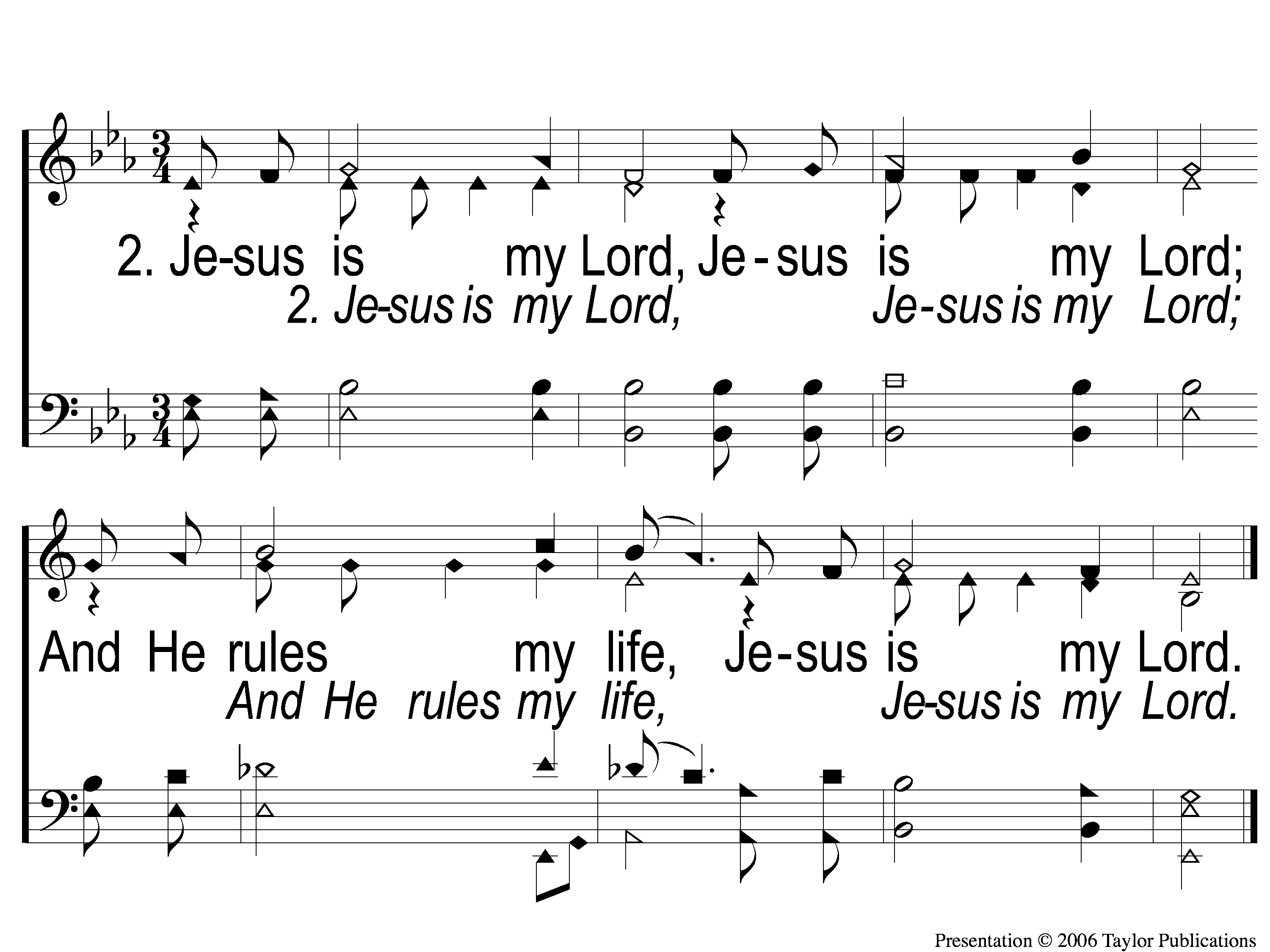 I Am Mine No More
683
2-I Am Mine No More
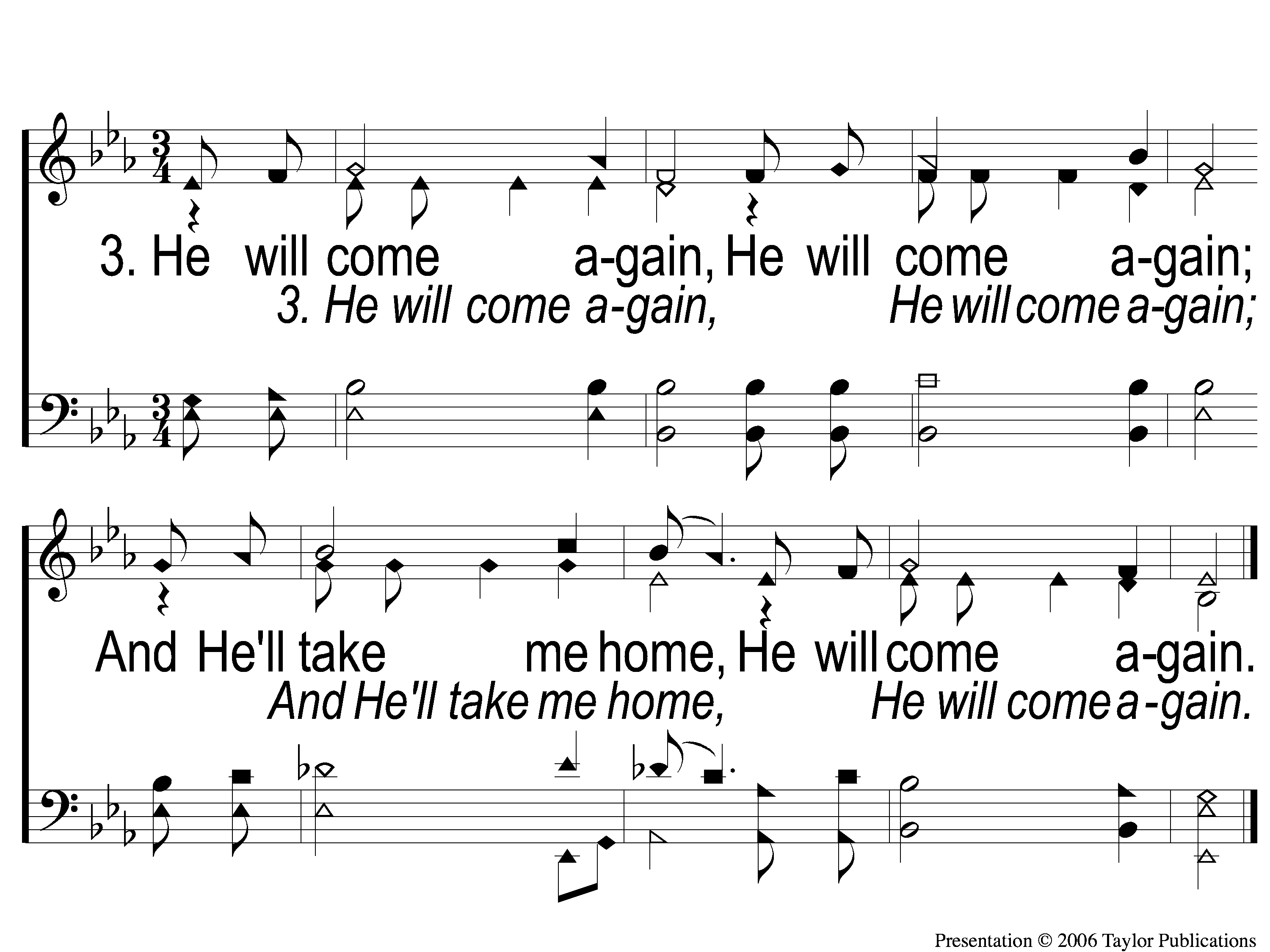 I Am Mine No More
683
3-I Am Mine No More
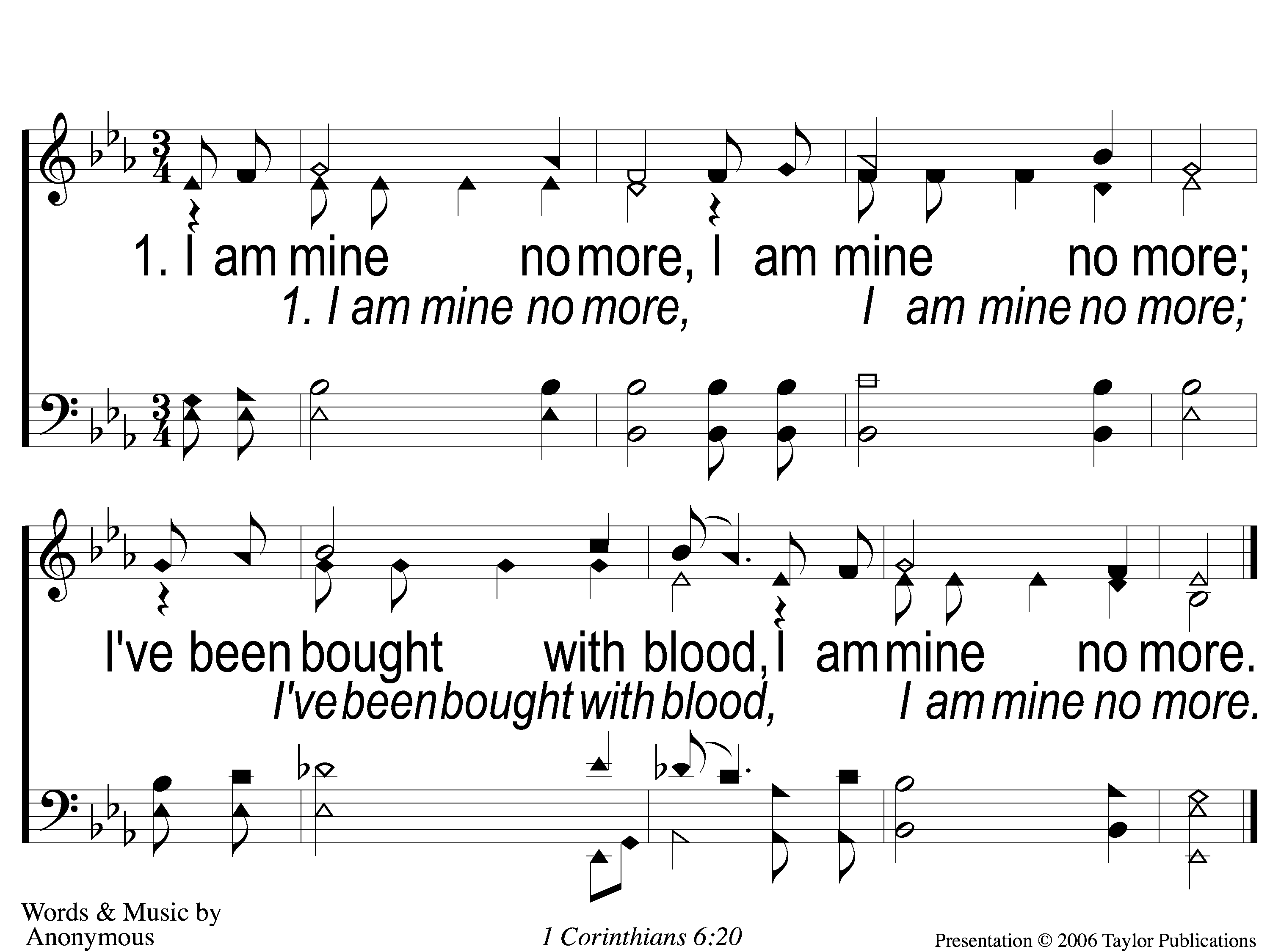 I Am Mine No More
683
4-I Am Mine No More
SONG:
We shall assemble
PH #70
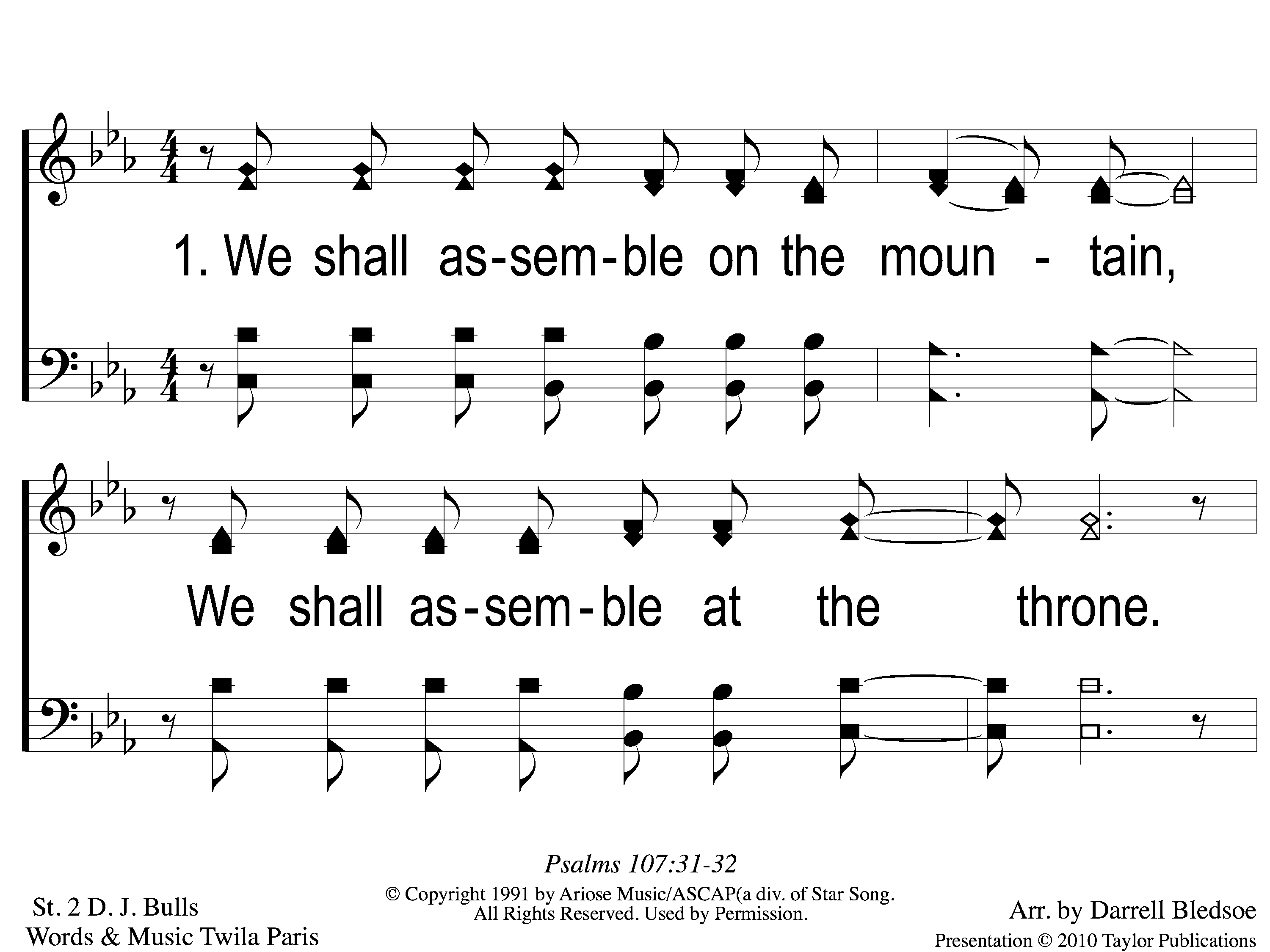 We Shall Assemble
1-1 We Shall Assemble
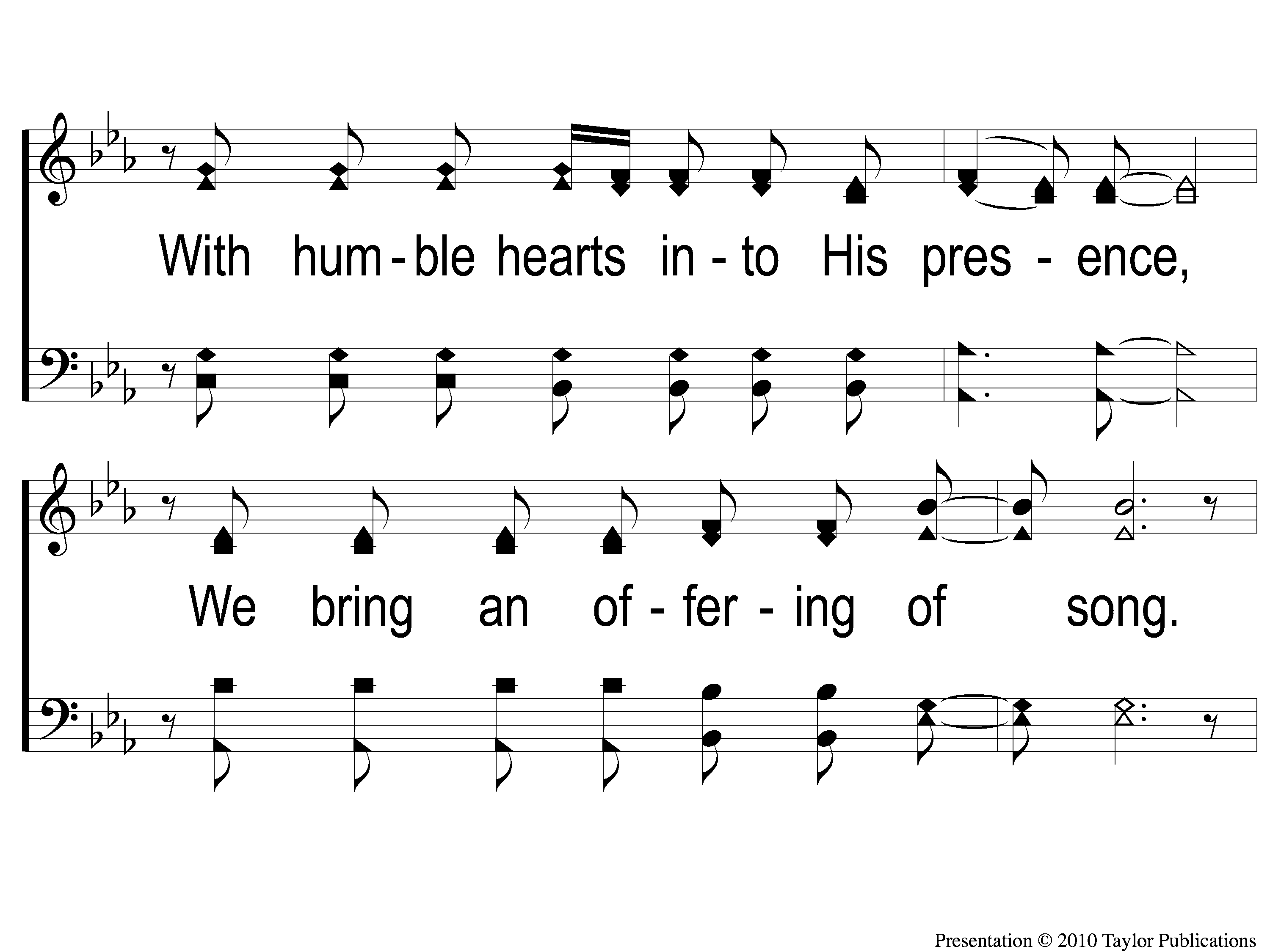 We Shall Assemble
1-2 We Shall Assemble
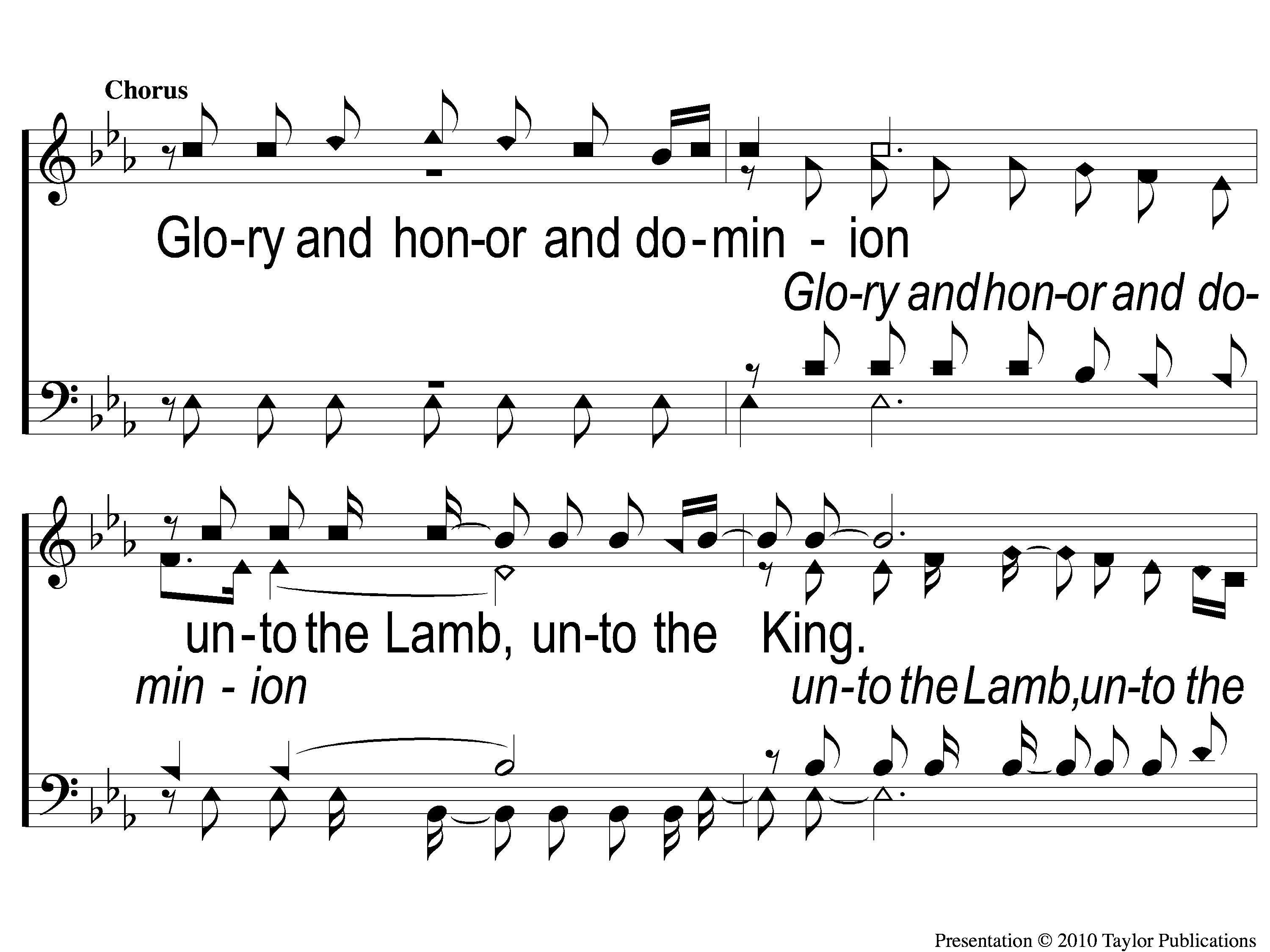 We Shall Assemble
C-1 We Shall Assemble
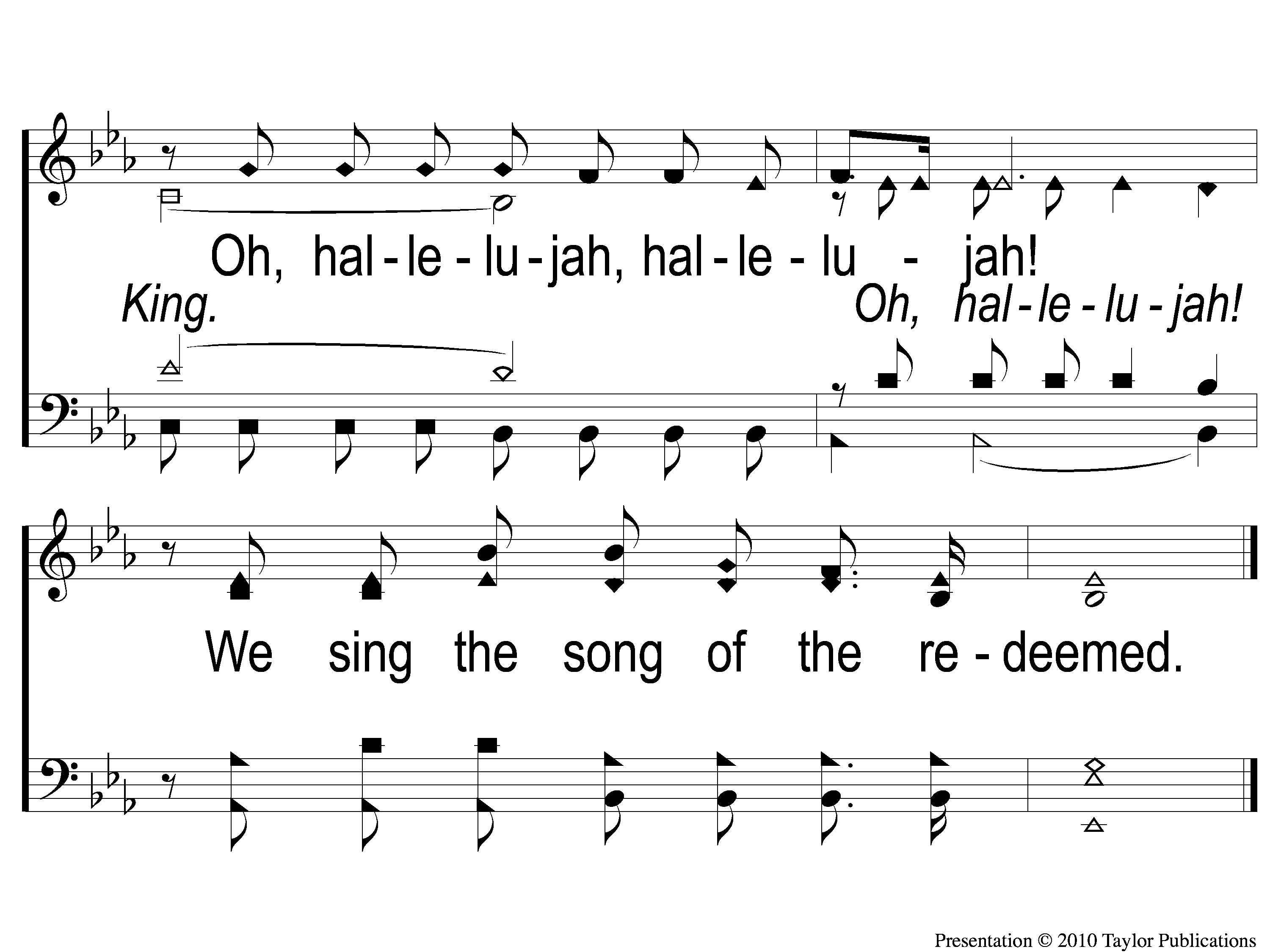 We Shall Assemble
C-2 We Shall Assemble
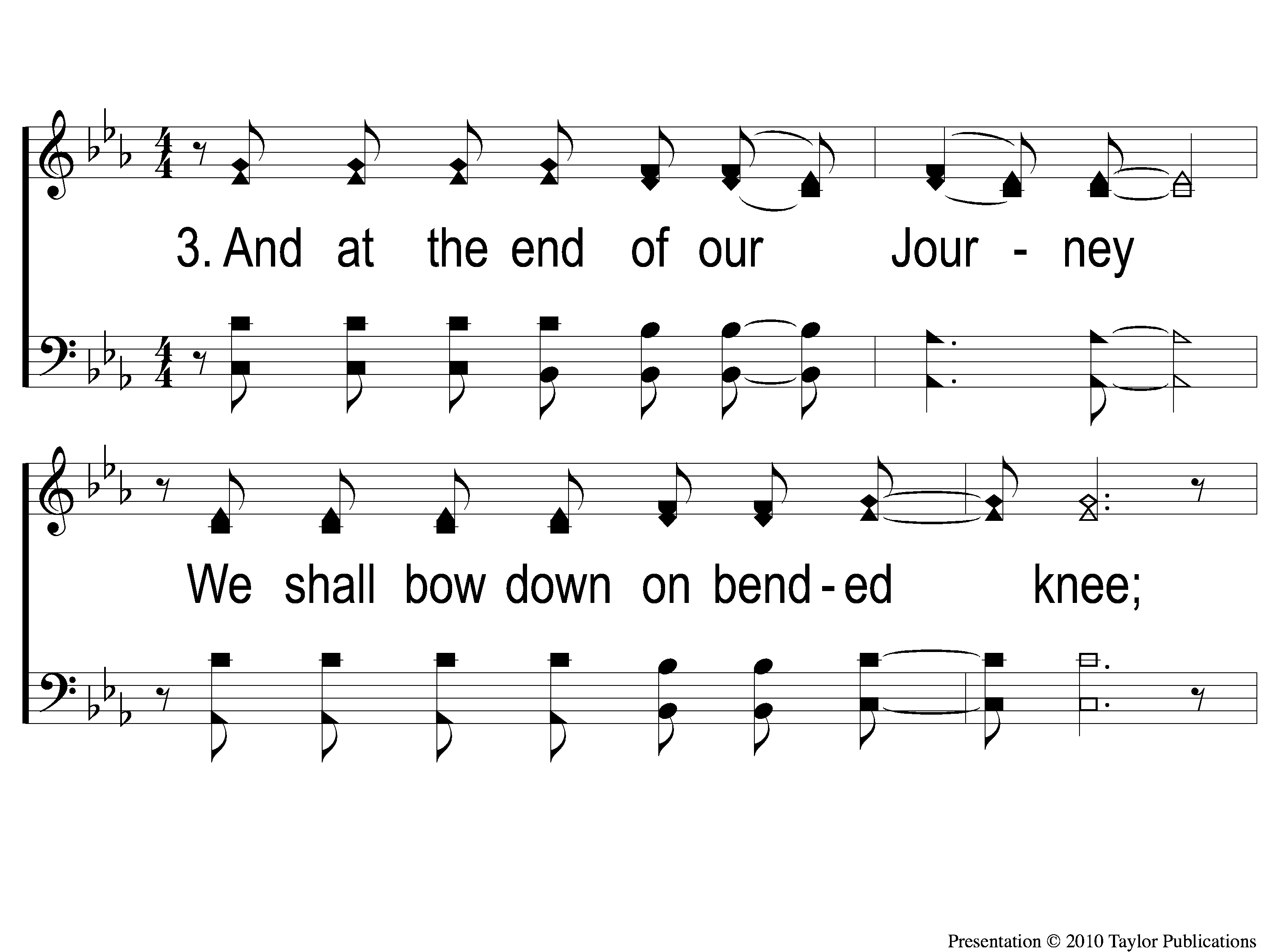 We Shall Assemble
3-1 We Shall Assemble
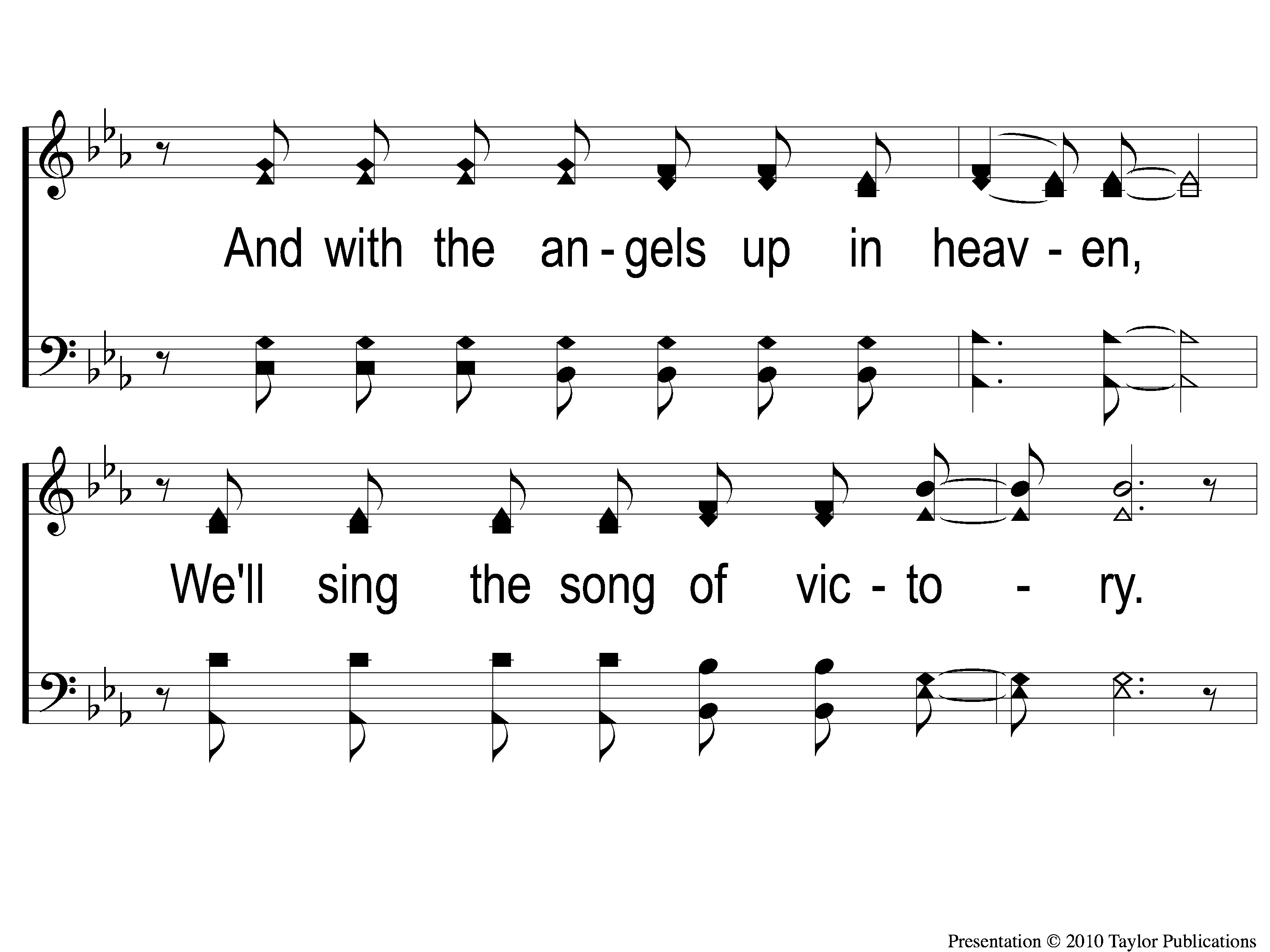 We Shall Assemble
3-2 We Shall Assemble
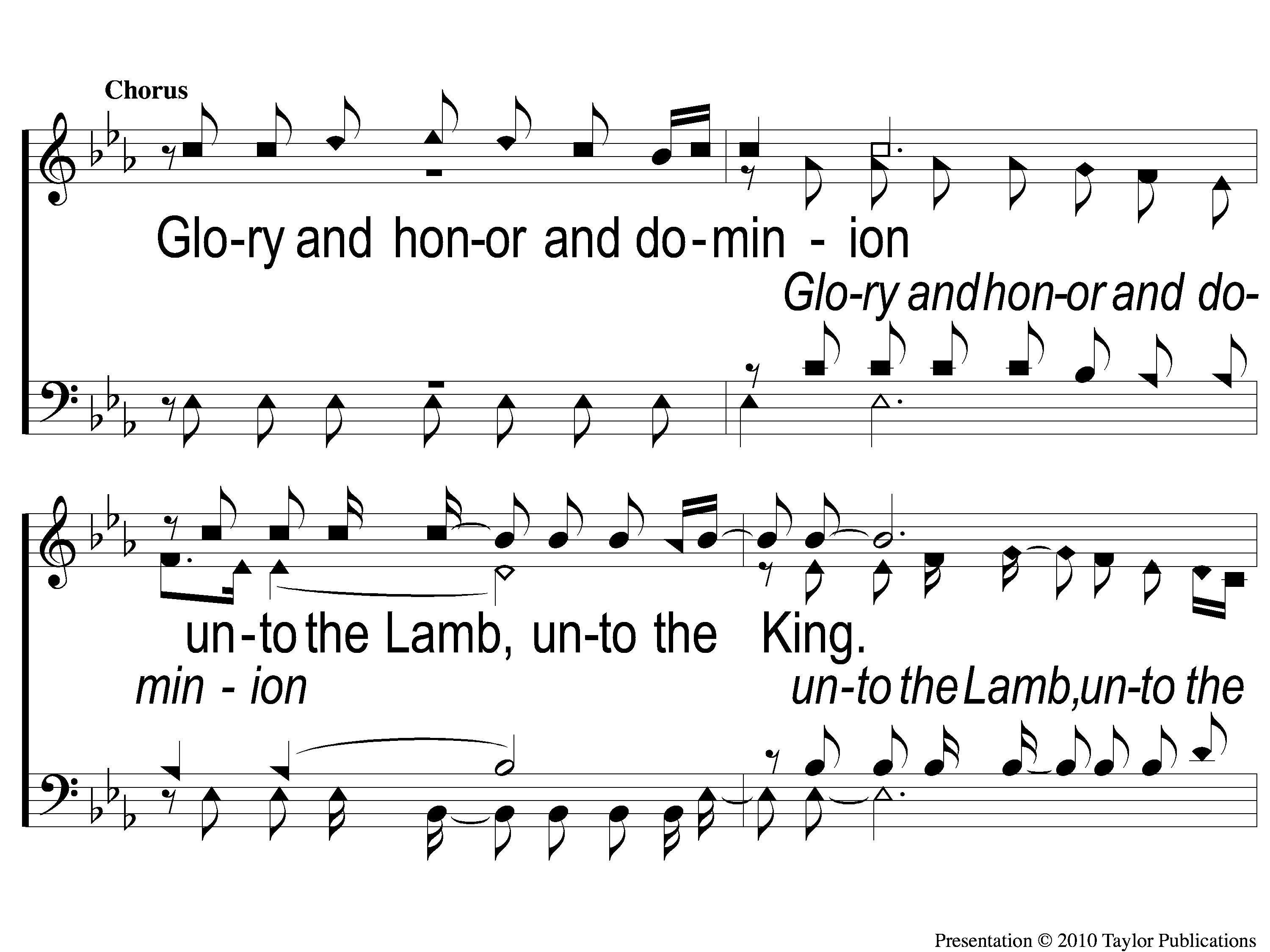 We Shall Assemble
C-1 We Shall Assemble
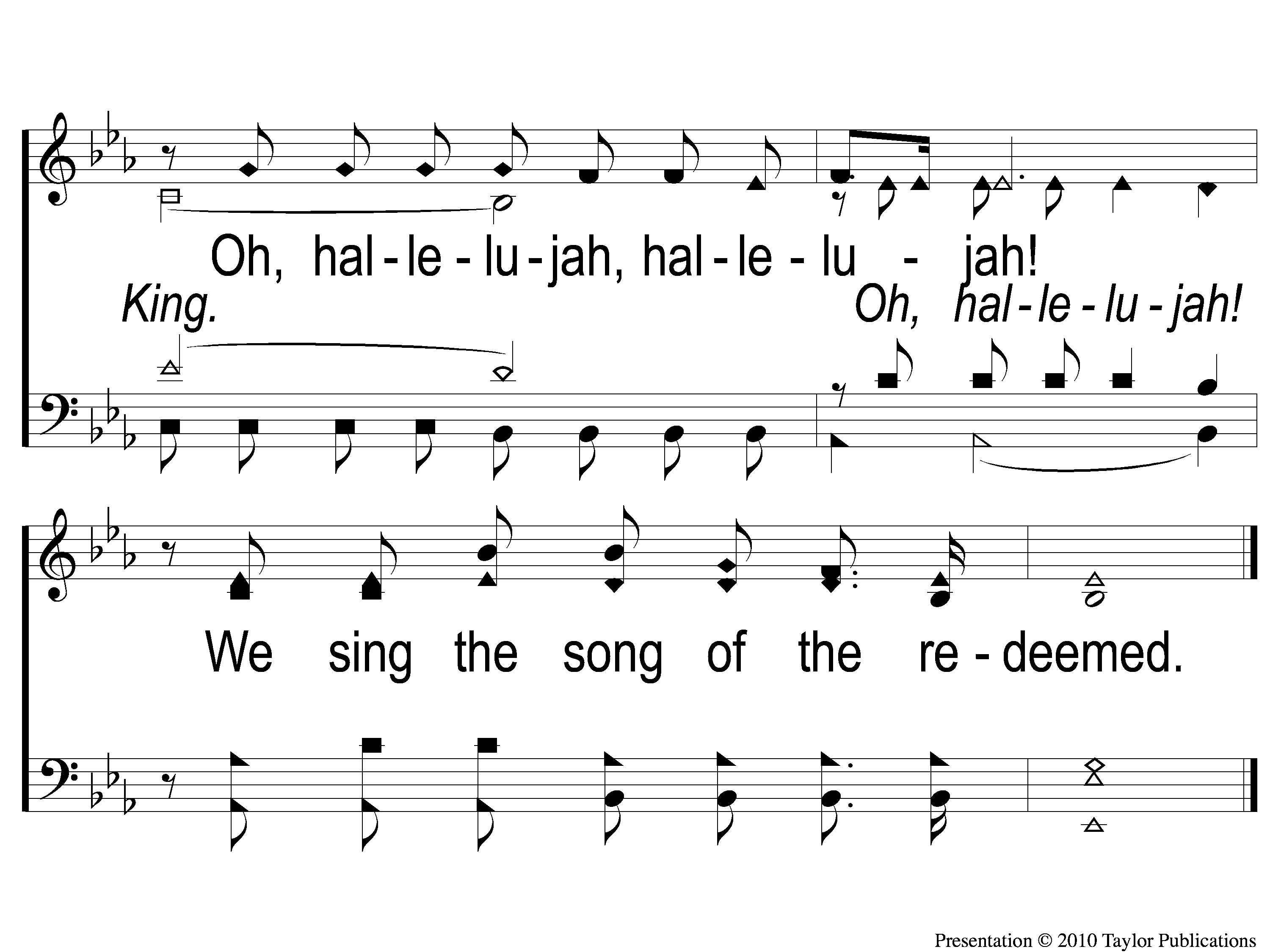 We Shall Assemble
C-2 We Shall Assemble
SCRIPTURE READING:
Matthew 5:17-20
IN PURSUIT
OF THE KINGDOM
Who is Jesus?
According to matthew
Who is Jesus?
The one to succeed john the baptizer (3:1-10)
The one to baptize with the holy spirit and fire (3:11)
The one to fulfill all righteousness (3:15)
The one we should hear (17:5)
The one who pleased god (3:17, 17:5)
His teaching
5 teaching sections:
5-7 – kingdom people
10 – kingdom purpose
13 – kingdom priority
18 – kingdom principles
23-25 – kingdom pending
THE TEACHINGS OF JESUS:
Kingdom people (ch. 5-7)
THE TEACHINGS OF JESUS:
Kingdom people are different
Kingdom people…
…have a different heart
…make a POSITIVE difference
…have a different mindset
Pharisaical mindset
Symbolism over substance – Matt. 23:25-28
Loopholes over laws – mk. 7:9-13
Haughtiness over humility – lk. 18:9-14
7 TRUTHS ABOUT Kingdom people…
7 TRUTHS ABOUT Kingdom people…
…have a different motivation  (6:1-18)
A different MOTIVATION
Motivation of the pharisees
Giving (6:1-2)
A different MOTIVATION
Motivation of the pharisees
Giving (6:1-2)
Prayer (6:5)
A different MOTIVATION
Motivation of the pharisees
Giving (6:1-2)
Prayer (6:5)
Fasting (6:16)
A different MOTIVATION
Motivation of the pharisees
“that they may have glory from men” (6:2)
“that they may be seen by men” (6:5)
“that they may appear to men to be fasting” (6:16)
A different MOTIVATION
Motivation of kingdom people
“that they may see your good works
and glorify your father in heaven.”
– Matt. 5:16
A different MOTIVATION
Motivation of kingdom people
Giving (6:3-4)
Praying (6:6-7)
Fasting (6:17-18)
7 TRUTHS ABOUT Kingdom people…
…have a different motivation  (6:1-18)
…HAVE A DIFFERENT FOCUS  (6:19-34)
A different focus
focus of pharisees
physical Wealth (6:19)
A different focus
focus of pharisees
physical Wealth (6:19)
Serving self (6:22-24)
A different focus
focus of pharisees
physical Wealth (6:19)
Serving self (6:22-24)
Worrying (6:25-29)
A different focus
focus of kingdom people
Spiritual wealth (6:20)
A different focus
focus of kingdom people
Spiritual wealth (6:20)
Serving god (6:24-25)
A different focus
focus of kingdom people
Spiritual wealth (6:20)
Serving god (6:24-25)
Peace (6:30-34)
7 TRUTHS ABOUT Kingdom people…
…have a different motivation  (6:1-18)
…HAVE A DIFFERENT FOCUS  (6:19-34)
…HAVE DIFFERENT JUDGMENTS  (7:1-6)
different judgments
Pharisaical judgments
Hypocritical (7:3)
different judgments
Pharisaical judgments
Hypocritical (7:3)
Hypercritical (7:4-5)
different judgments
Judgments of kingdom people
Righteous (7:5)
Jn. 7:24
Gal. 6:1
7 TRUTHS ABOUT Kingdom people…
…have a different motivation  (6:1-18)
…HAVE A DIFFERENT FOCUS  (6:19-34)
…HAVE DIFFERENT JUDGMENTS  (7:1-6)
…HAVE DIFFERENT RELATIONSHIPS  (7:7-12)
different RELATIONSHIPS
PharisEES & GOD
IMPERSISTENT (7:7)
different RELATIONSHIPS
PharisEES & GOD
IMPERSISTENT (7:7)
CYNICAL (7:9)
different RELATIONSHIPS
KINGDOM PEOPLE & GOD
CONSTANT & PERSISTENT (7:7-8)
different RELATIONSHIPS
KINGDOM PEOPLE & GOD
CONSTANT & PERSISTENT (7:7-8)
OPTIMISTIC (7:9-11)
1 thess. 5:17, jms. 1:5-6, 17
different RELATIONSHIPS
PharisEES & OTHERS
Focus more on self than others
Retaliation (5:38)
different RELATIONSHIPS
KINGDOM PEOPLE & others
Treat them as we would desire to be treated (7:12) 
Luke 10:29-37
7 TRUTHS ABOUT Kingdom people…
…have a different motivation  (6:1-18)
…HAVE A DIFFERENT FOCUS  (6:19-34)
…HAVE DIFFERENT JUDGMENTS  (7:1-6)
…HAVE DIFFERENT RELATIONSHIPS  (7:7-12)
…WALK A DIFFERENT PATH  (7:13-14)
A different path
PharisEES’ path
Wide & broad (7:13)
A different path
PharisEES’ path
Wide & broad (7:13)
accompanied by many (7:13)
Psa. 1:1
A different path
Path of kingdom people
Narrow & difficult (7:14)
A different path
Path of kingdom people
Narrow & difficult (7:14)
accompanied by few (7:14)
Psa. 1:1
7 TRUTHS ABOUT Kingdom people…
…have a different motivation  (6:1-18)
…HAVE A DIFFERENT FOCUS  (6:19-34)
…HAVE DIFFERENT JUDGMENTS  (7:1-6)
…HAVE DIFFERENT RELATIONSHIPS  (7:7-12)
…WALK A DIFFERENT PATH  (7:13-14)
…PRODUCE DIFFERENT FRUIT  (7:15-20)
different fruit
PharisEES’ fruit
False (7:15)
different fruit
PharisEES’ fruit
False (7:15)
Deceptive (7:15)
different fruit
PharisEES’ fruit
False (7:15)
Deceptive (7:15)
Rotten (7:17)
different fruit
Fruit of kingdom people
True (7:15)
different fruit
Fruit of kingdom people
True (7:15)
Transparent (7:15)
different fruit
Fruit of kingdom people
True (7:15)
Transparent (7:15)
Good (7:17-18)
7 TRUTHS ABOUT Kingdom people…
…have a different motivation  (6:1-18)
…HAVE A DIFFERENT FOCUS  (6:19-34)
…HAVE DIFFERENT JUDGMENTS  (7:1-6)
…HAVE DIFFERENT RELATIONSHIPS  (7:7-12)
…WALK A DIFFERENT PATH  (7:13-14)
…PRODUCE DIFFERENT FRUIT  (7:15-20)
…HAVE A DIFFERENT END  (7:21-27)
A different end
PharisEES’ end
Departure from god’s presence (7:23)
A different end
PharisEES’ end
Departure from god’s presence (7:23)
Destruction (7:26-27)
A different end
End of kingdom people
Dwelling in god’s presence  (25:21)
A different end
End of kingdom people
Dwelling in god’s presence  (25:21)
endurance  (7:24-25)
ARE you PART
OF HIS kingdom?
Do you REFLECT
JESUS’ TEACHINGS?
Invitation SONG:
Jesus is tenderly calling
#947
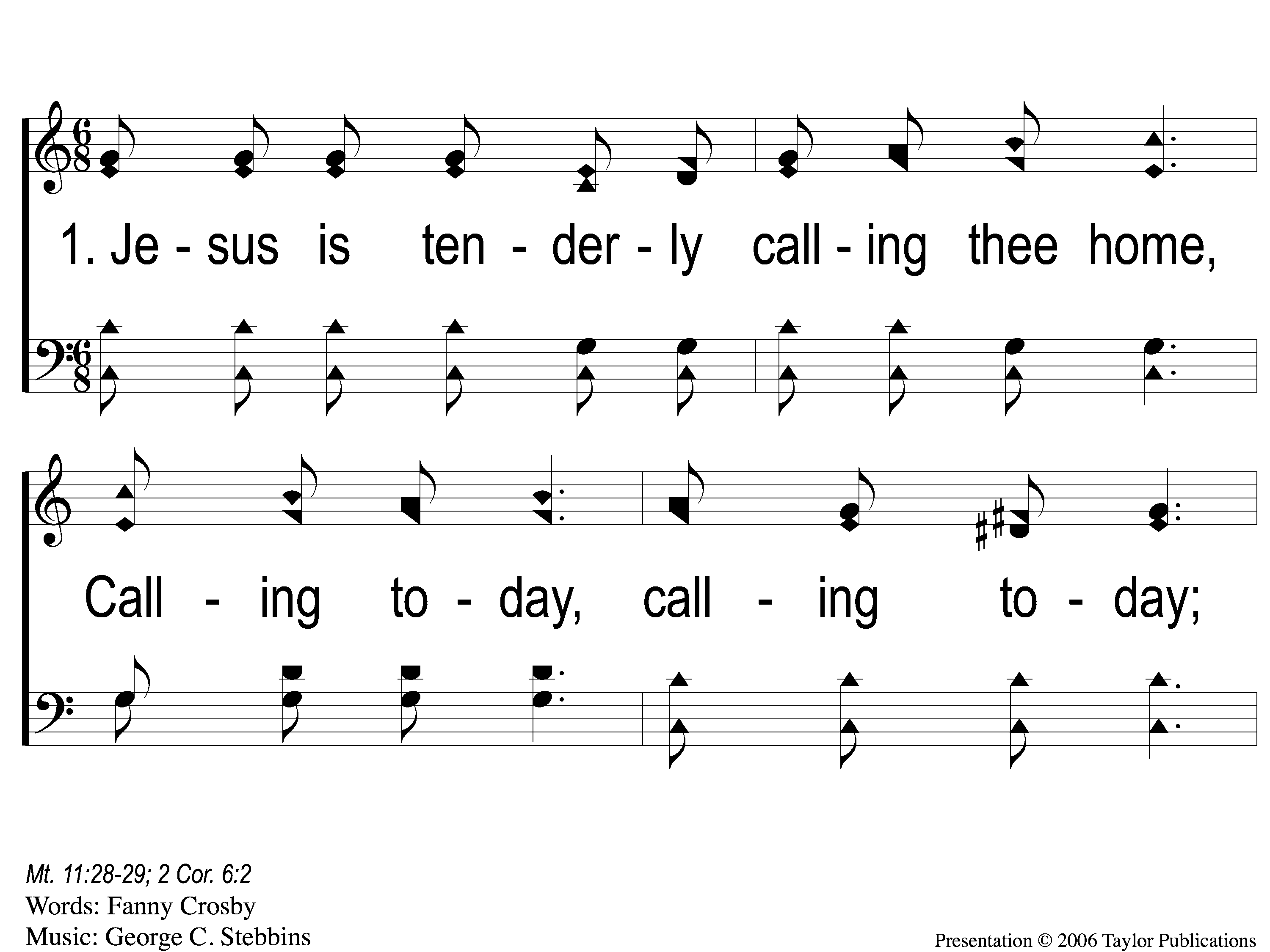 Jesus Is Tenderly Calling
947
1-1 Jesus is Tenderly Calling
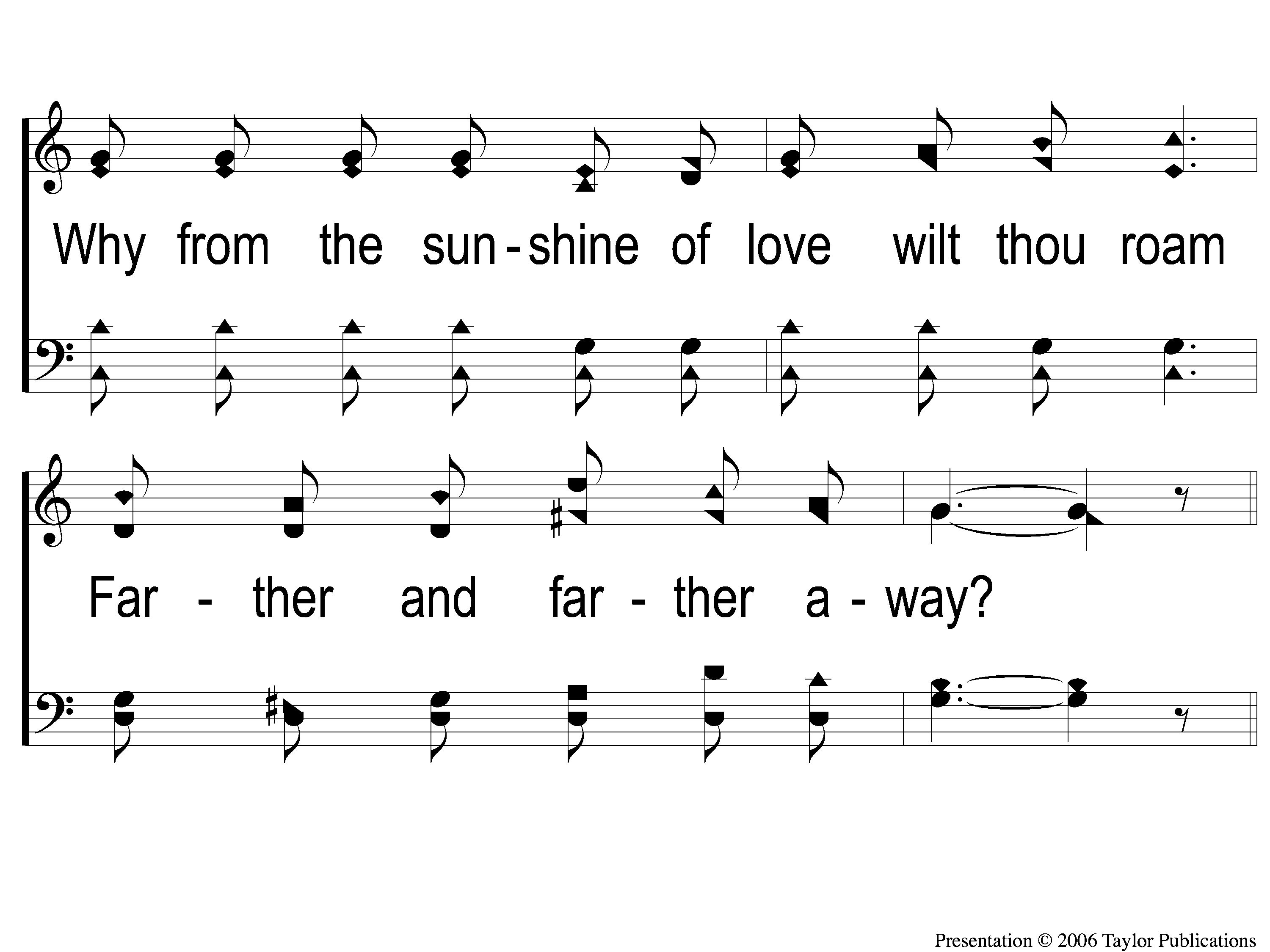 Jesus Is Tenderly Calling
947
1-2 Jesus is Tenderly Calling
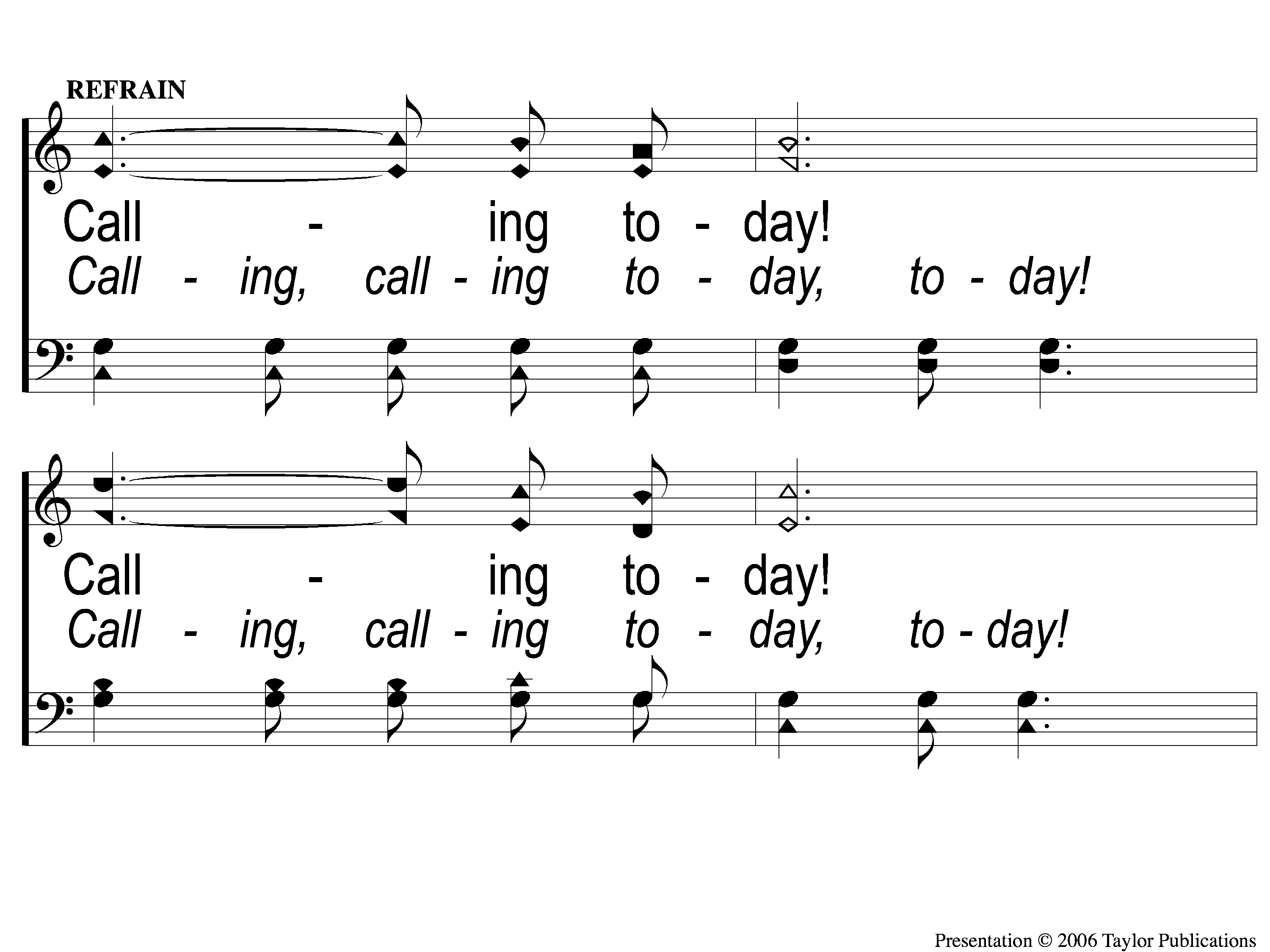 Jesus Is Tenderly Calling
947
C-1 Jesus is Tenderly Calling
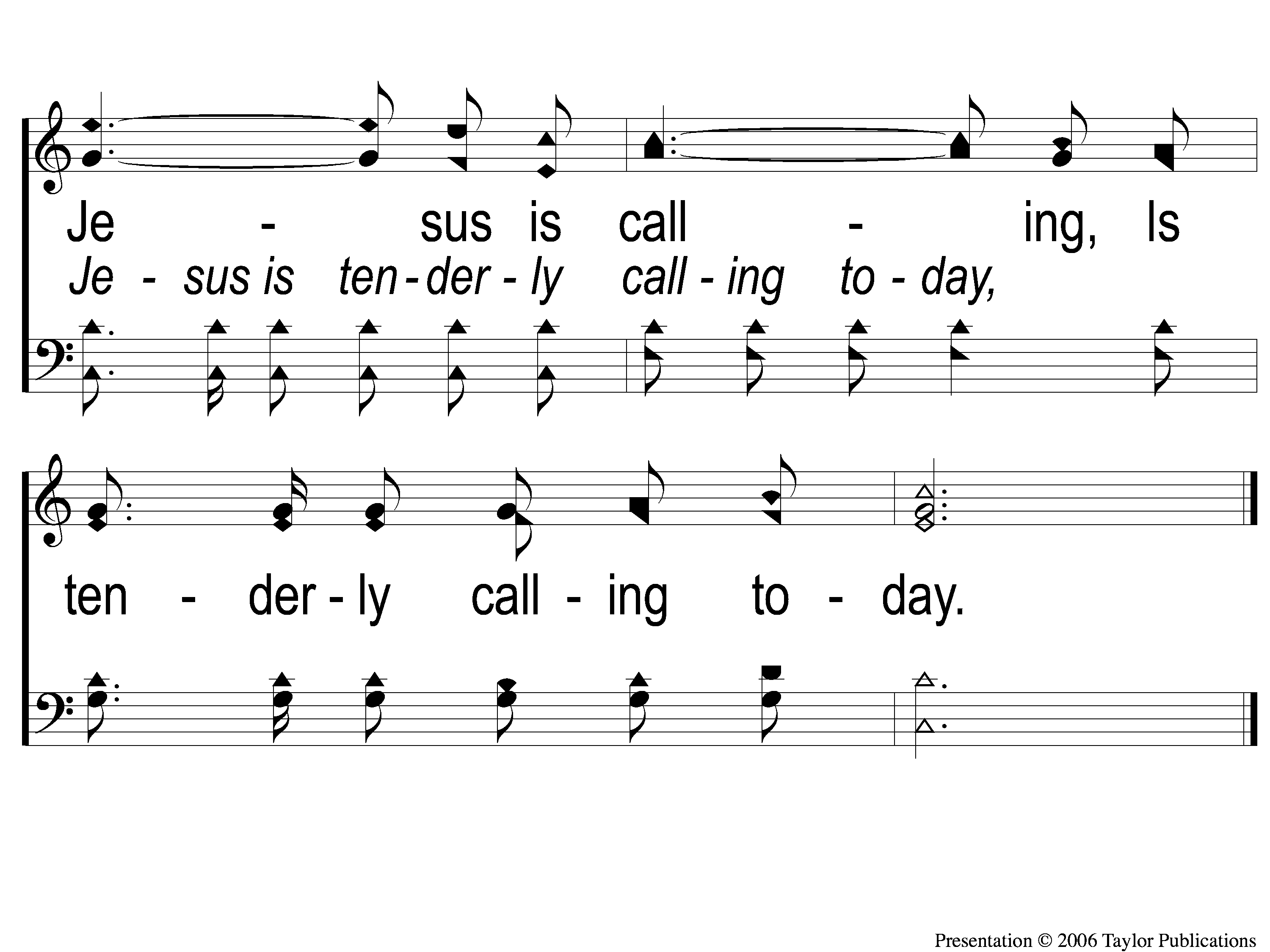 Jesus Is Tenderly Calling
947
C-2 Jesus is Tenderly Calling
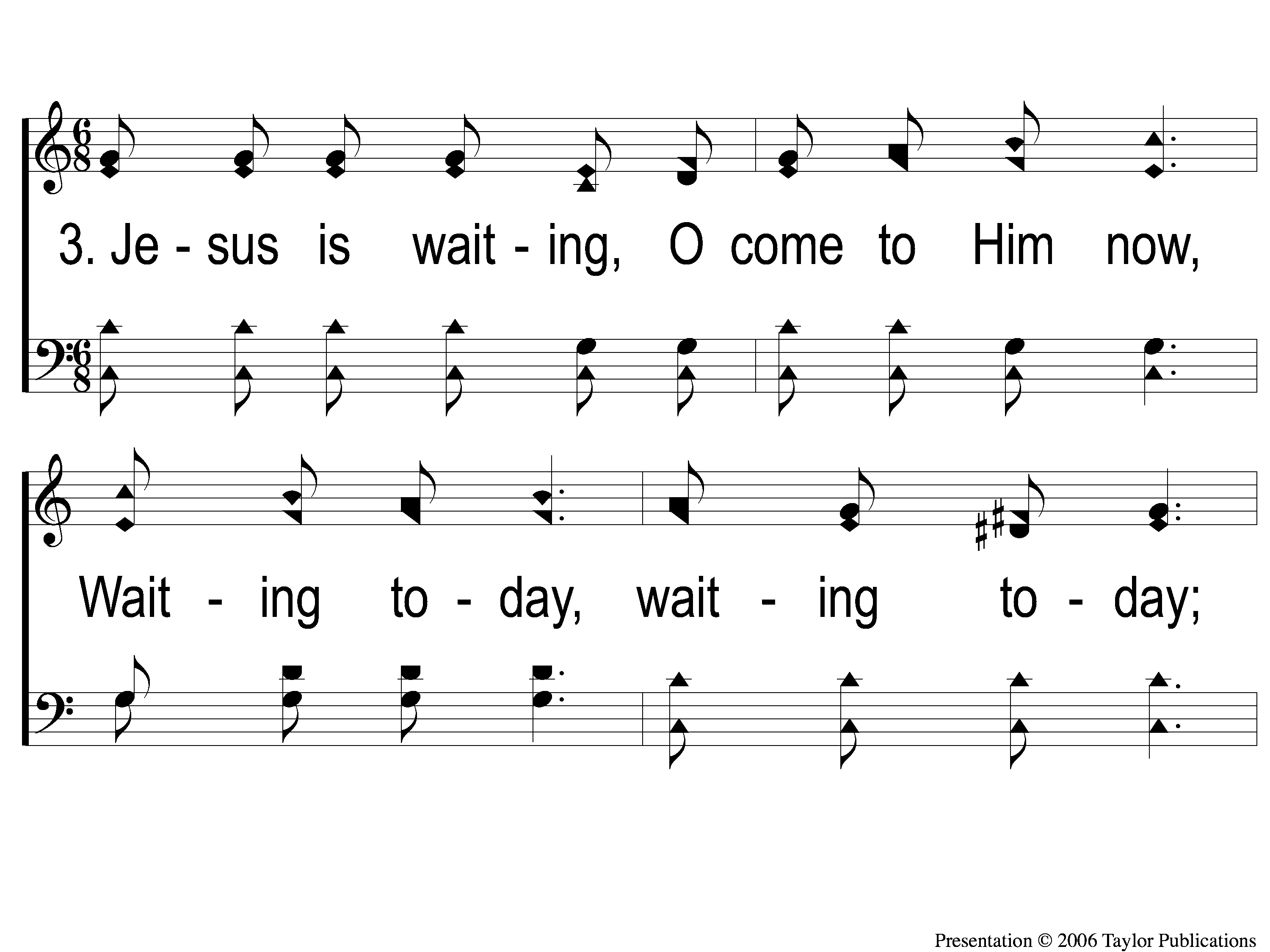 Jesus Is Tenderly Calling
947
3-1 Jesus is Tenderly Calling
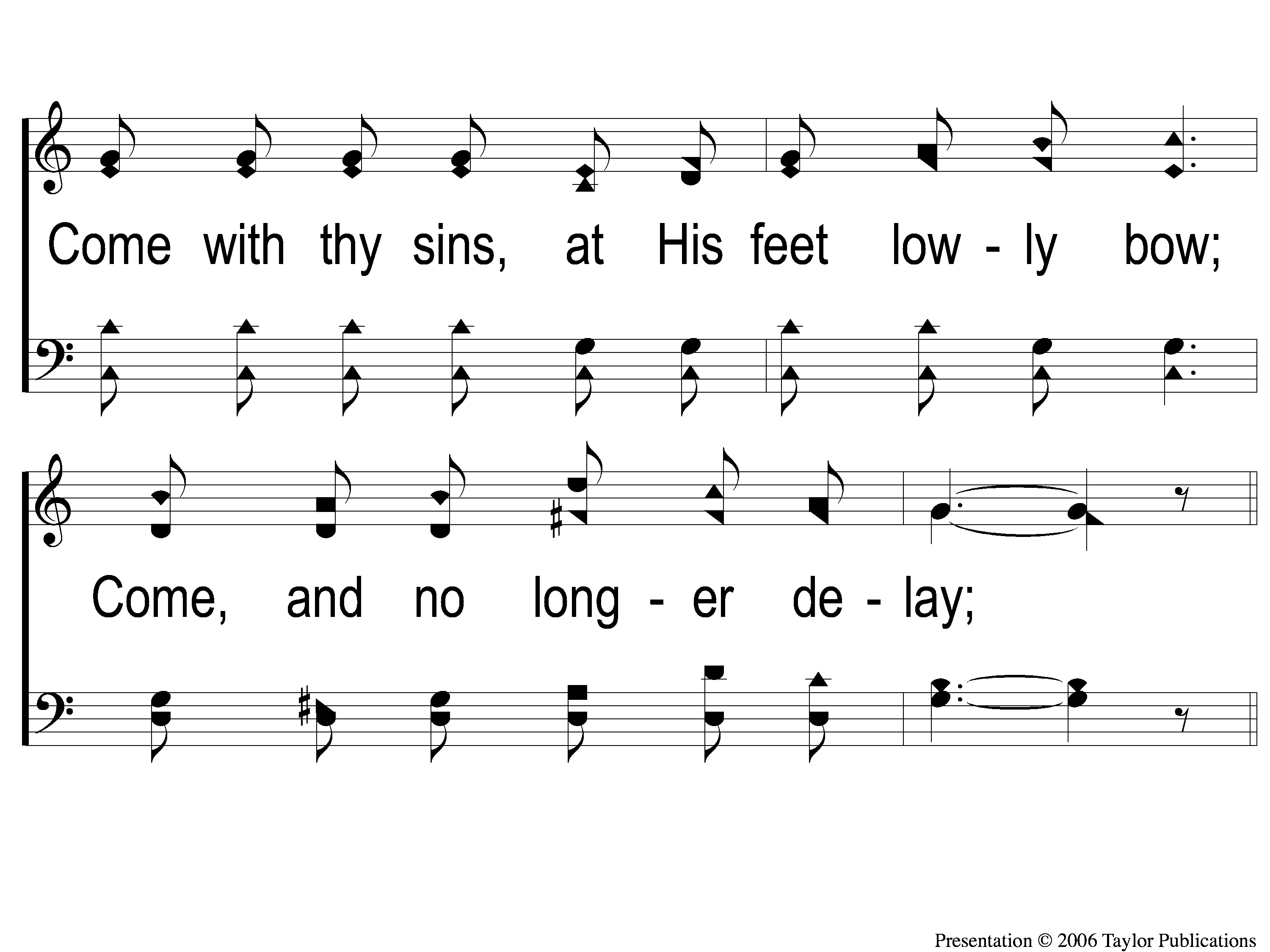 Jesus Is Tenderly Calling
947
3-2 Jesus is Tenderly Calling
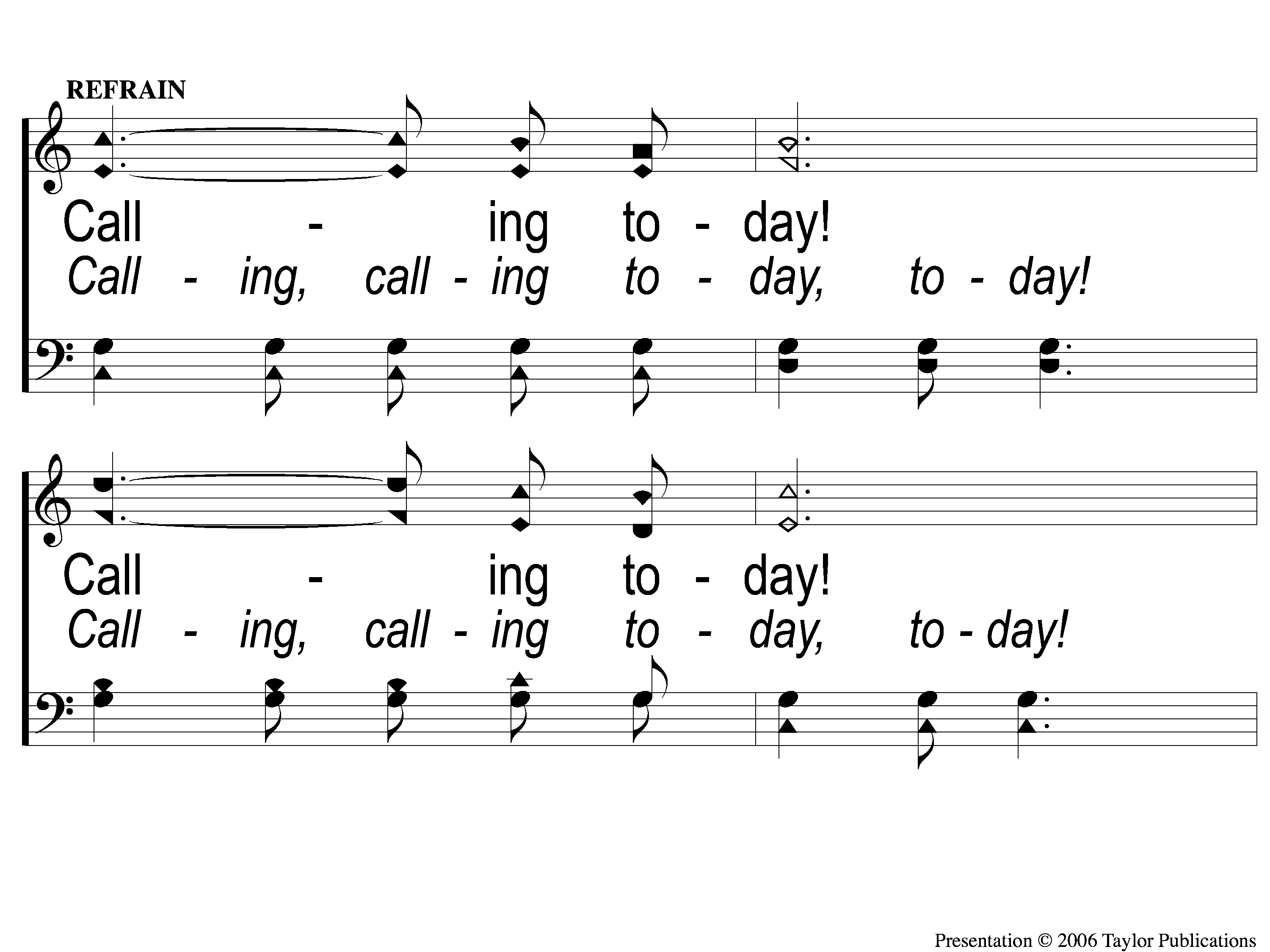 Jesus Is Tenderly Calling
947
C-1 Jesus is Tenderly Calling
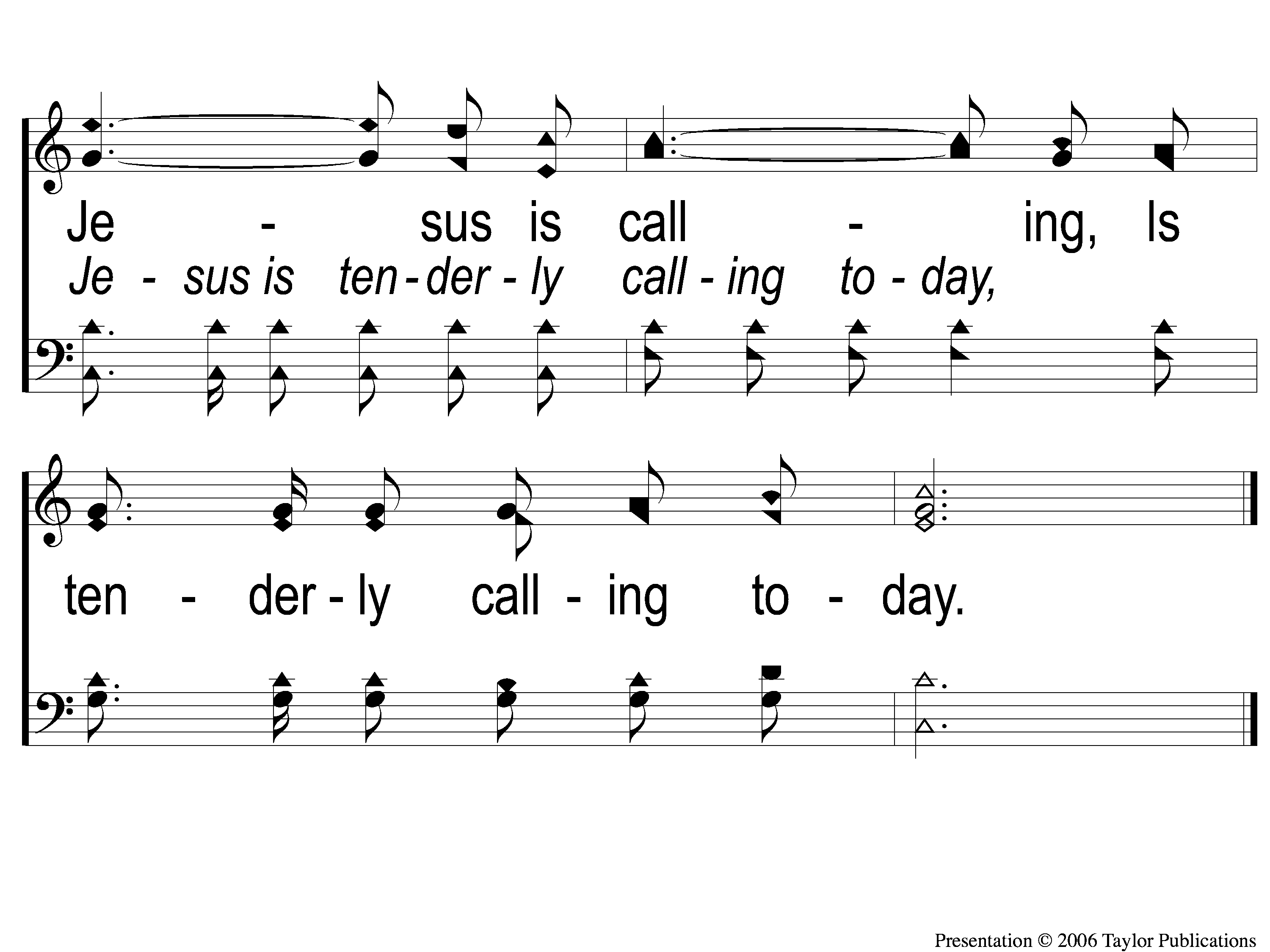 Jesus Is Tenderly Calling
947
C-2 Jesus is Tenderly Calling
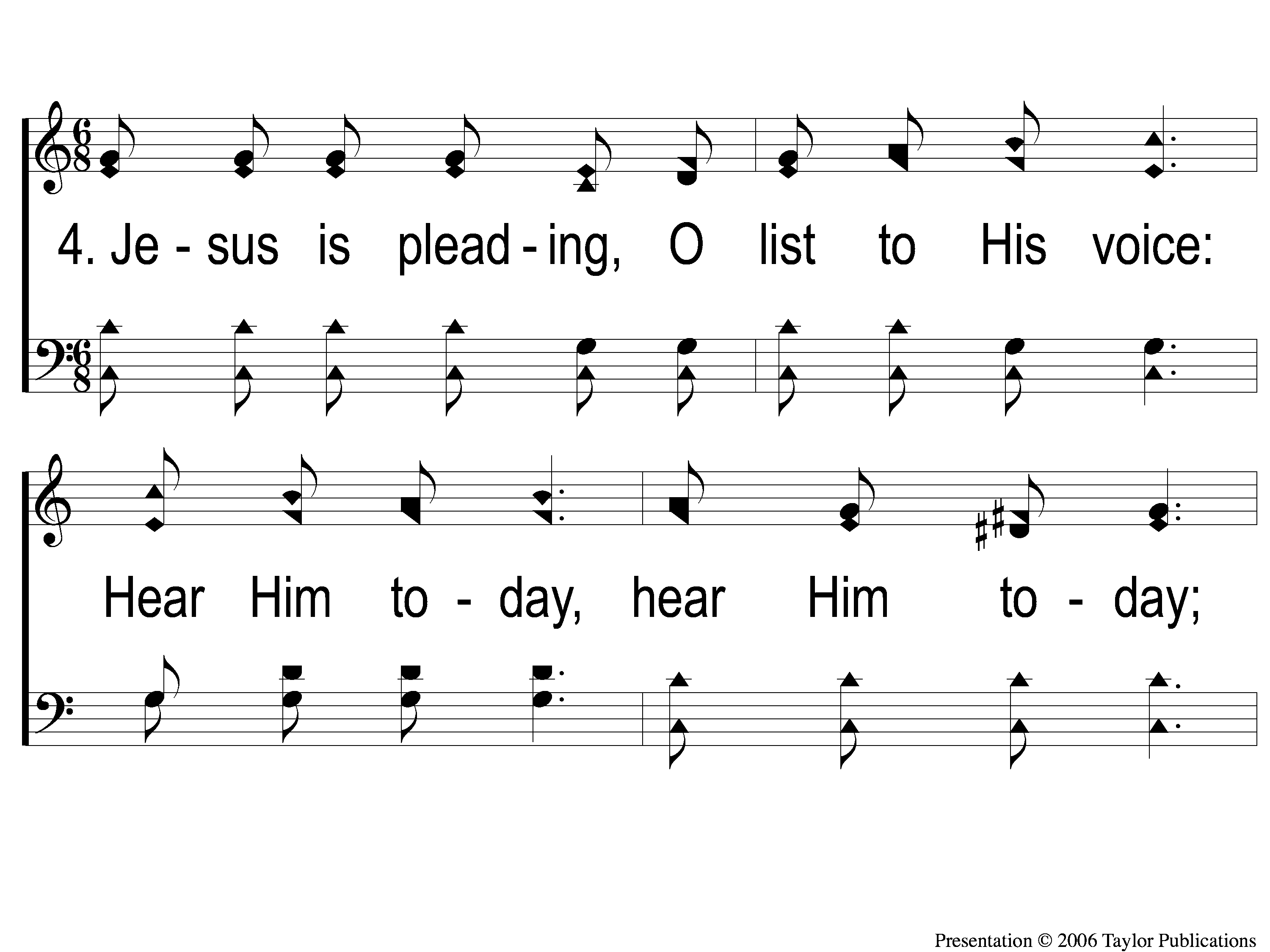 Jesus Is Tenderly Calling
947
4-1 Jesus is Tenderly Calling
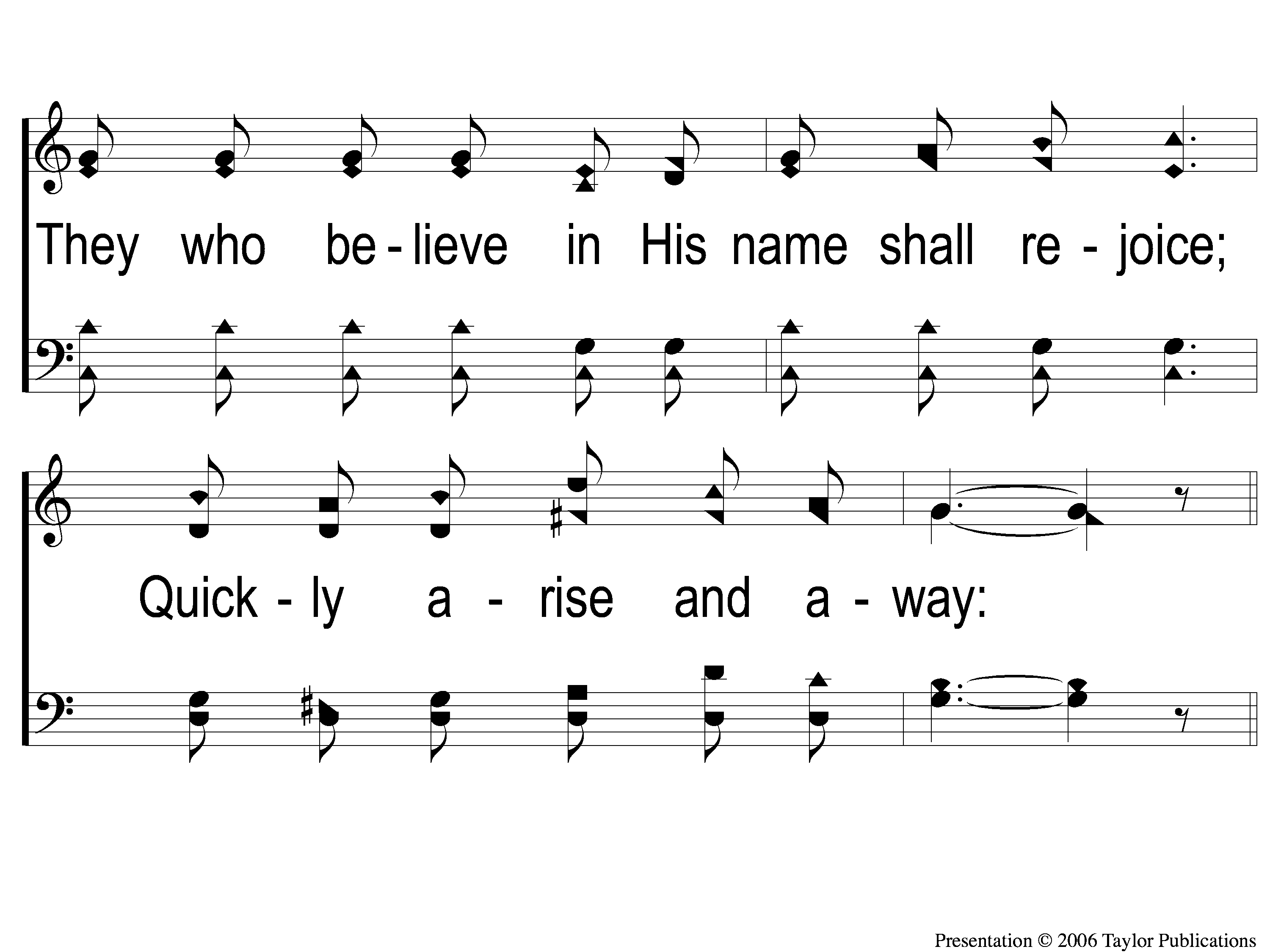 Jesus Is Tenderly Calling
947
4-2 Jesus is Tenderly Calling
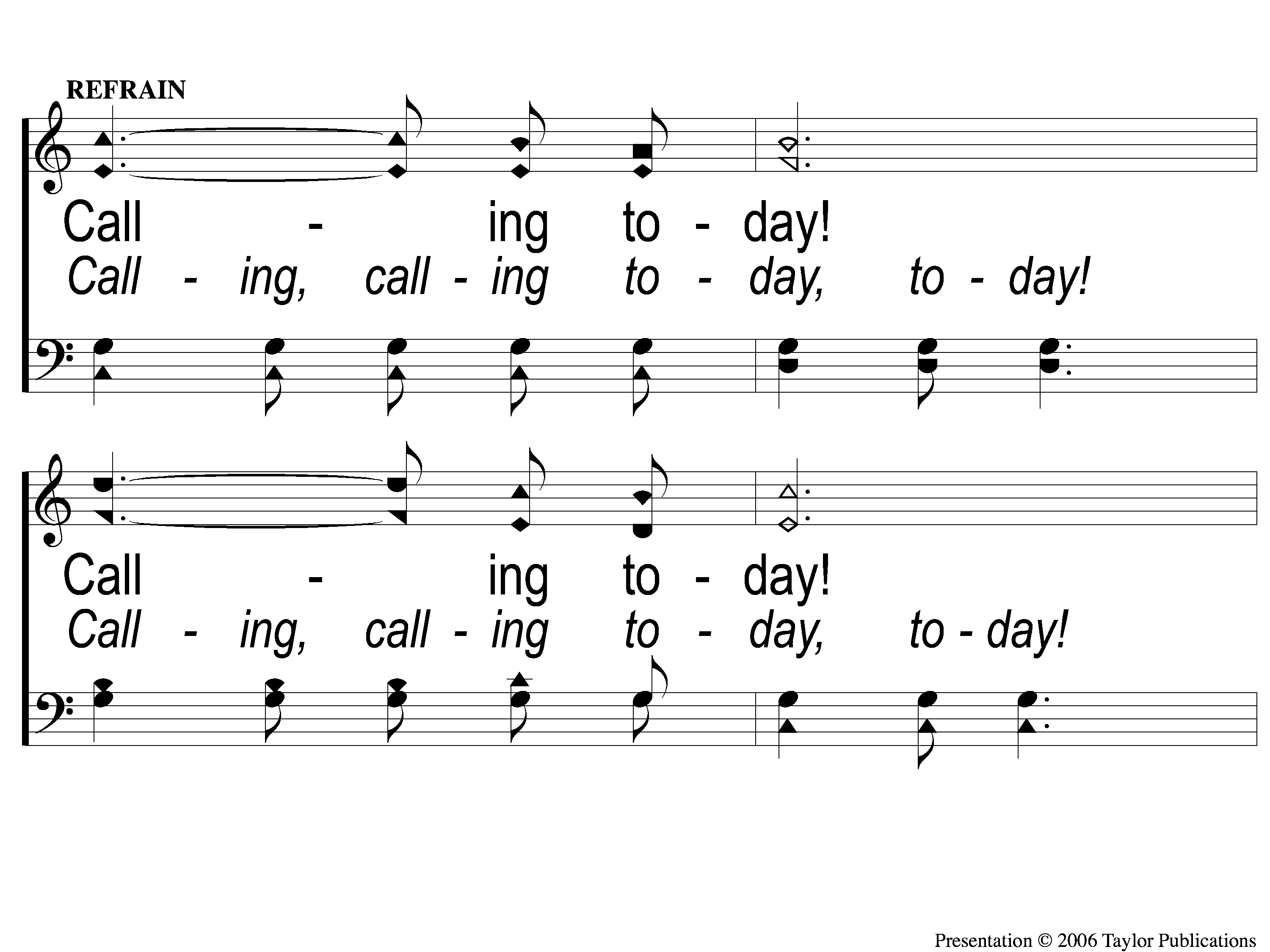 Jesus Is Tenderly Calling
947
C-1 Jesus is Tenderly Calling
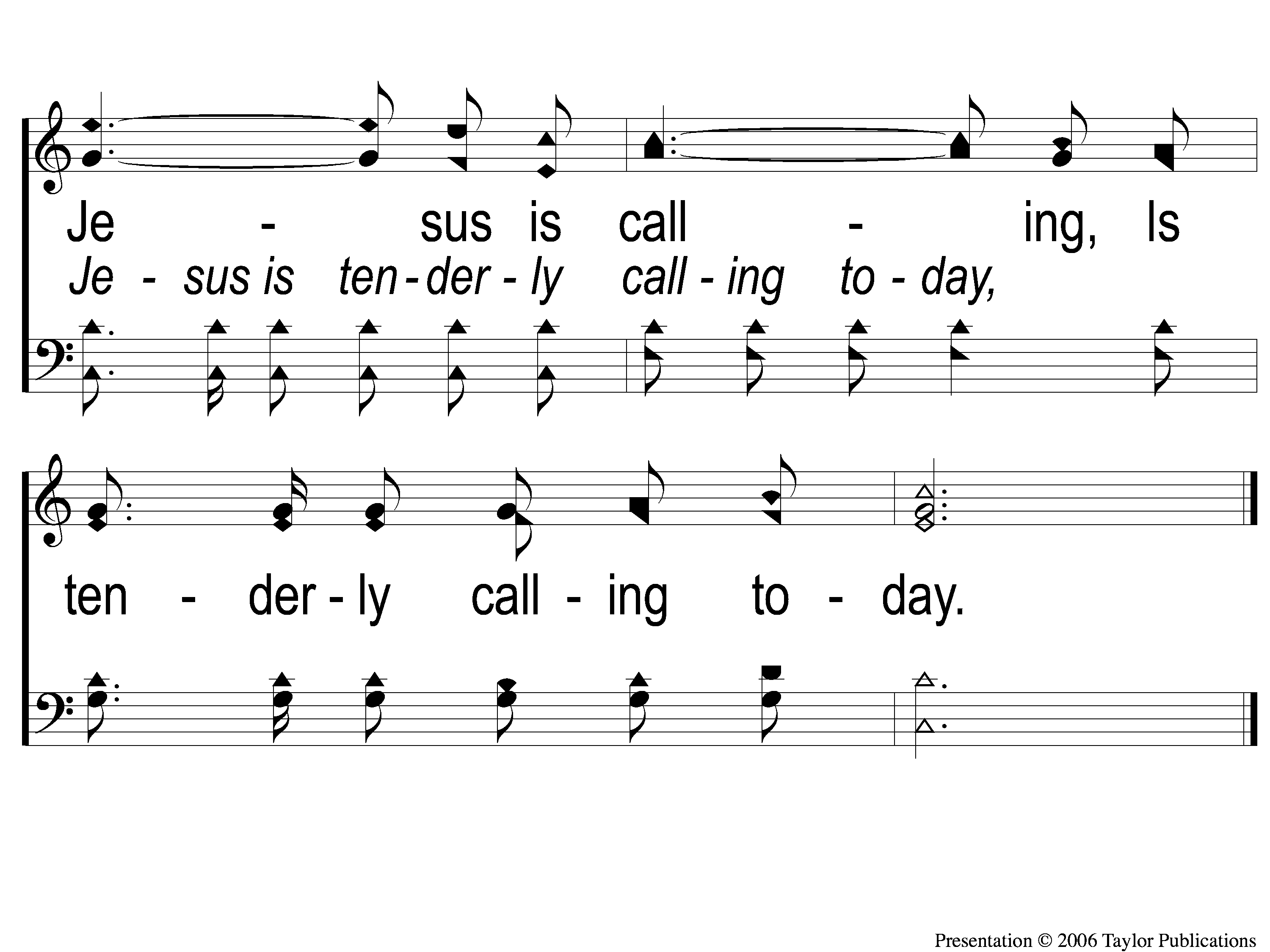 Jesus Is Tenderly Calling
947
C-2 Jesus is Tenderly Calling
OUR OFFERING
2 Corinthians 8:12
“For if there is first a willing mind, it is accepted according to what one has, and not according to what he does not have.”
SONG:
I gave my life for thee
#354
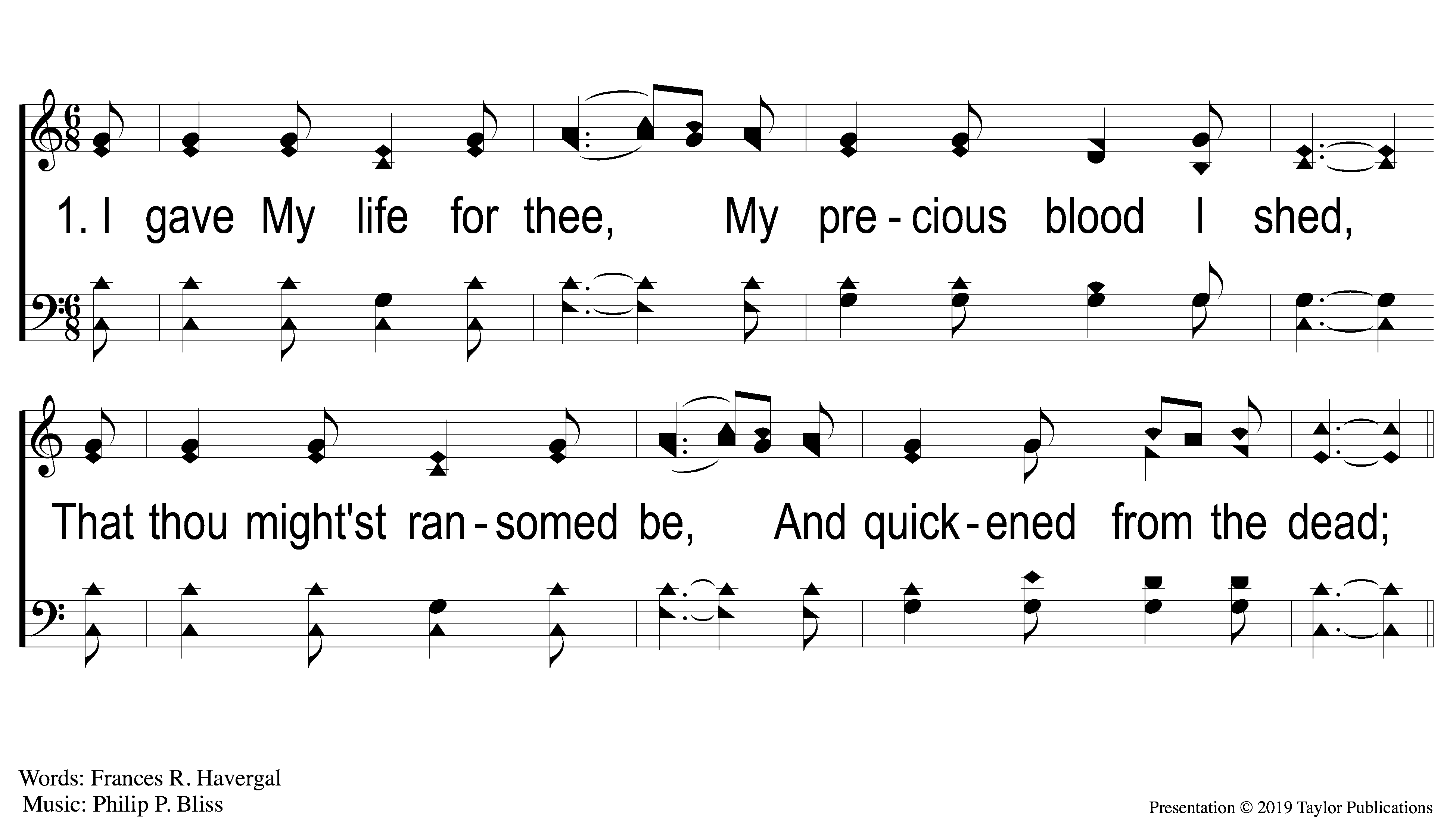 I Gave My Life for Thee
354
1-1 I Gave My Life For Thee
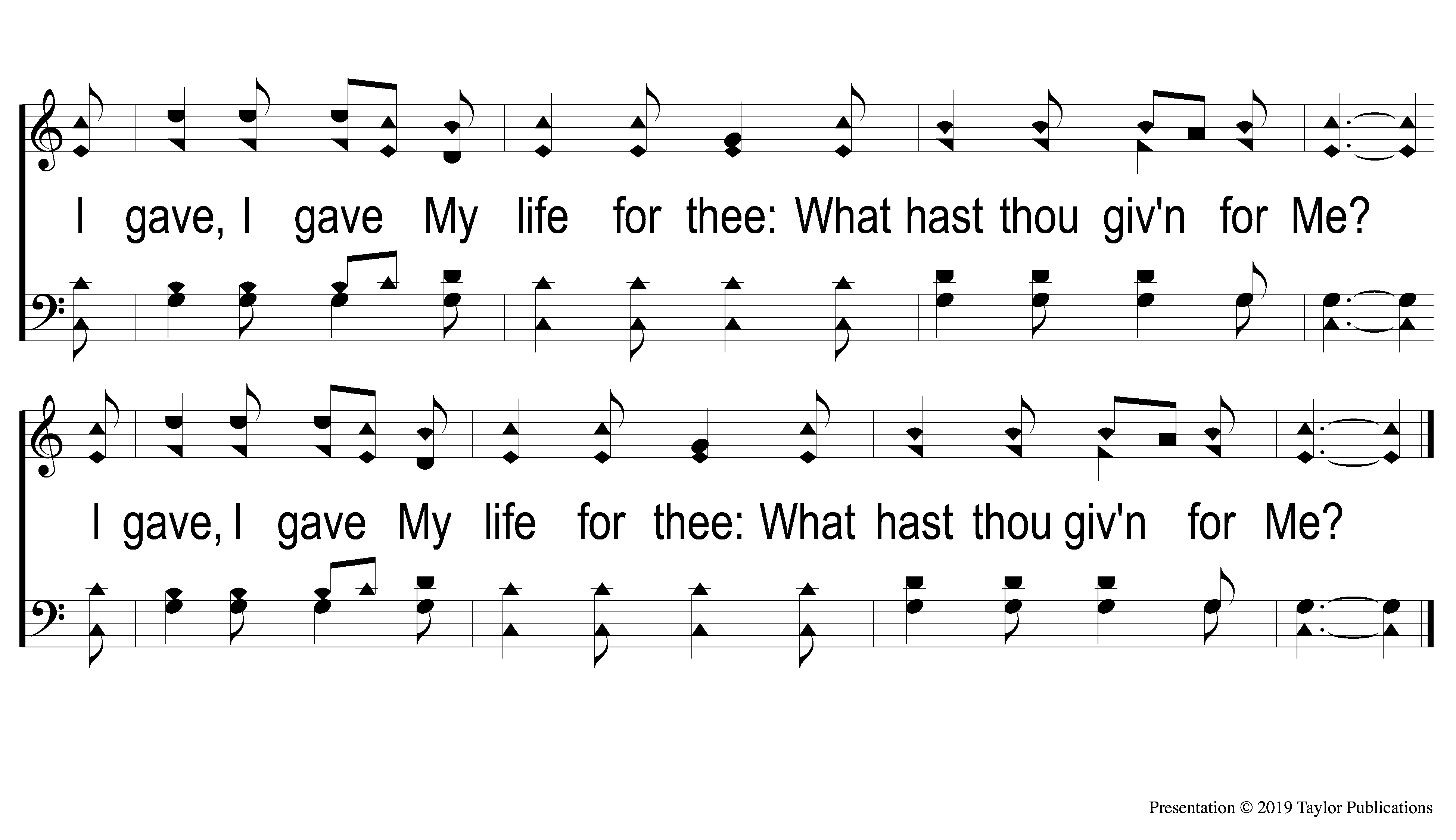 I Gave My Life for Thee
354
1-2 I Gave My Life For Thee
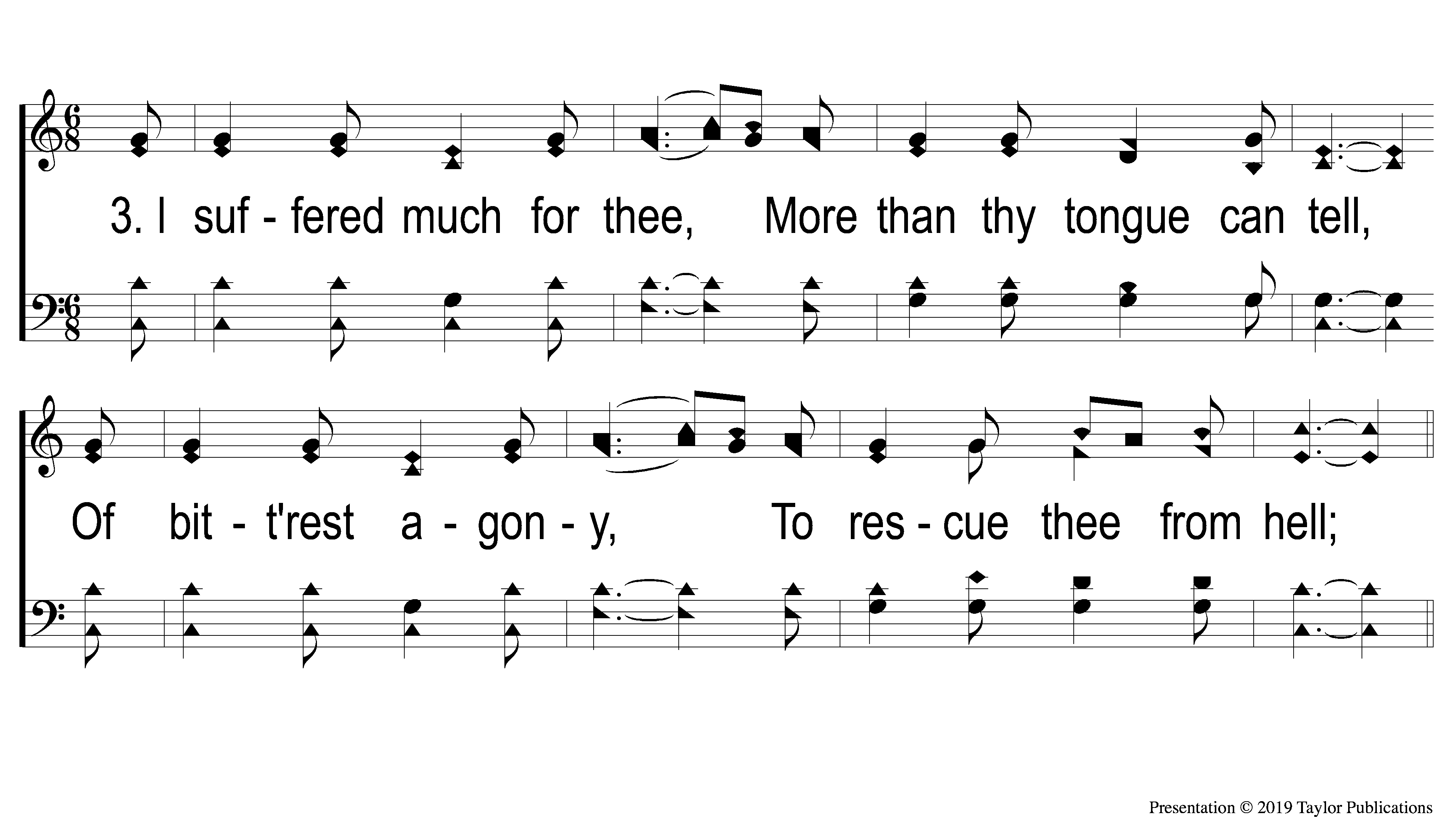 I Gave My Life for Thee
354
3-1 I Gave My Life For Thee
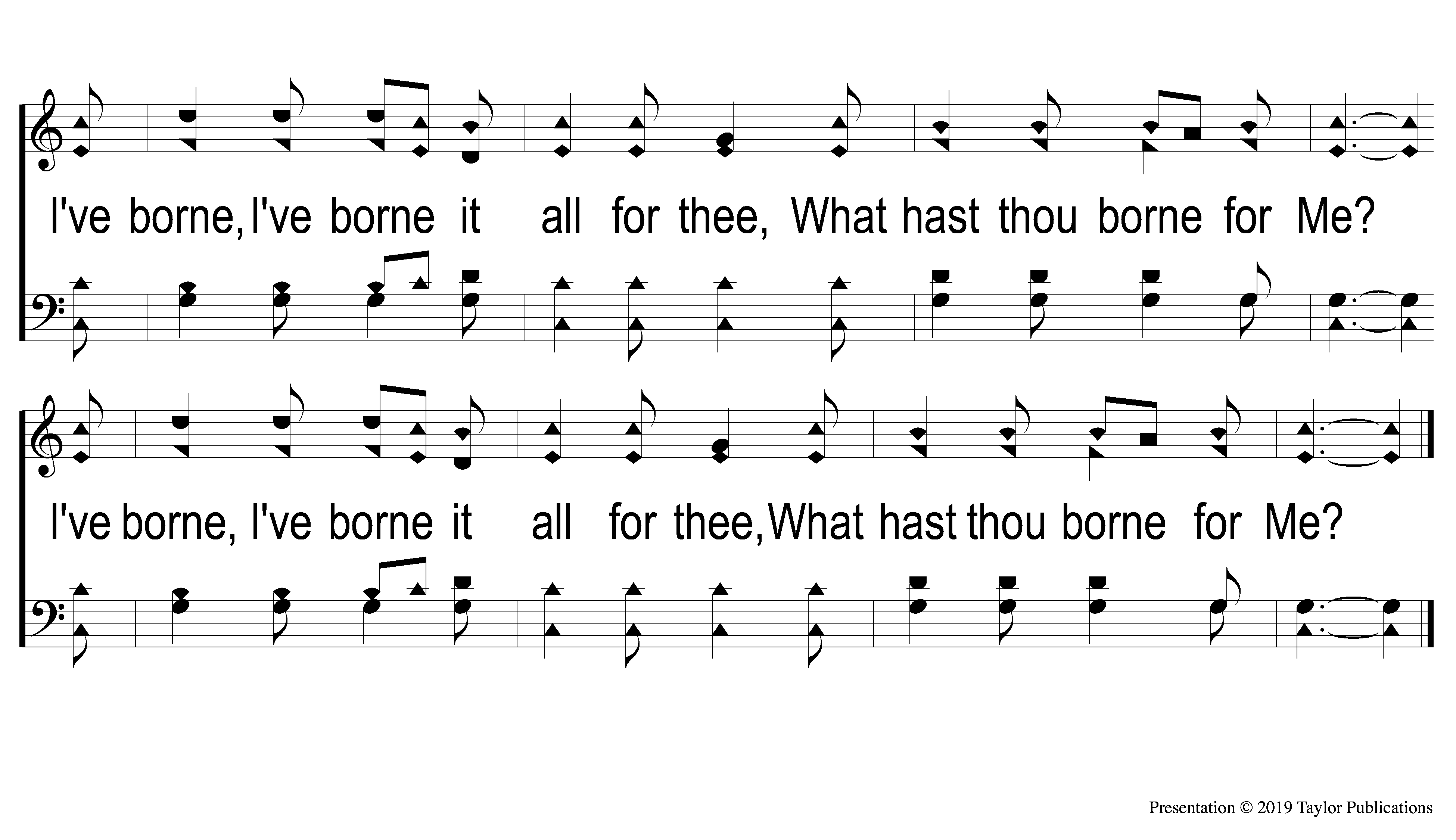 I Gave My Life for Thee
354
3-2 I Gave My Life For Thee
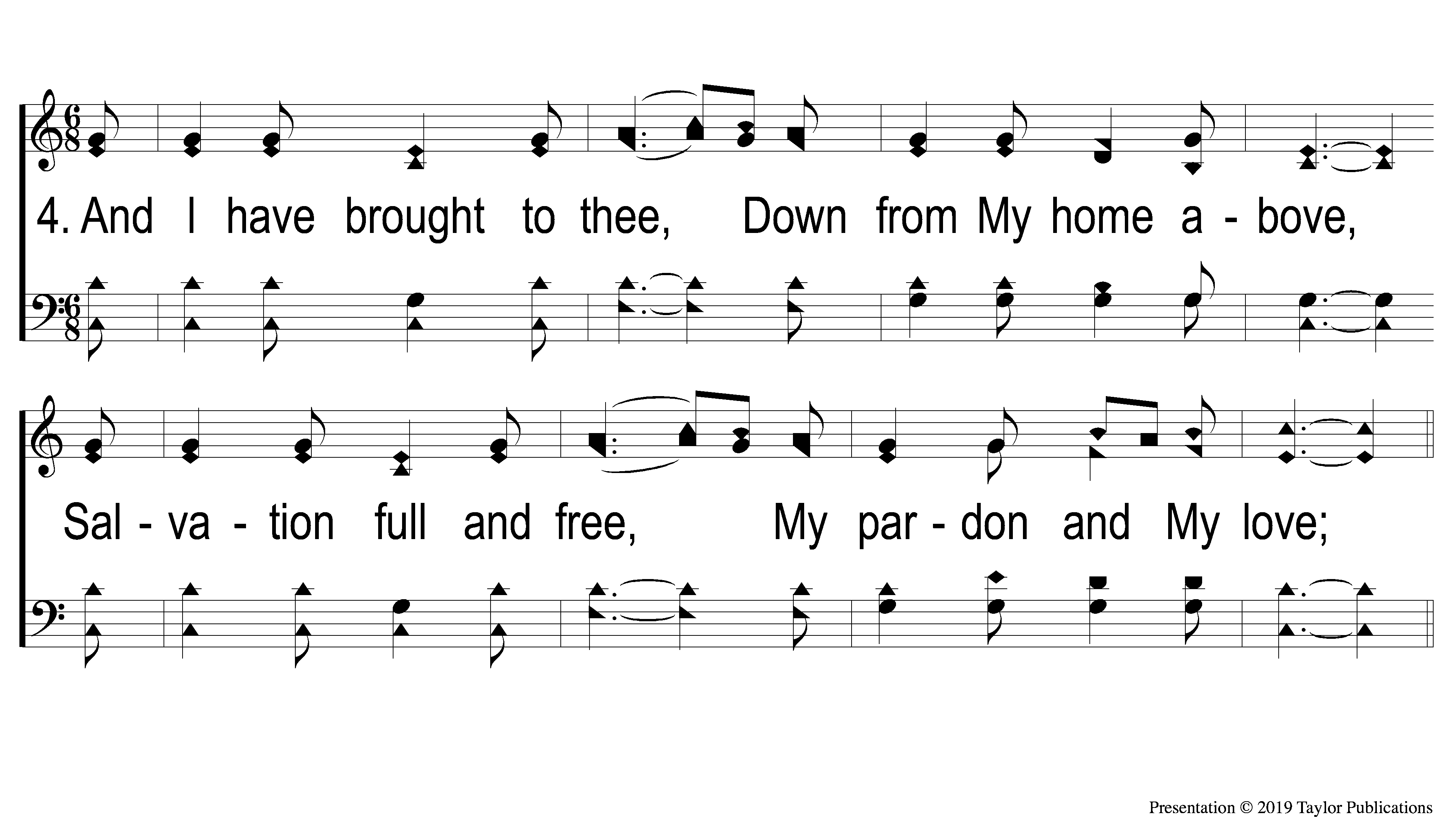 I Gave My Life for Thee
354
4-1 I Gave My Life For Thee
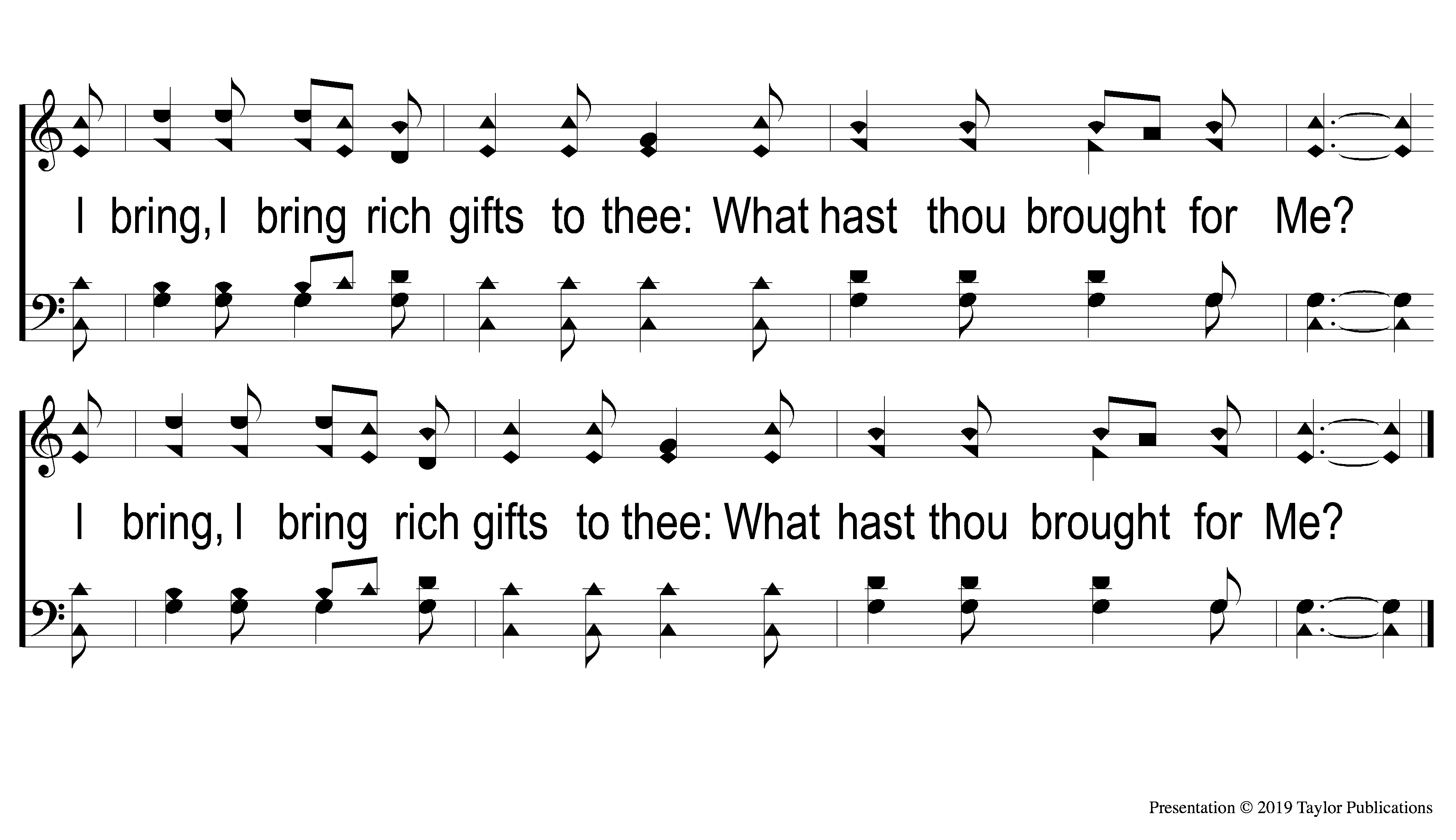 I Gave My Life for Thee
354
4-2 I Gave My Life For Thee
THE UNLEAVENED BREAD
Isaiah 53:1-3
“Who has believed our report? And to whom has the arm of the Lord been revealed? For He shall grow up before Him as a tender plant, And as a root out of dry ground. He has no form or comeliness; And when we see Him, There is no beauty that we should desire Him. He is despised and rejected by men, A Man of sorrows and acquainted with grief. And we hid, as it were, our faces from Him; He was despised, and we did not esteem Him.”
THE FRUIT OF THE VINE
Isaiah 53:4-5
“Surely He has borne our griefs And carried our sorrows; Yet we esteemed Him stricken, Smitten by God, and afflicted. But He was wounded for our transgressions, He was bruised for our iniquities; The chastisement for our peace was upon Him, And by His stripes we are healed.”
closing PRAYER
SONG:
We have heard the joyful sound
#652
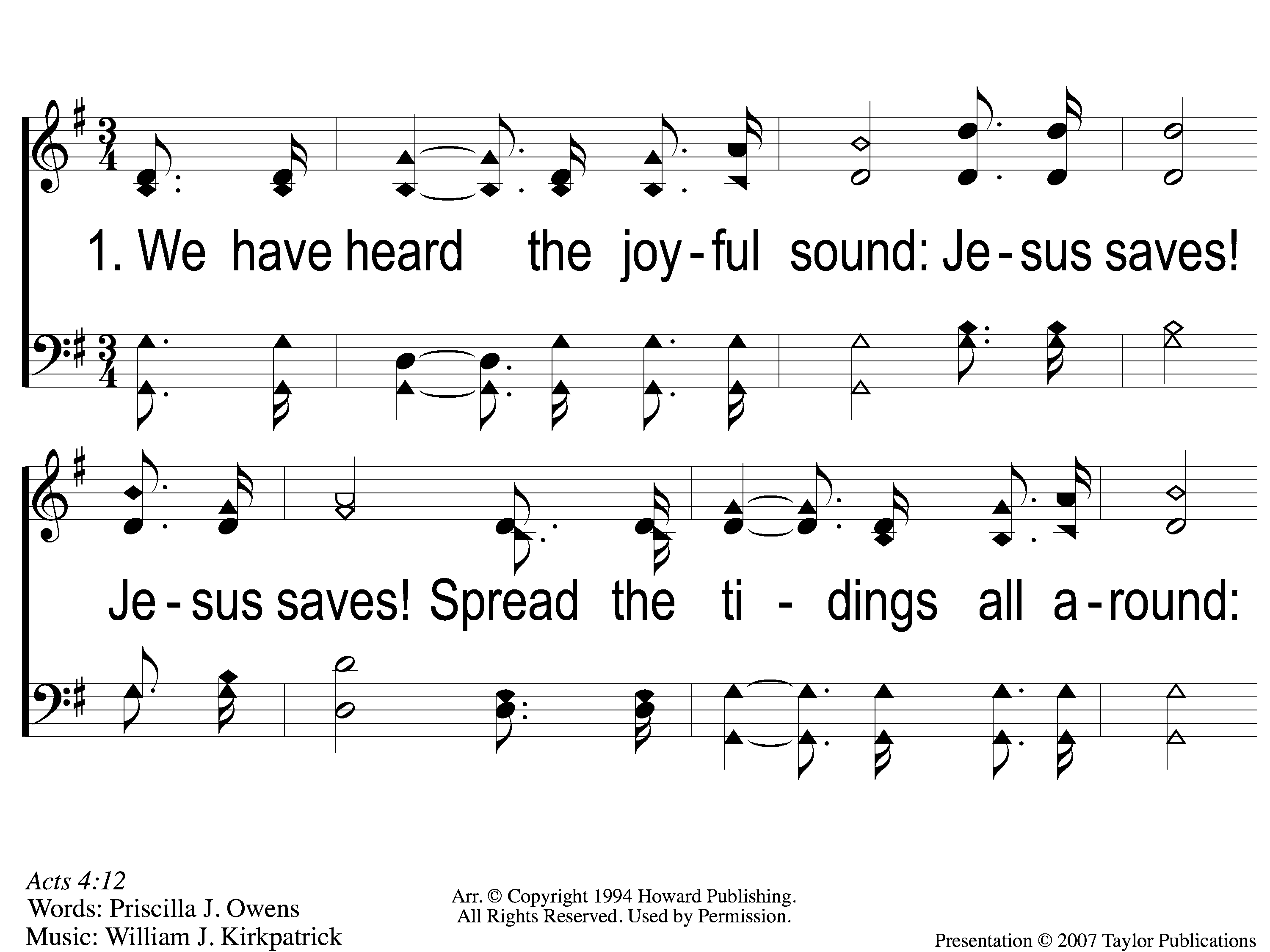 We Have Heard the Joyful Sound
652
1-1 We Have Heard the Joyful Sound
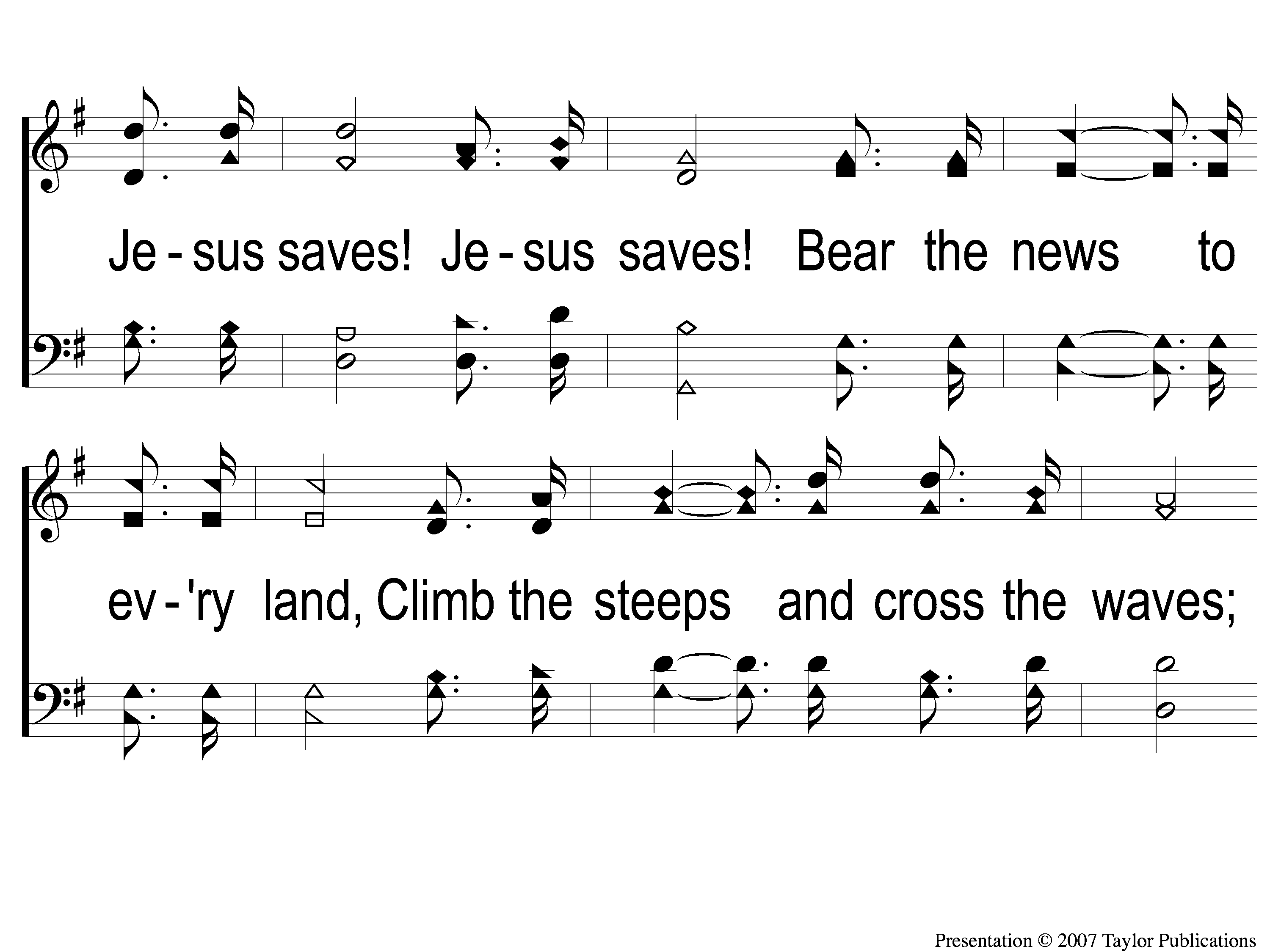 We Have Heard the Joyful Sound
652
1-2 We Have Heard the Joyful Sound
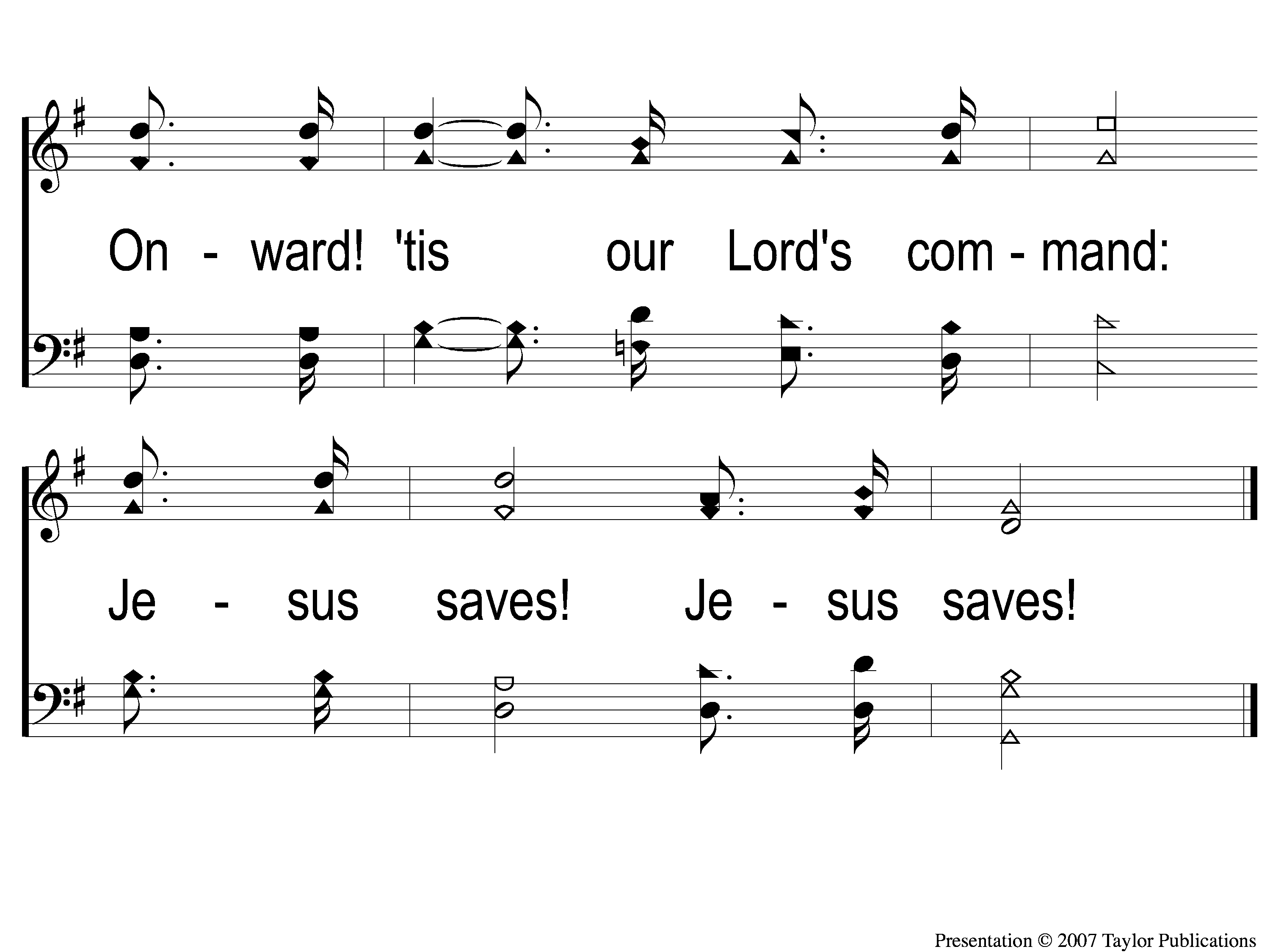 We Have Heard the Joyful Sound
652
1-3 We Have Heard the Joyful Sound
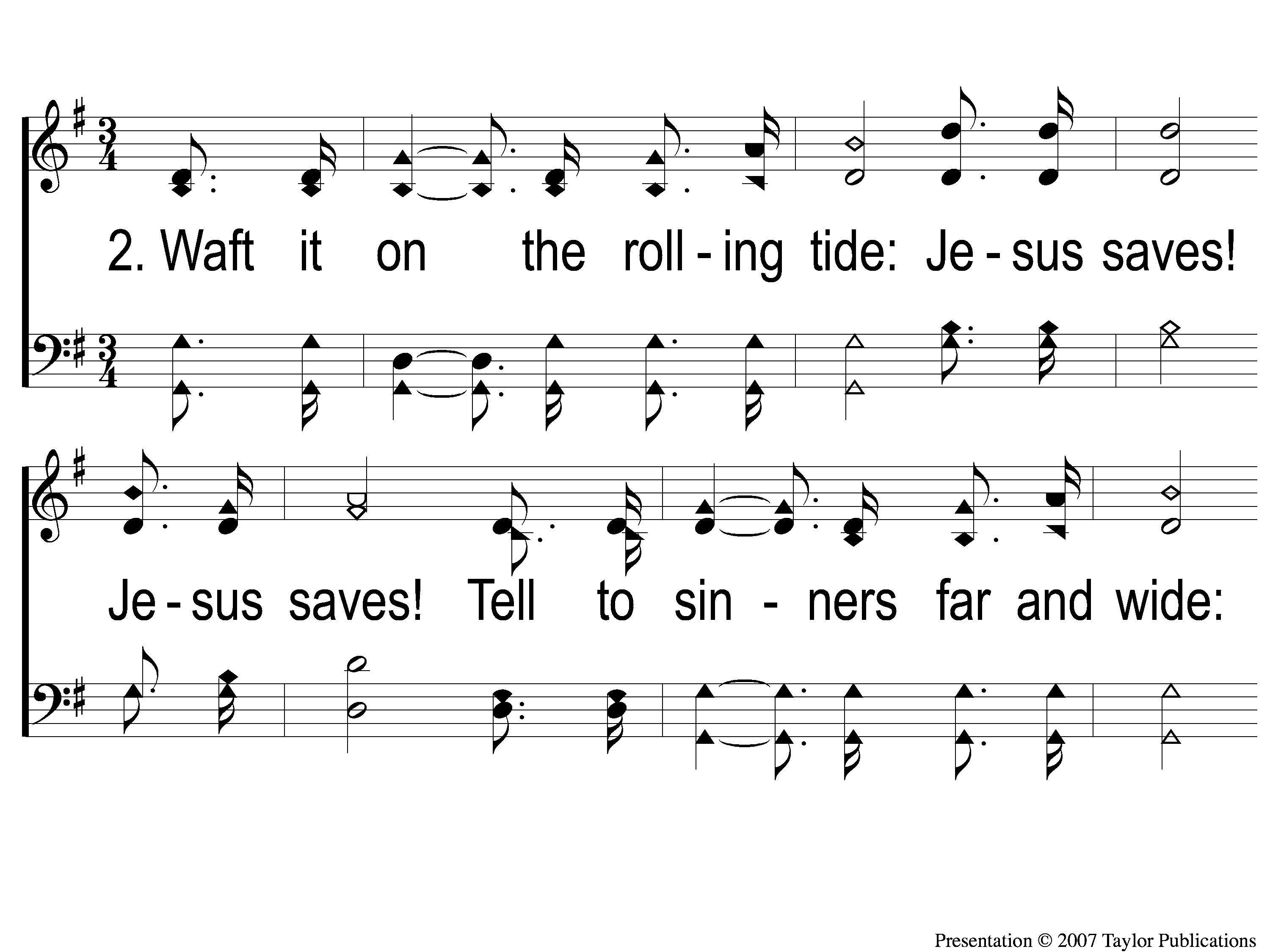 We Have Heard the Joyful Sound
652
2-1 We Have Heard the Joyful Sound
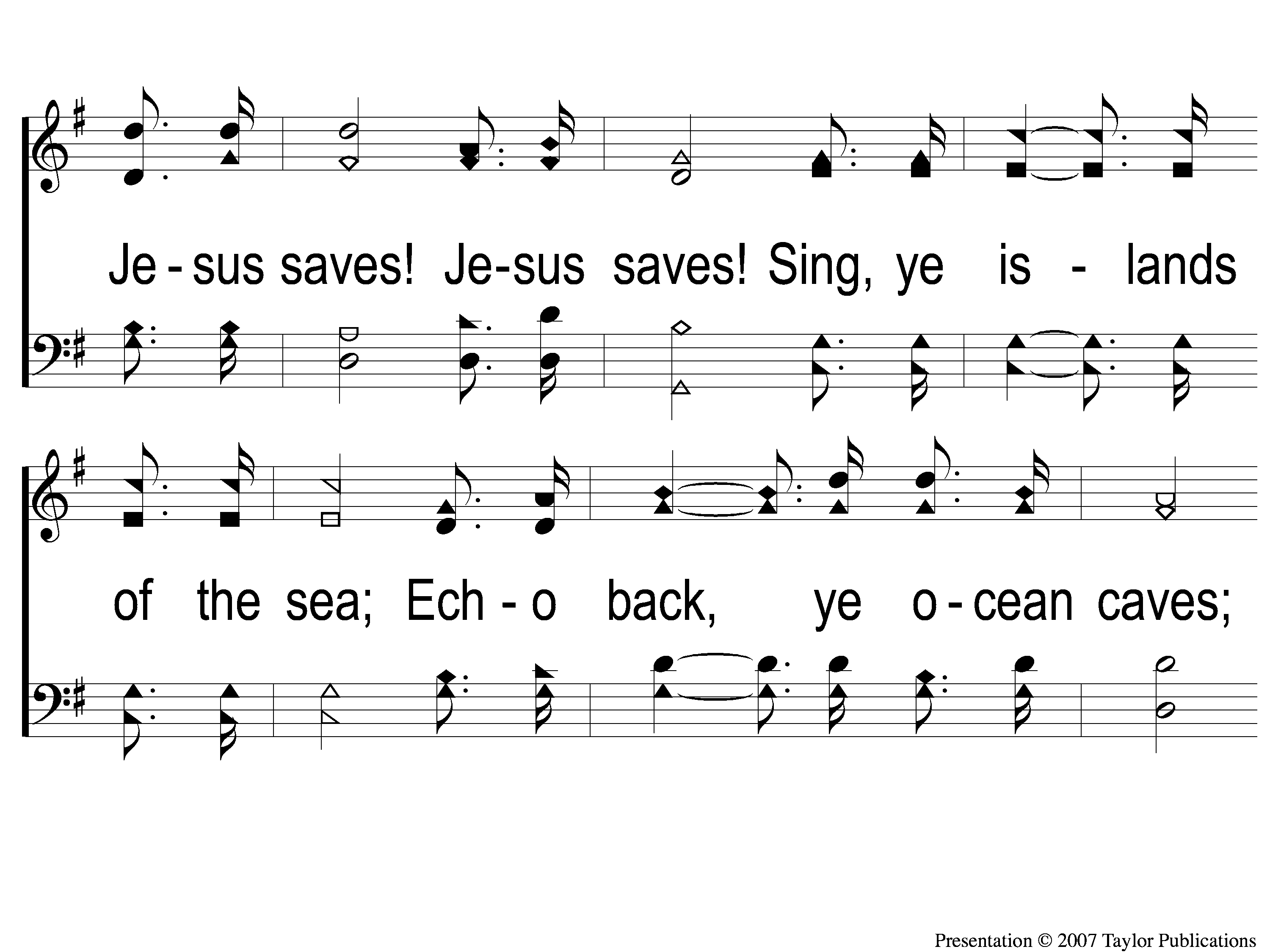 We Have Heard the Joyful Sound
652
2-2 We Have Heard the Joyful Sound
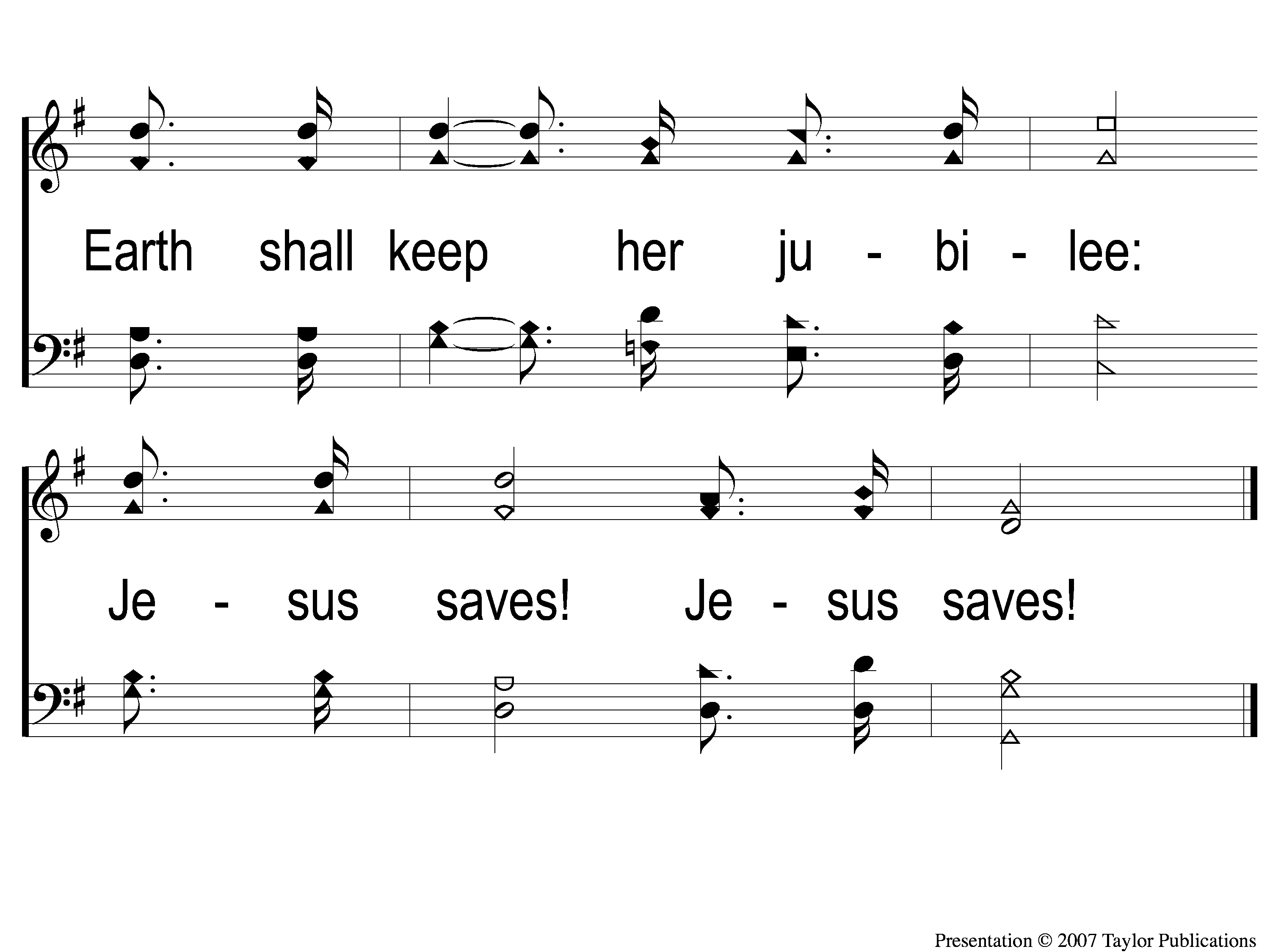 We Have Heard the Joyful Sound
652
2-3 We Have Heard the Joyful Sound
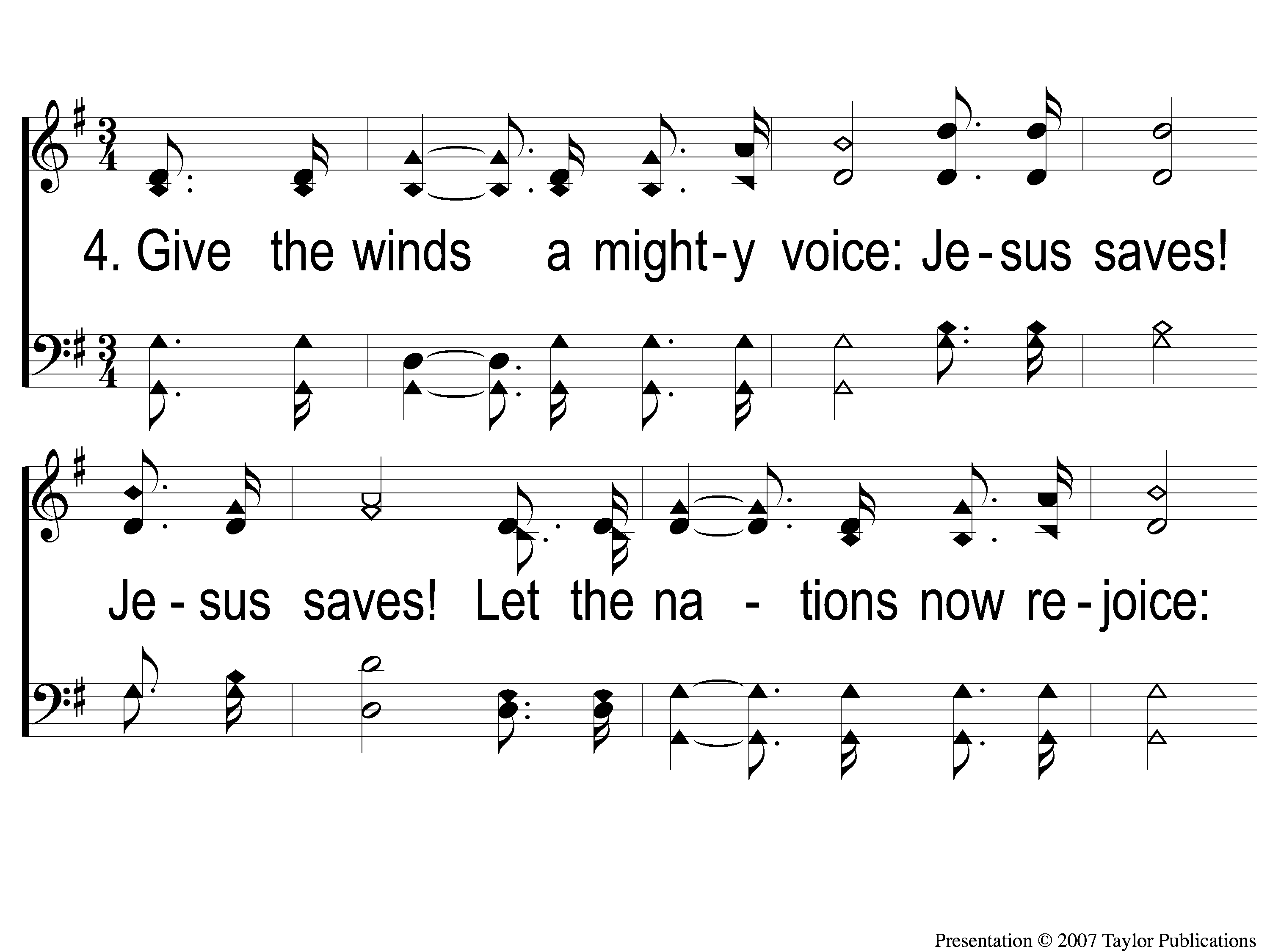 We Have Heard the Joyful Sound
652
4-1 We Have Heard the Joyful Sound
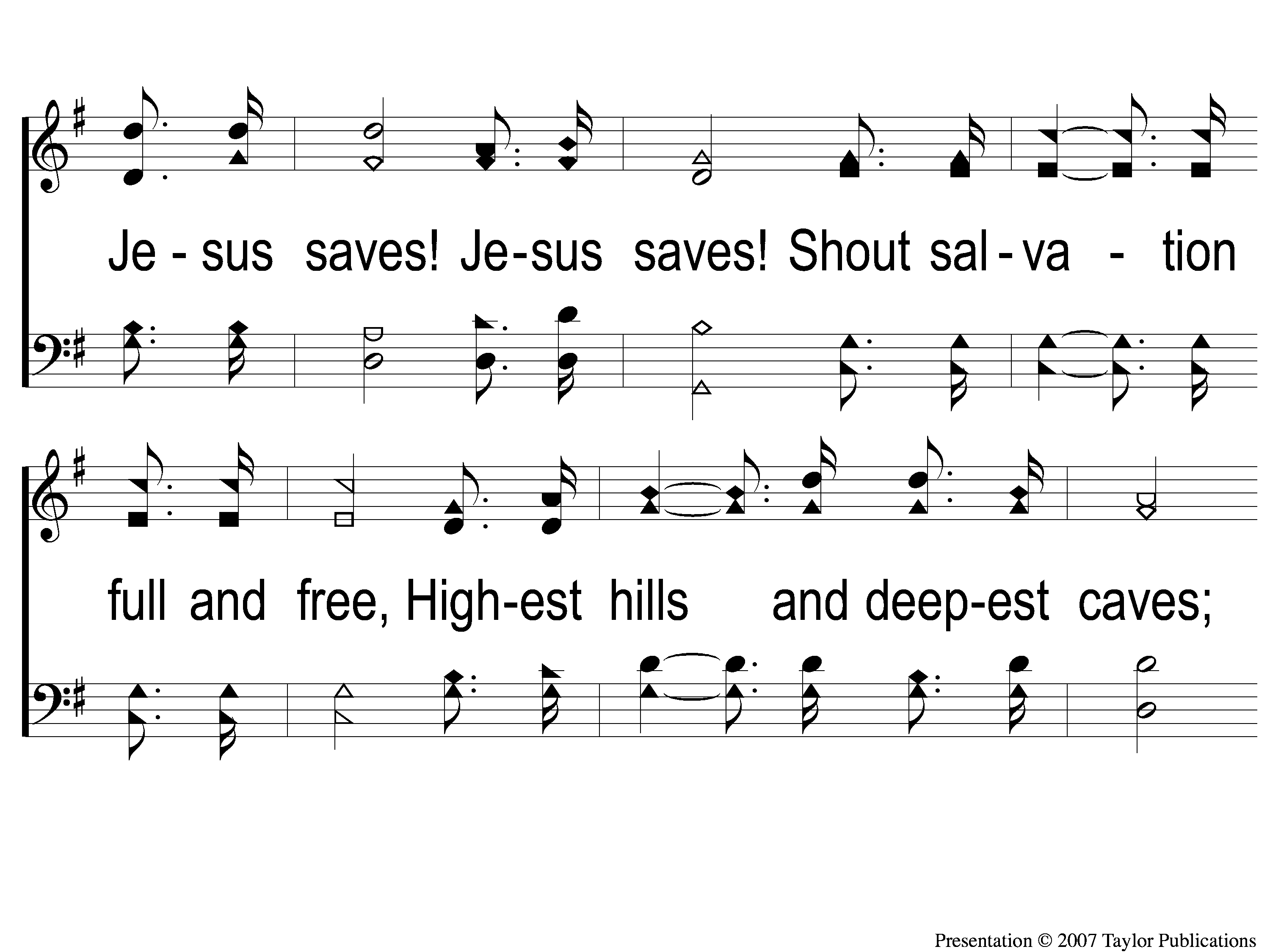 We Have Heard the Joyful Sound
652
4-2 We Have Heard the Joyful Sound
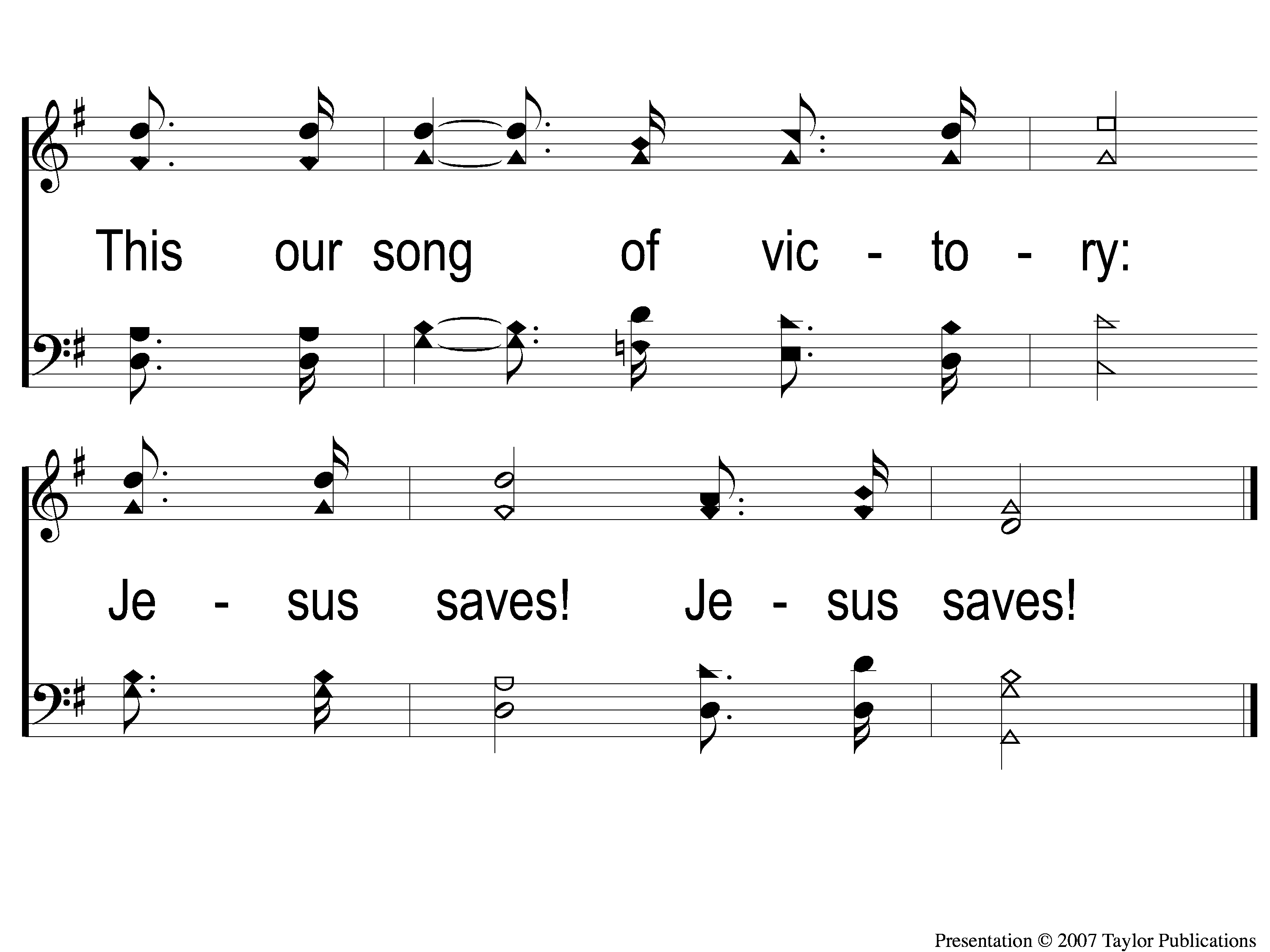 We Have Heard the Joyful Sound
652
4-3 We Have Heard the Joyful Sound
Today
LTC @ 3:30
WORSHIP @ 6:00
Wednesday
Worship & Bible classes @ 6:30